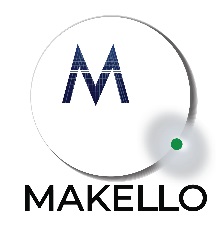 What to Know About Plug-In Vehicles
Charlie Johnson
CEO & Ethical Energy Efficiency Expert 
 (760) 809-3391
charlie@makello.com
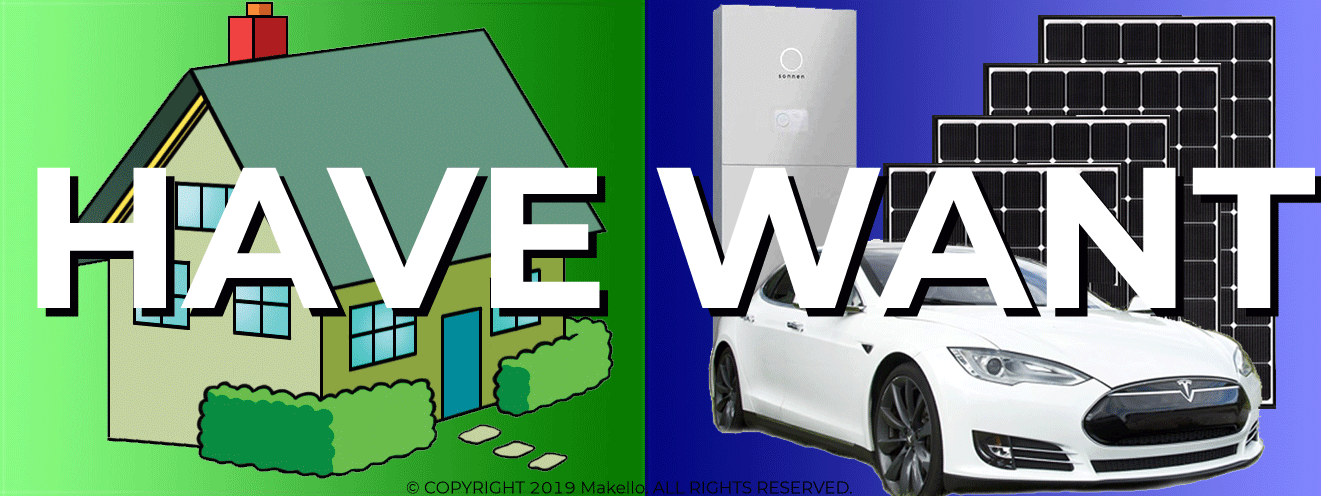 info@makello.com     (760) 230-3788     www.makello.com     9630 Black Mountain Road, Suite i, San Diego, CA 92126
Makello © COPYRIGHT 2019. ALL RIGHTS RESERVED.
The Energy Ecosystem
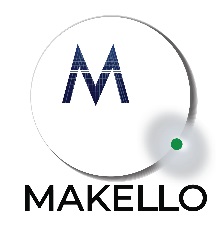 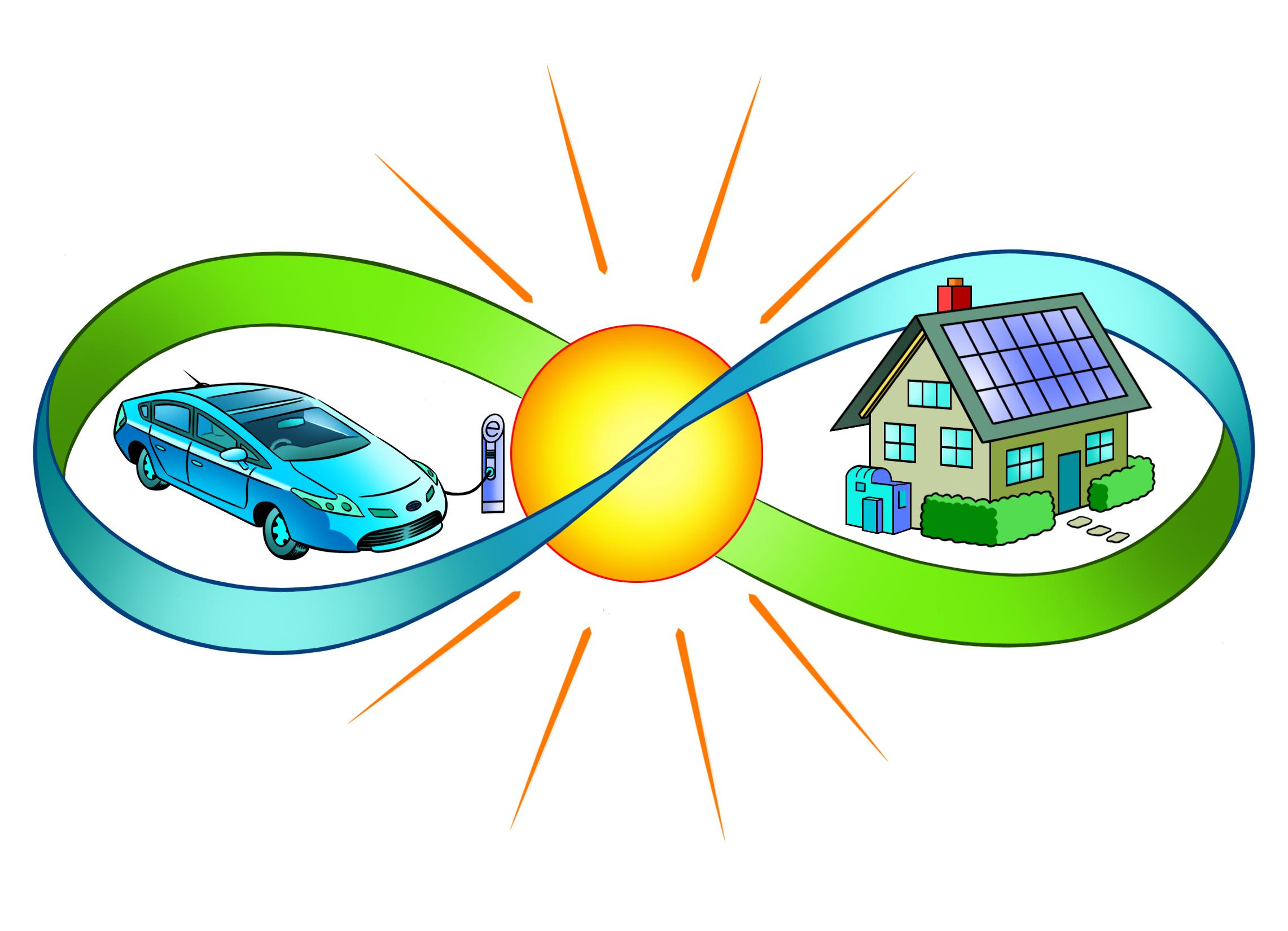 Solar Panels, Plug-In Vehicles & Energy Storage
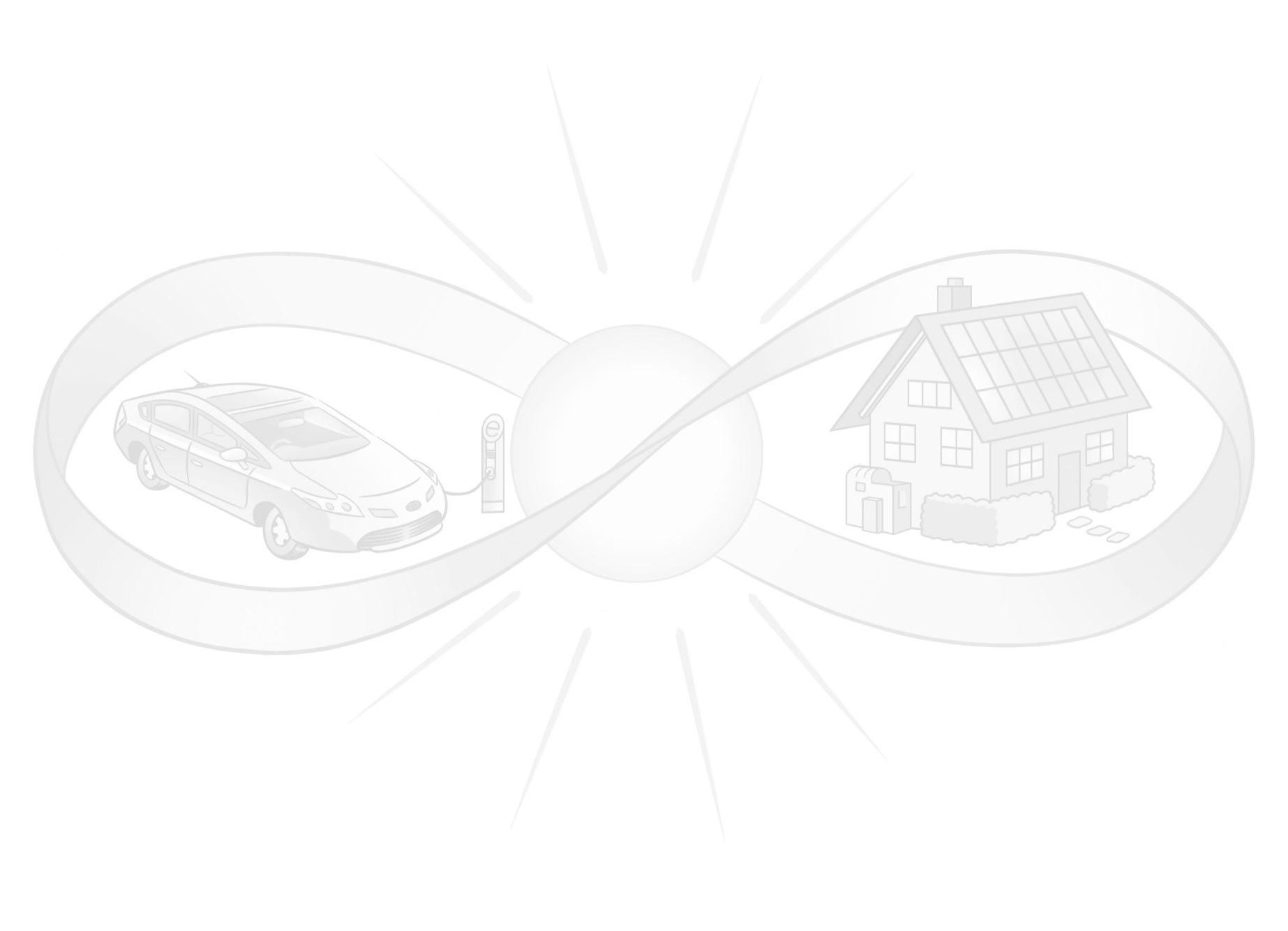 info@makello.com     (760) 230-3788     www.makello.com     9630 Black Mountain Road, Suite i, San Diego, CA 92126
Makello © COPYRIGHT 2019. ALL RIGHTS RESERVED.
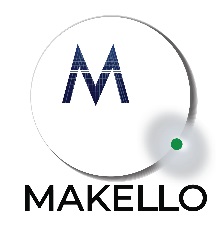 Why Do We Care About Plug-In Vehicles?
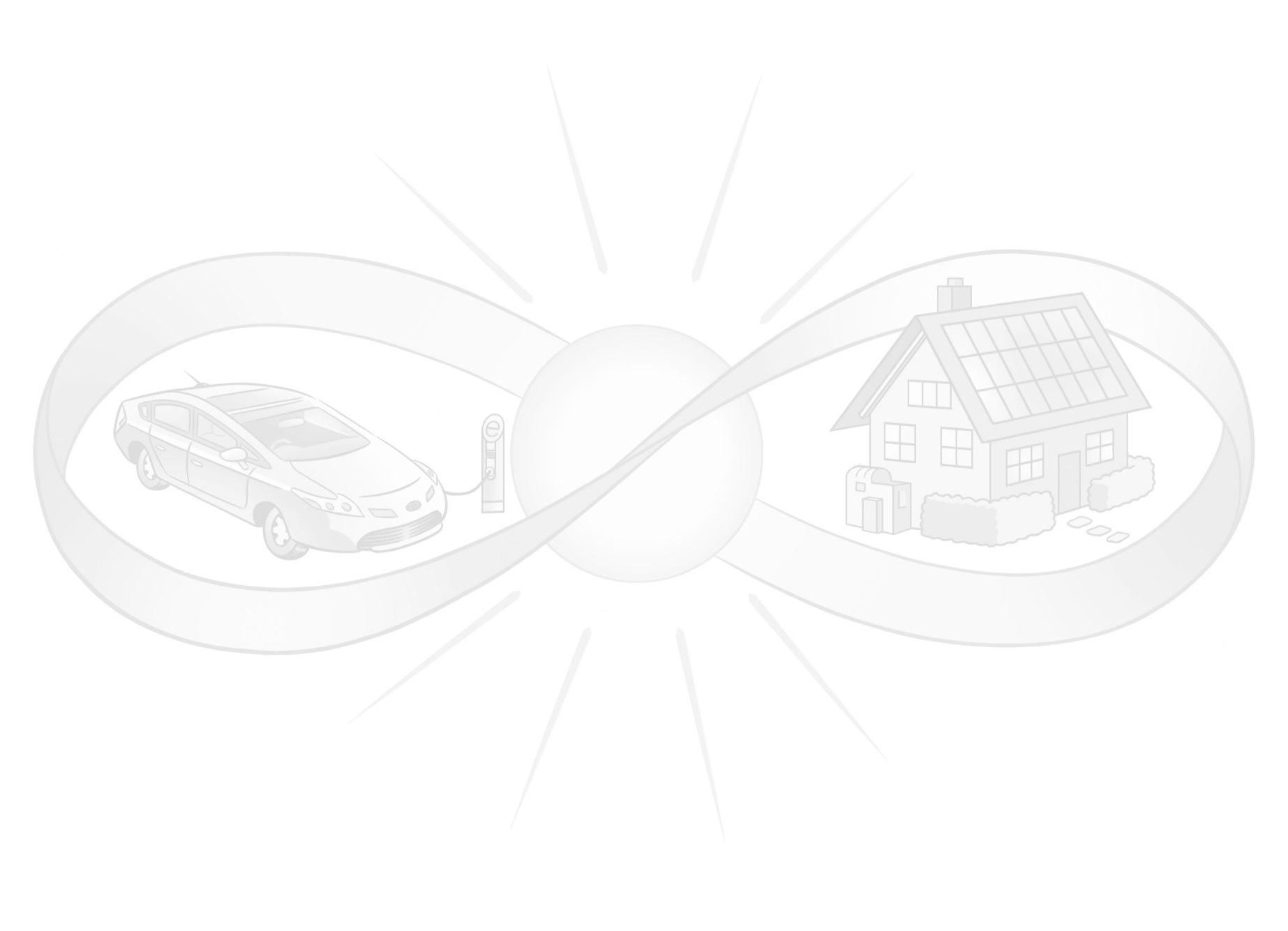 Economics.
Energy Independence.	
Lifestyle.
Status.
Environment.
Health.
Safety.
info@makello.com     (760) 230-3788     www.makello.com     9630 Black Mountain Road, Suite i, San Diego, CA 92126
Makello © COPYRIGHT 2019. ALL RIGHTS RESERVED.
Economics - Utility Rates
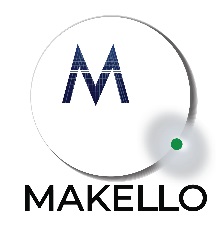 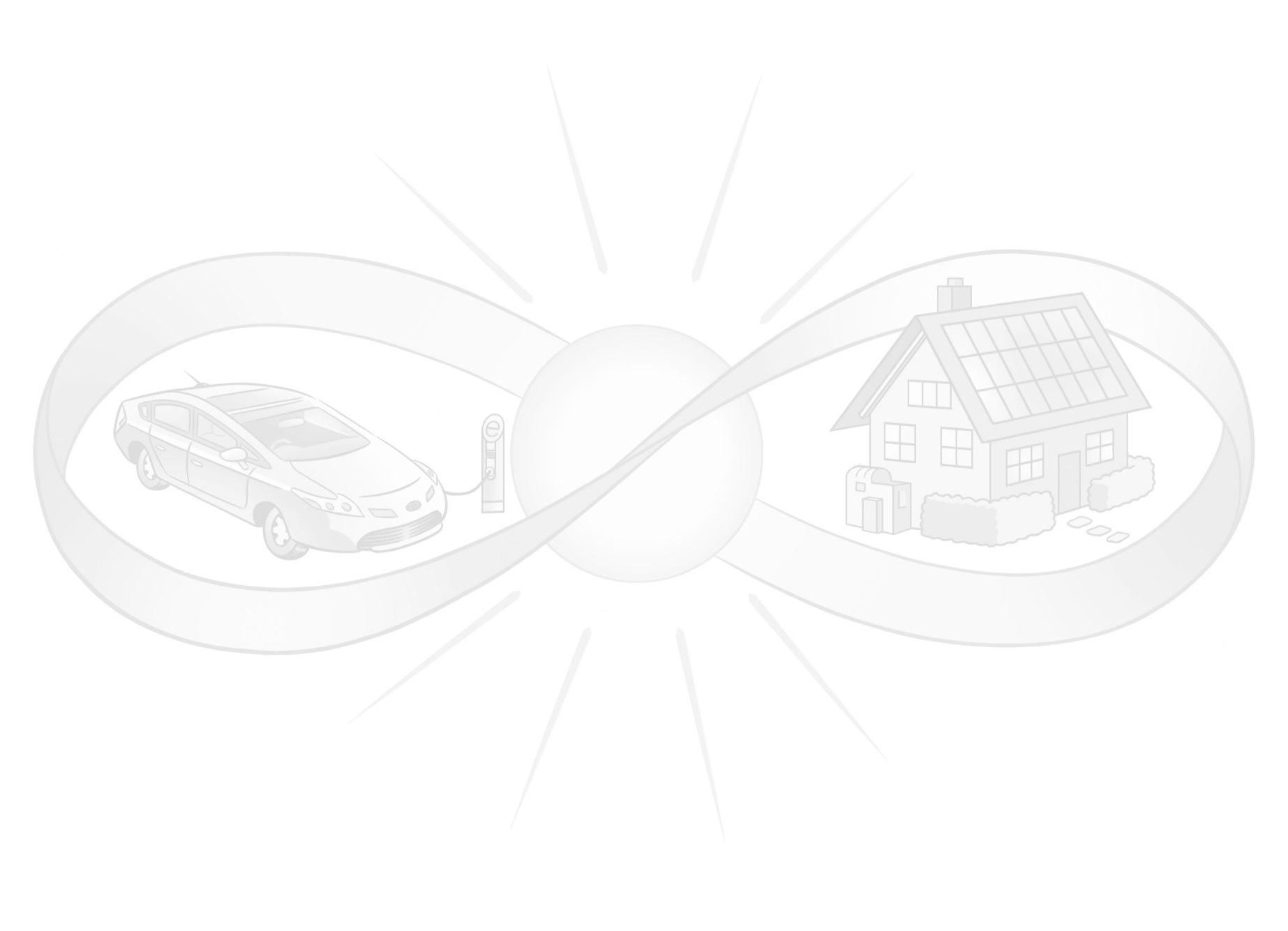 The old way: 
Tiered Rates
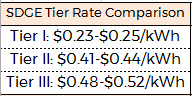 The new way:
Time-Of-Use
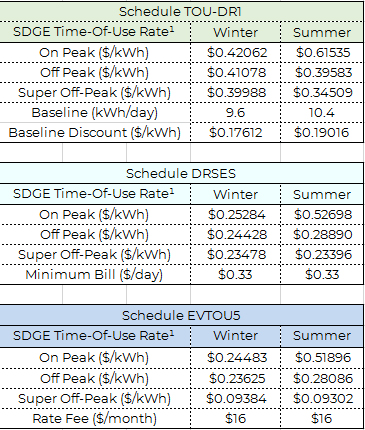 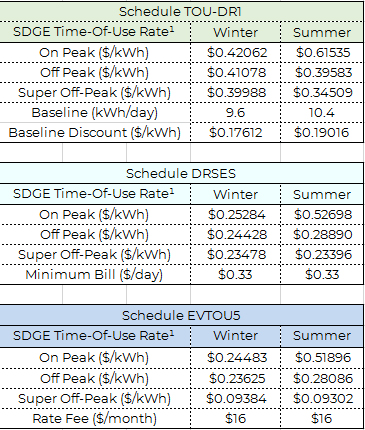 EV Time-Of-Use
info@makello.com     (760) 230-3788     www.makello.com     9630 Black Mountain Road, Suite i, San Diego, CA 92126
Makello © COPYRIGHT 2019. ALL RIGHTS RESERVED.
Economics - Electric vs Gas
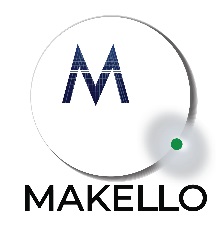 Electric
Solar power at $0.06/kWh - $0.08/kWh ~= $200/yr
EVTOU5 Super Off-Peak at $0.093/kWh ~= $500/yr*
EVTOU2 Super Off-Peak at $0.23/kWh ~= $700/yr
DRTOU1 Super Off-Peak at $0.35/kWh ave ~= $1,050/yr
DRTOU1 Off-Peak Rate at $0.4/kWh ave ~= $1,200/yr
DRTOU1 Peak Rate at $0.51/kWh ave ~= $1,530/yr

VS

GAS
Hybrid (40 MPG) ~= $1,200/yr
Sedan (25 MPG) ~= $1,900/yr
Truck (13 MPG) ~= $3,700/yr
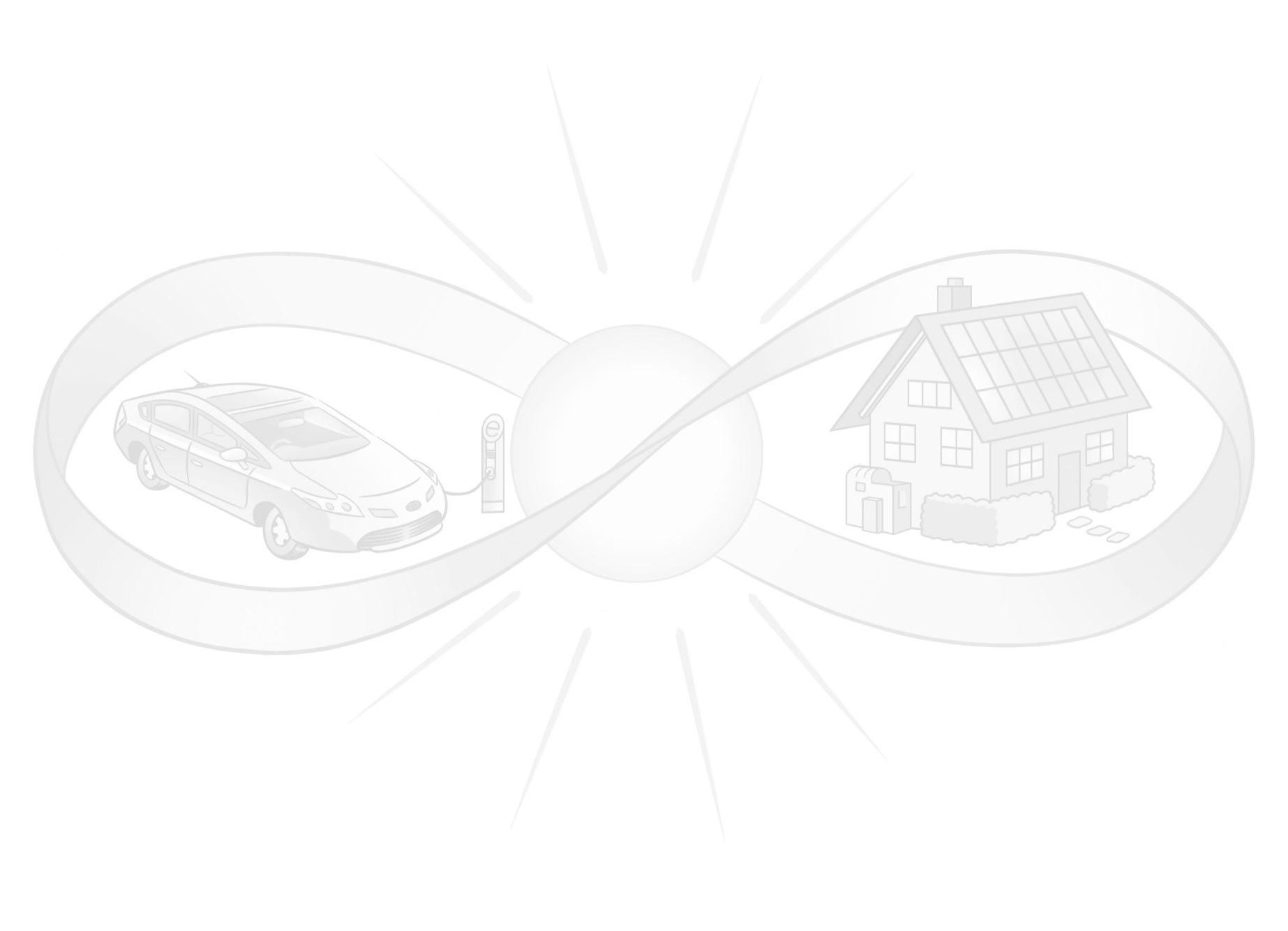 *Includes $16/mo EVTOU5 Rate Fee
Assumptions: 12,000 miles/year.  $4/gal. gas price.  EV driving = 4 miles/kWh.
info@makello.com     (760) 230-3788     www.makello.com     9630 Black Mountain Road, Suite i, San Diego, CA 92126
Makello © COPYRIGHT 2019. ALL RIGHTS RESERVED.
Economics - Maintenance
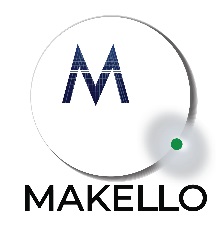 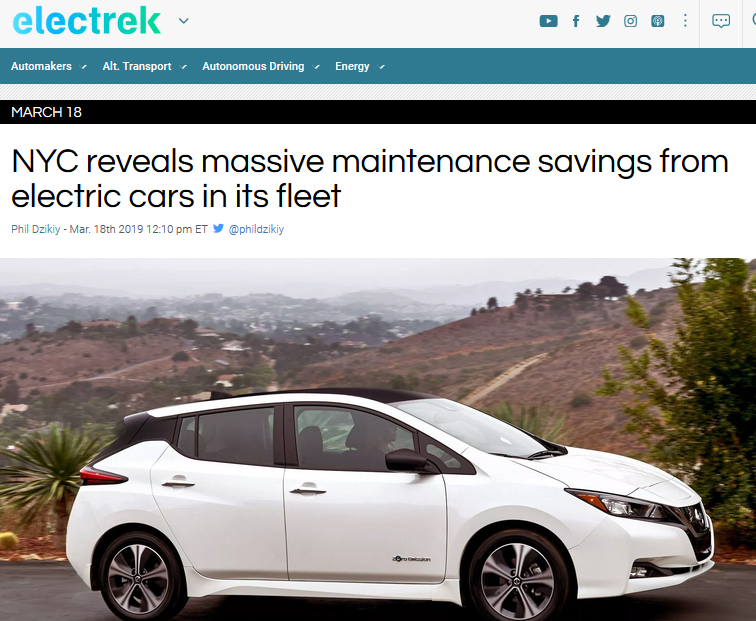 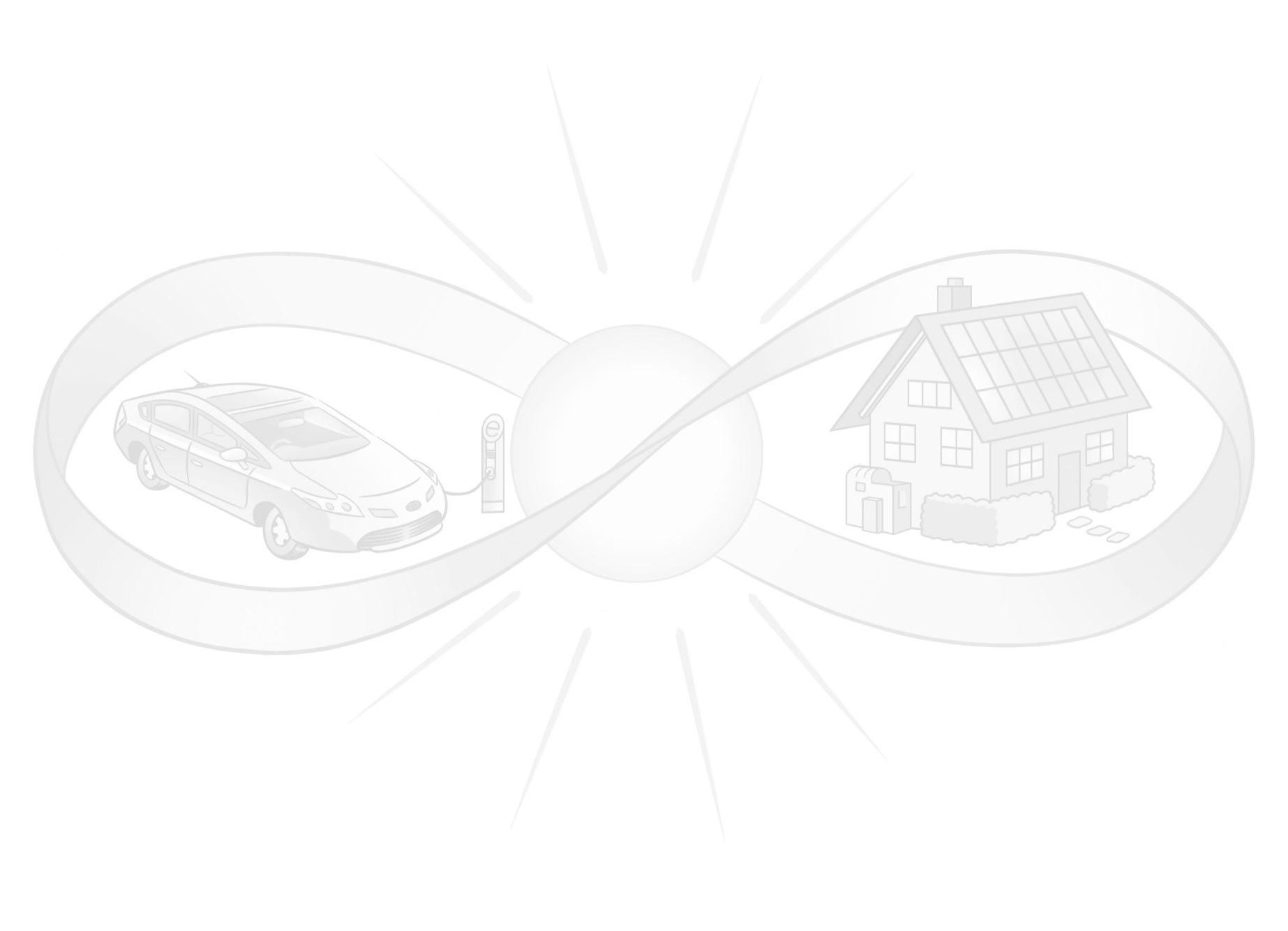 An EV saves about $1000 - $2000 / year in maintenance costs, vs similar ICE vehicle
info@makello.com     (760) 230-3788     www.makello.com     9630 Black Mountain Road, Suite i, San Diego, CA 92126
Makello © COPYRIGHT 2019. ALL RIGHTS RESERVED.
[Speaker Notes: https://www.greencarreports.com/news/1123920_toyota-covers-prius-prime-with-solar-panels-to-test-mileage]
Economics - Electric vs Gas
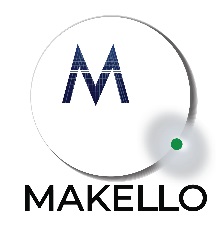 EVs may account for more than half of global car sales by 2040: BNEF

57% of all passenger car sales 
Electric buses to account for 81%
Highest Per Capita EV penetration is in Santa Monica



Let’s look at a case study.
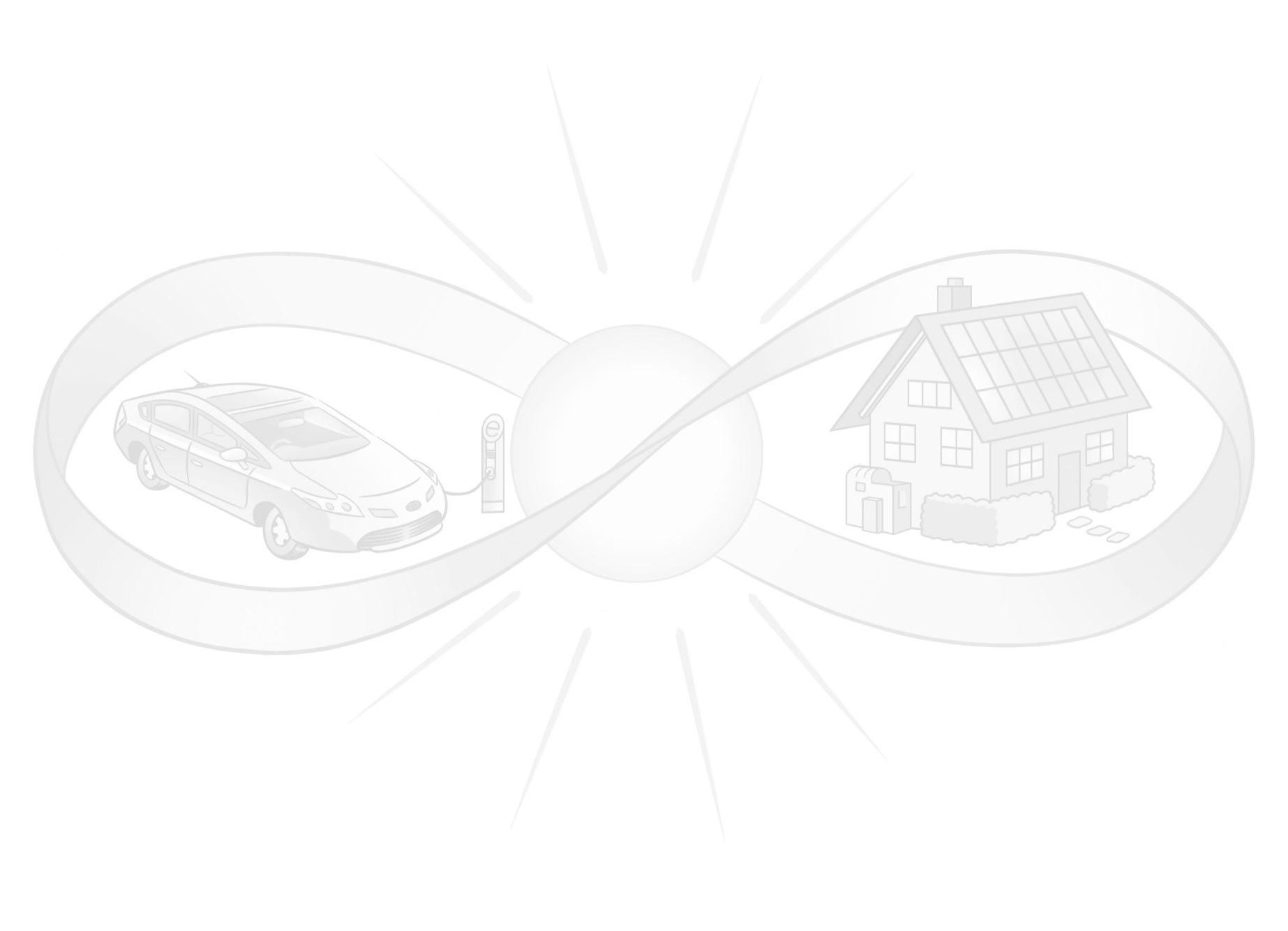 info@makello.com     (760) 230-3788     www.makello.com     9630 Black Mountain Road, Suite i, San Diego, CA 92126
Makello © COPYRIGHT 2019. ALL RIGHTS RESERVED.
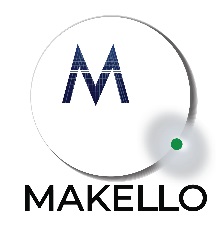 Solar Powered Plug-In Vehicles Are Coming Soon!
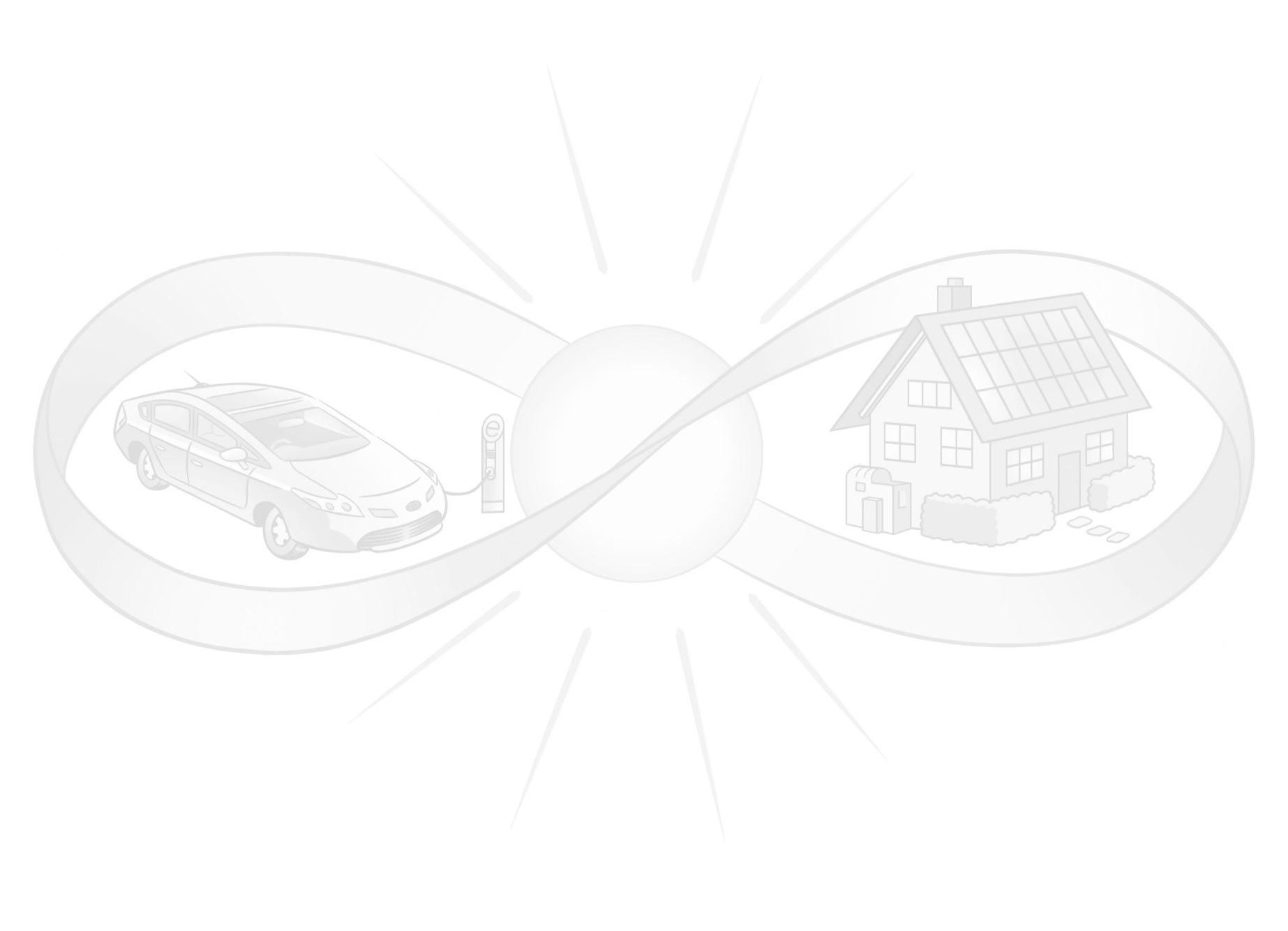 Toyota Prius PHV
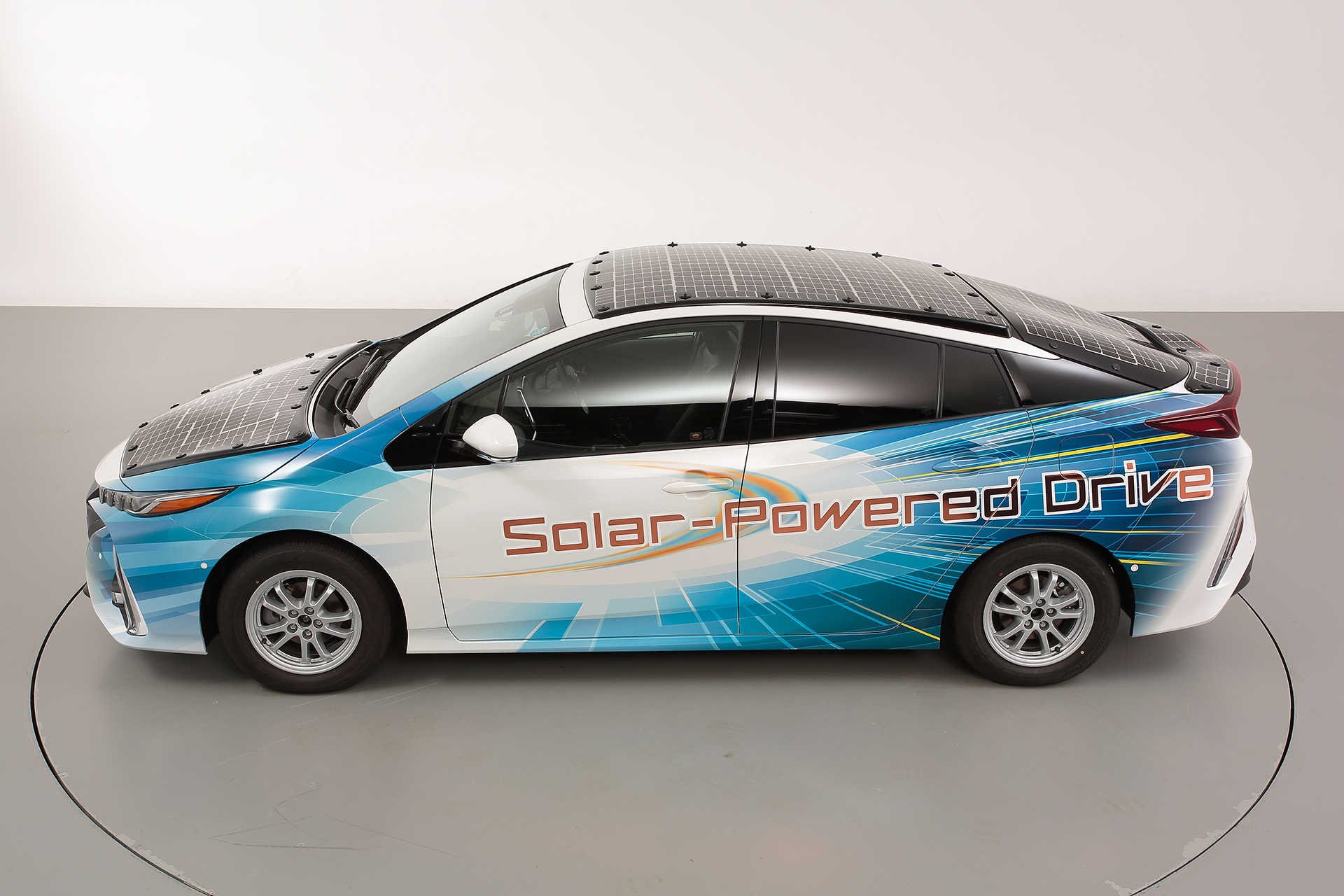 34% efficient solar panels = 27.6 miles of electric power per day
info@makello.com     (760) 230-3788     www.makello.com     9630 Black Mountain Road, Suite i, San Diego, CA 92126
Makello © COPYRIGHT 2019. ALL RIGHTS RESERVED.
[Speaker Notes: https://www.greencarreports.com/news/1123920_toyota-covers-prius-prime-with-solar-panels-to-test-mileage]
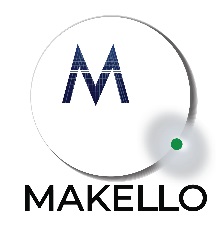 Solar Powered Plug-In Vehicles Are Coming Soon!
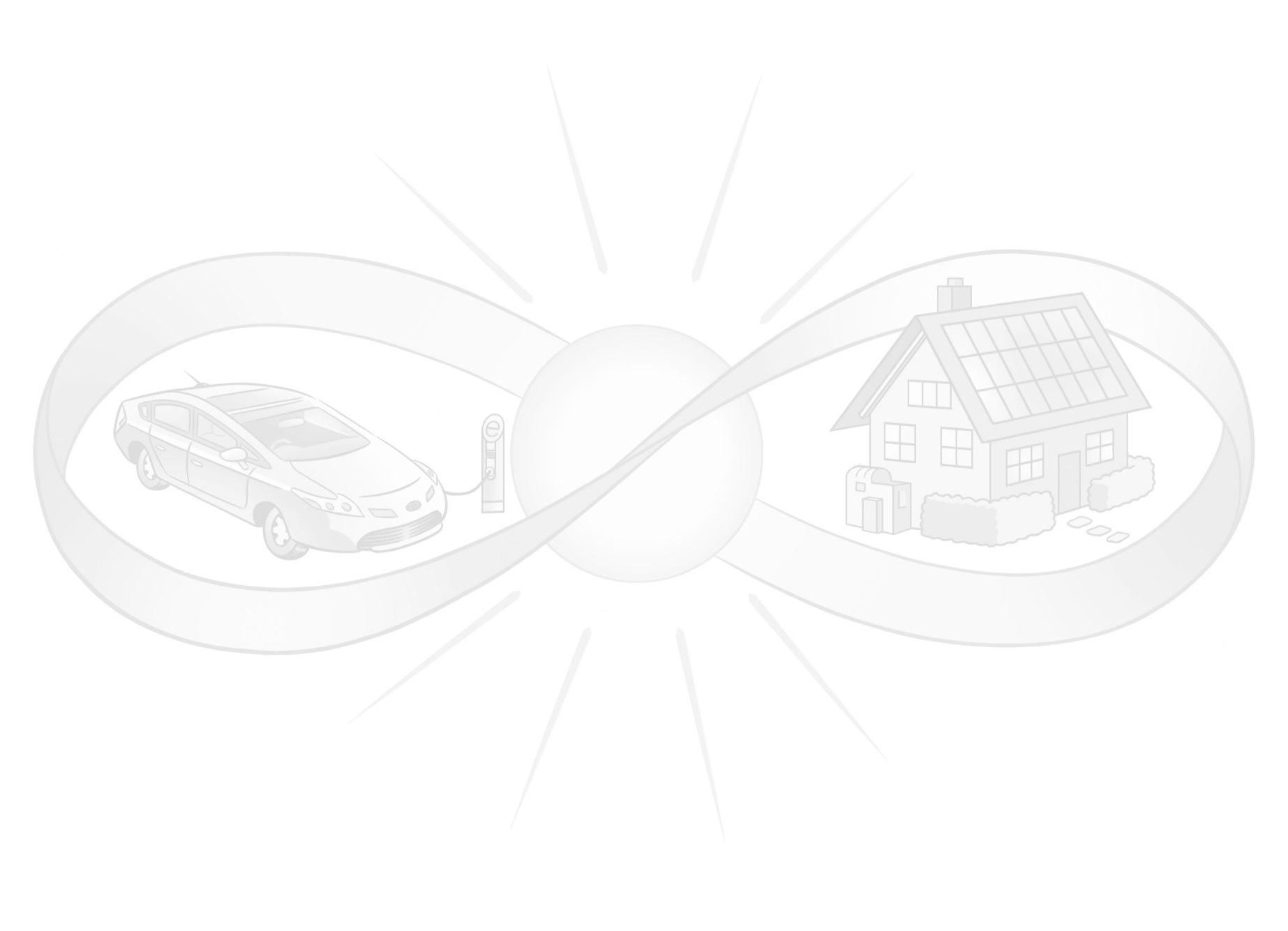 Sono Sion                                               $28,702
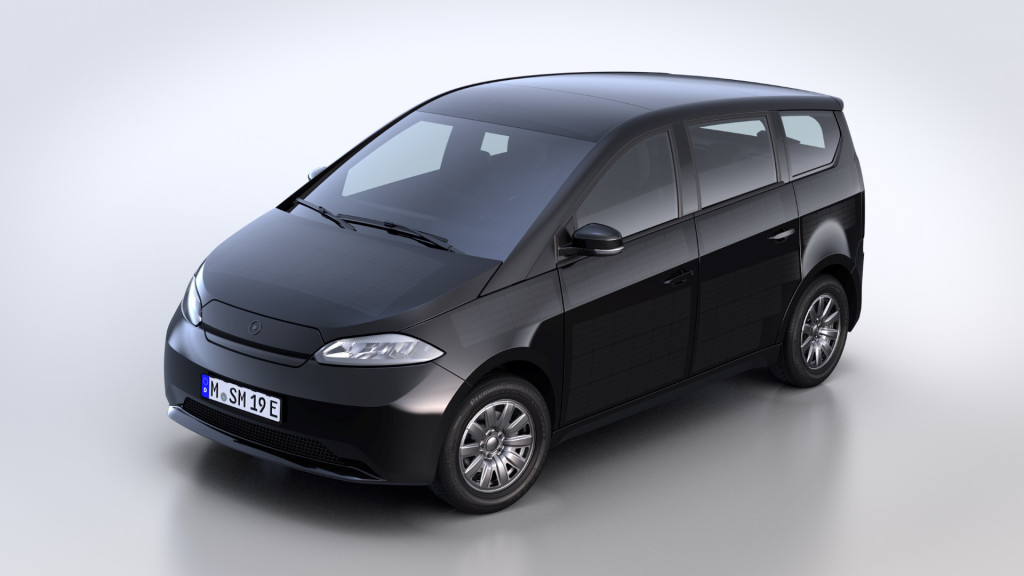 155 mile EV range, 21 mile solar range per day
info@makello.com     (760) 230-3788     www.makello.com     9630 Black Mountain Road, Suite i, San Diego, CA 92126
Makello © COPYRIGHT 2019. ALL RIGHTS RESERVED.
[Speaker Notes: https://sonomotors.com/en/sion/]
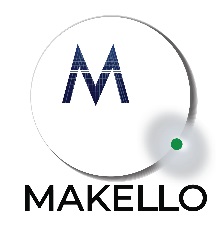 Solar Powered Plug-In Vehicles Are Coming Soon!
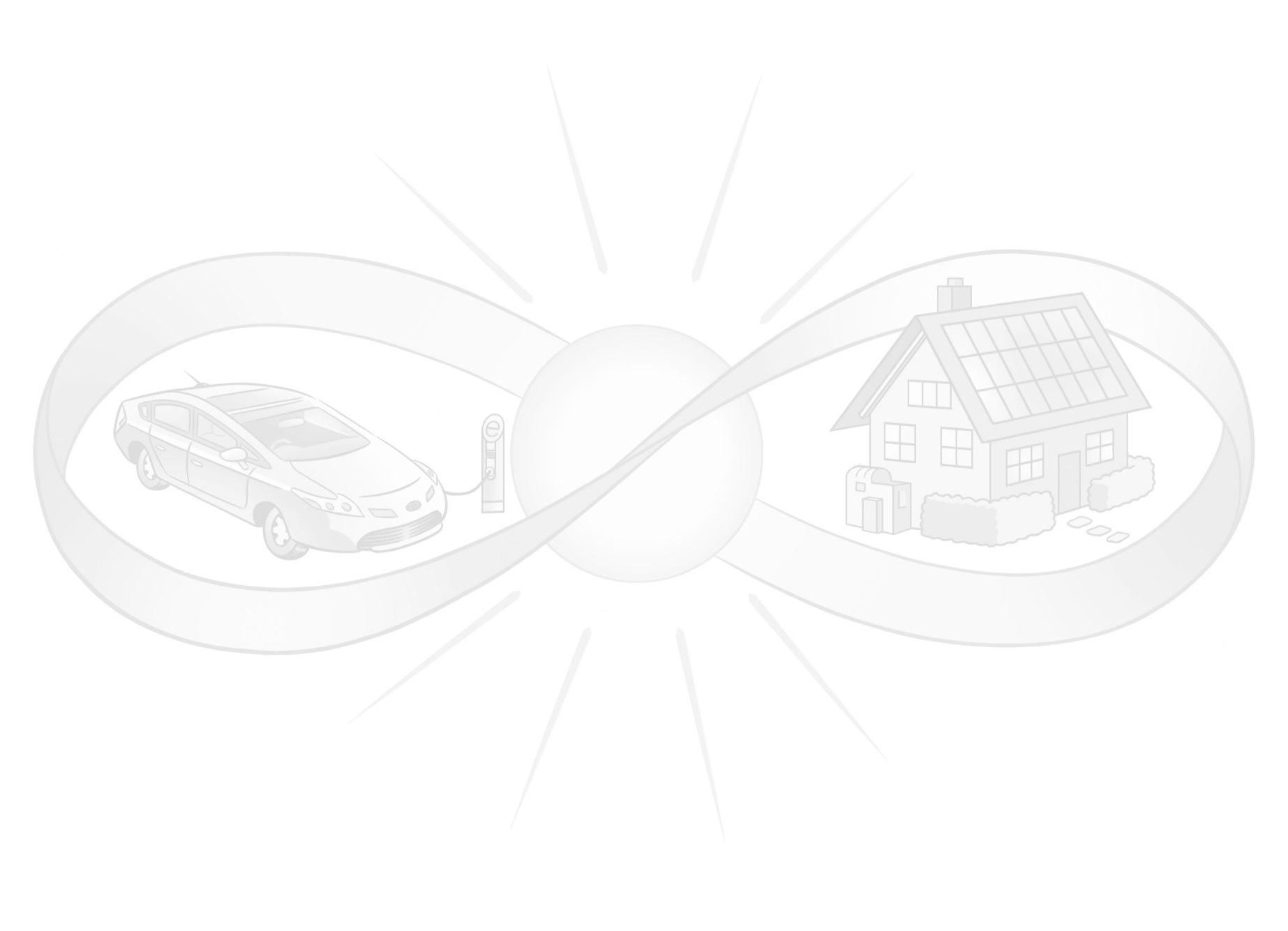 Lightyear One                                     $167,720
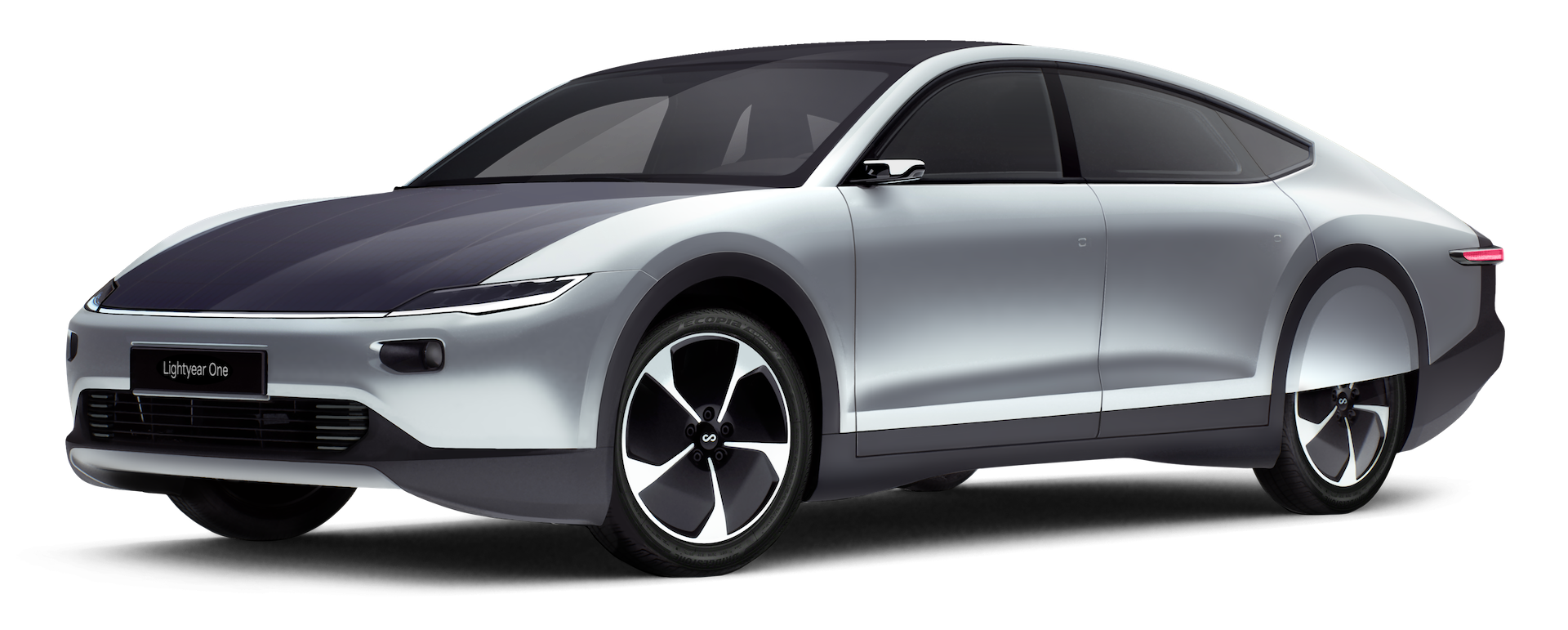 450 mile EV range
info@makello.com     (760) 230-3788     www.makello.com     9630 Black Mountain Road, Suite i, San Diego, CA 92126
Makello © COPYRIGHT 2019. ALL RIGHTS RESERVED.
[Speaker Notes: https://lightyear.one/lightyear-one/]
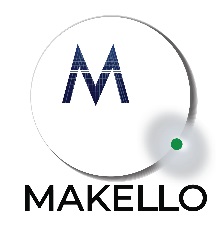 You Can Soon Charge Your EV with Portable Solar Panels!
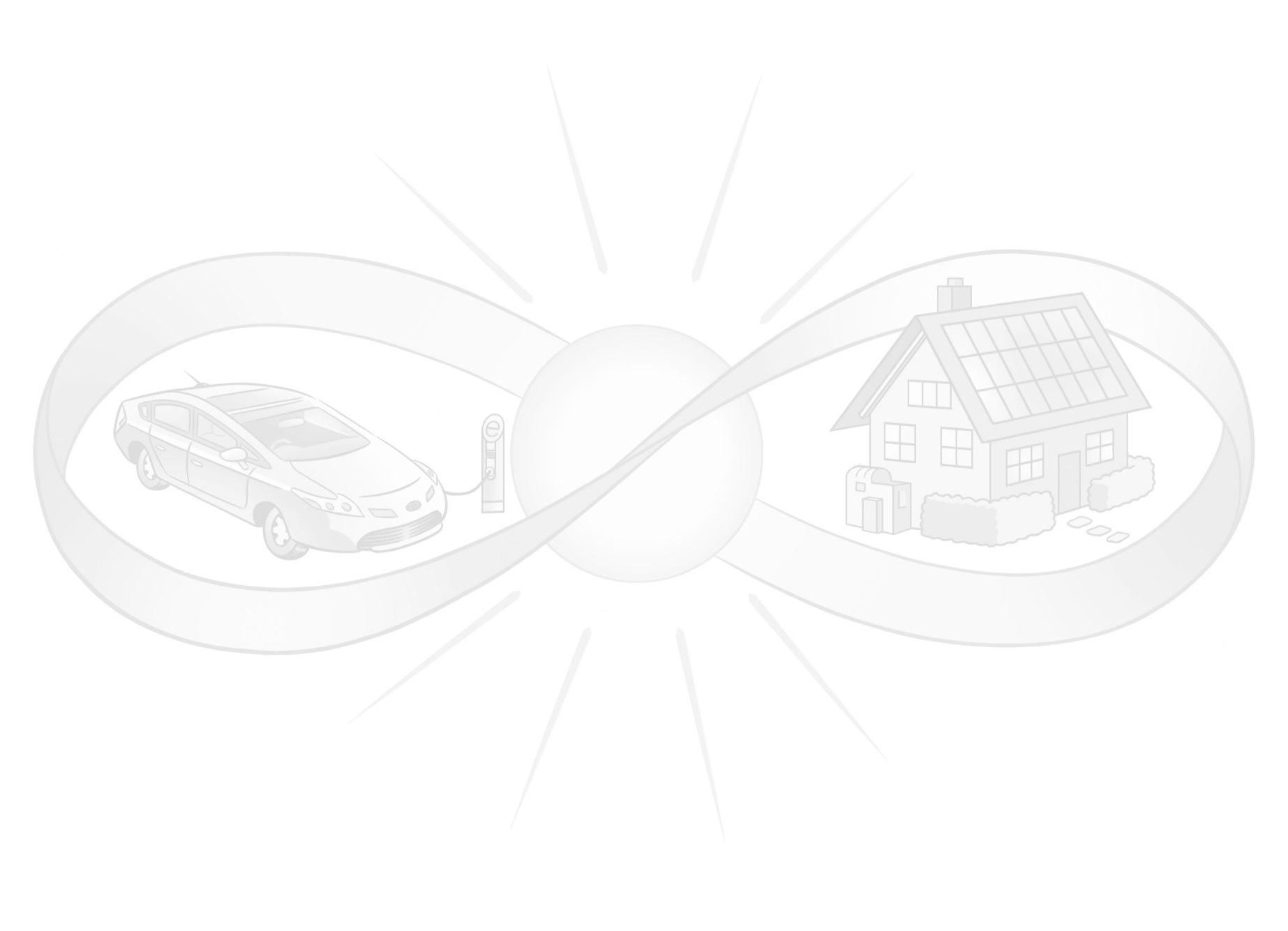 Solpad
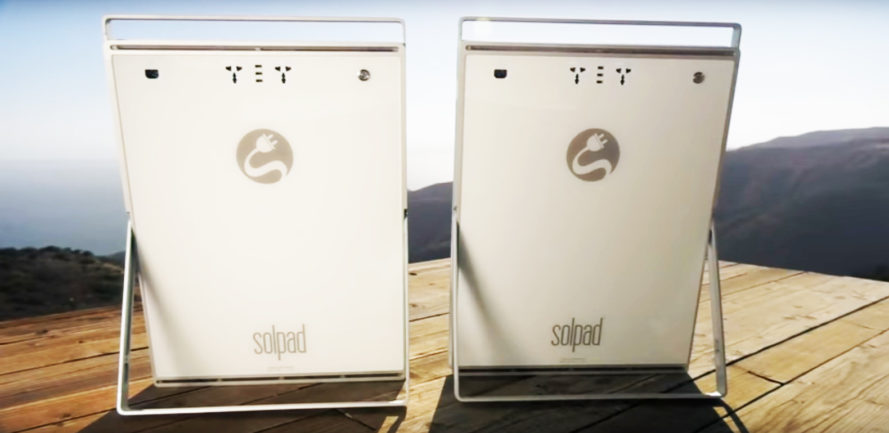 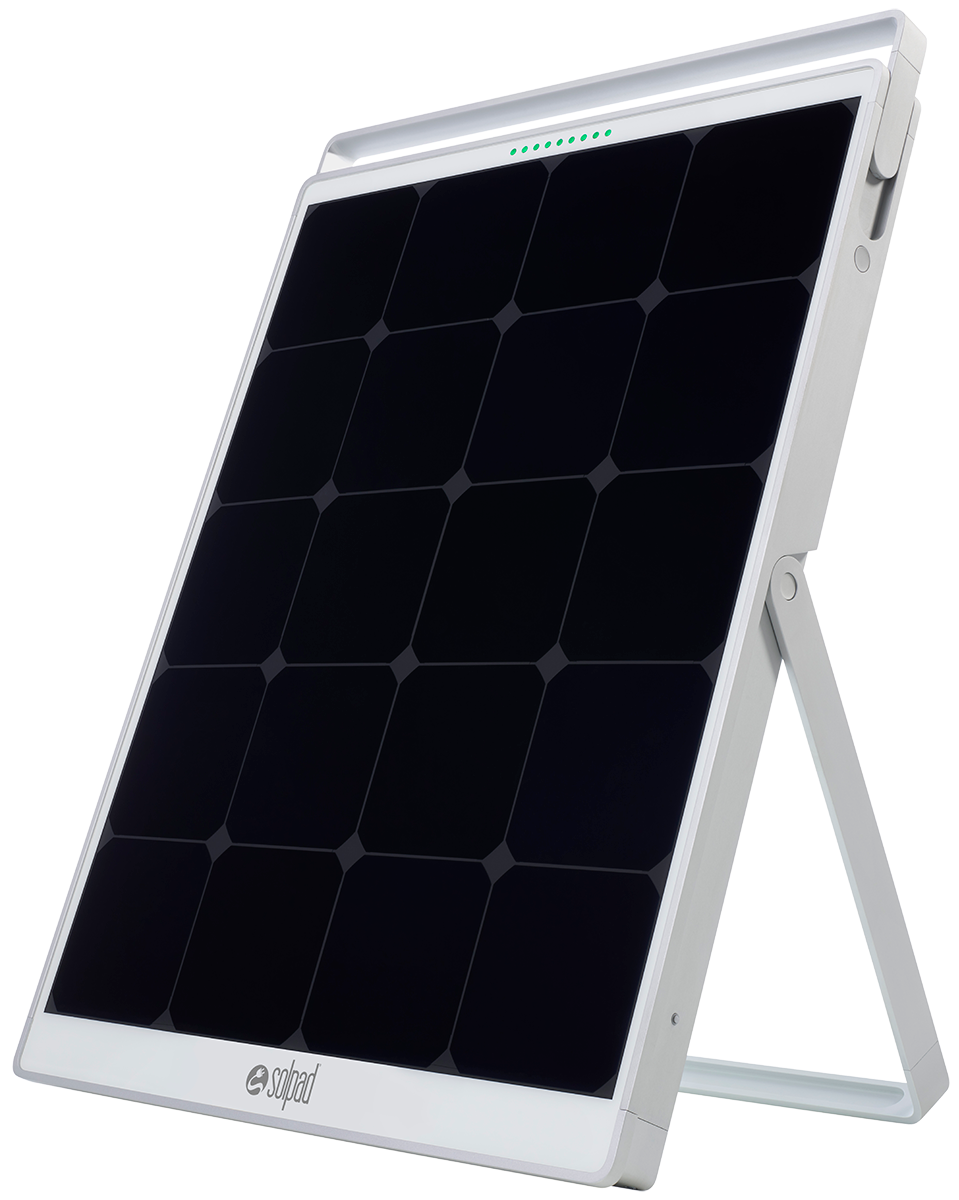 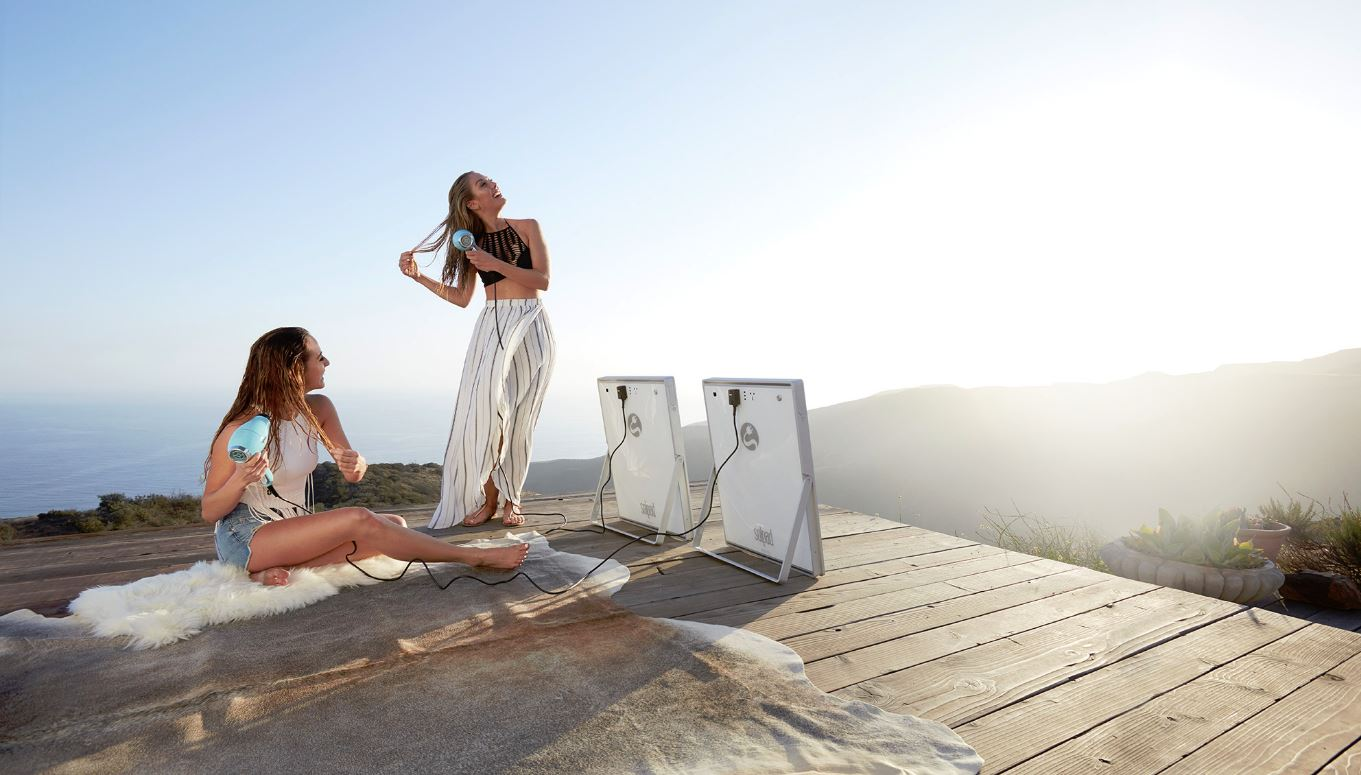 info@makello.com     (760) 230-3788     www.makello.com     9630 Black Mountain Road, Suite i, San Diego, CA 92126
Makello © COPYRIGHT 2019. ALL RIGHTS RESERVED.
[Speaker Notes: https://solpad.com/]
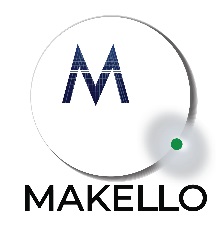 These Amazing Plug-In Vehicles Are Coming Soon!
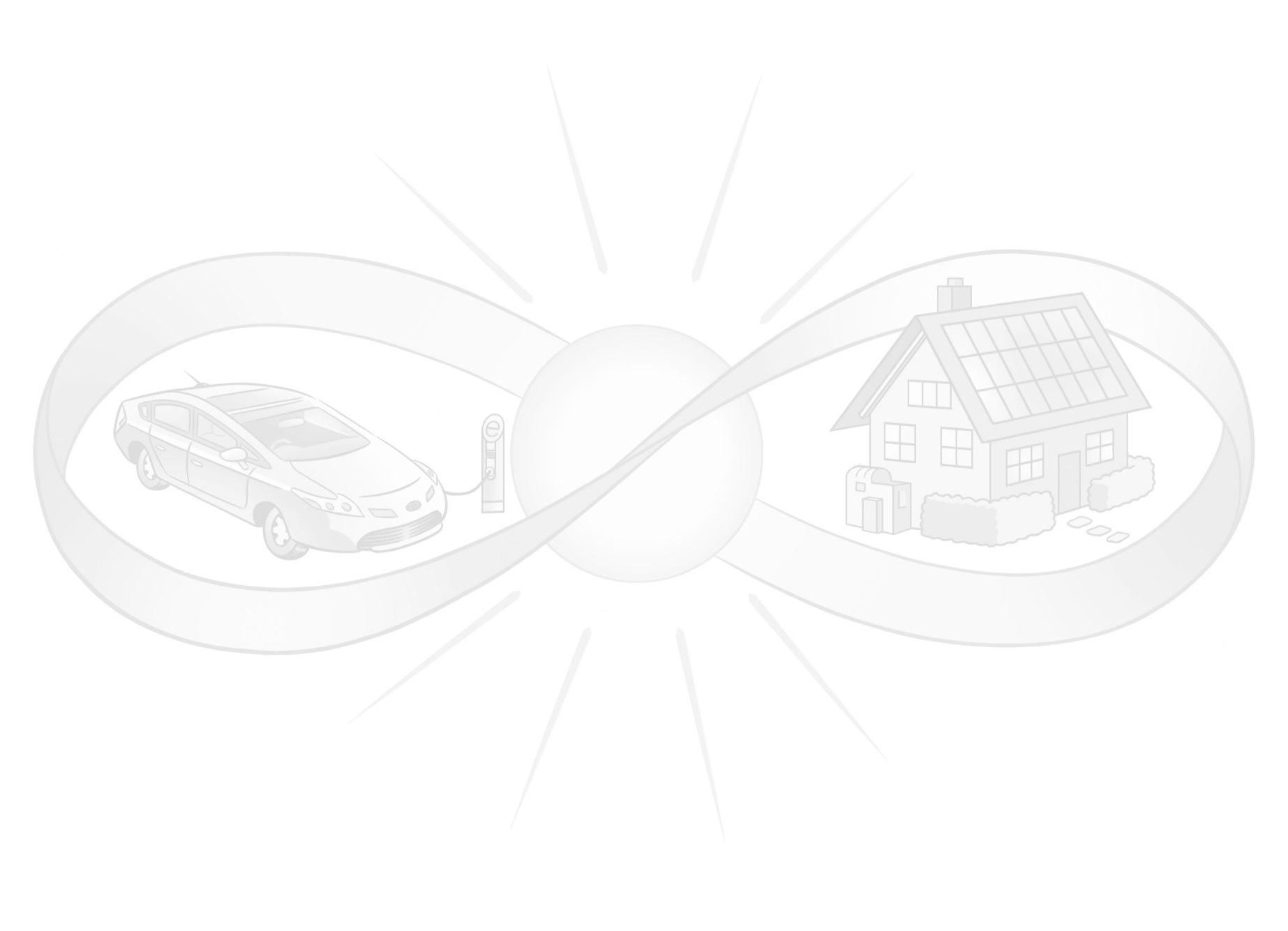 MINI Electric                                         $35,000
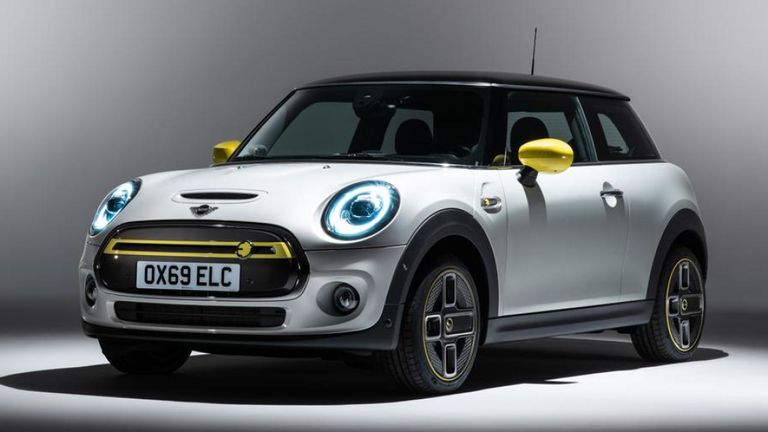 146 mile EV range, 184 HP
info@makello.com     (760) 230-3788     www.makello.com     9630 Black Mountain Road, Suite i, San Diego, CA 92126
Makello © COPYRIGHT 2019. ALL RIGHTS RESERVED.
[Speaker Notes: https://www.theverge.com/2019/7/9/20687413/bmw-electric-mini-cooper-specs-release]
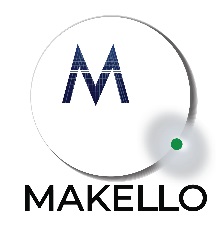 These Amazing Plug-In Vehicles Are Coming Soon!
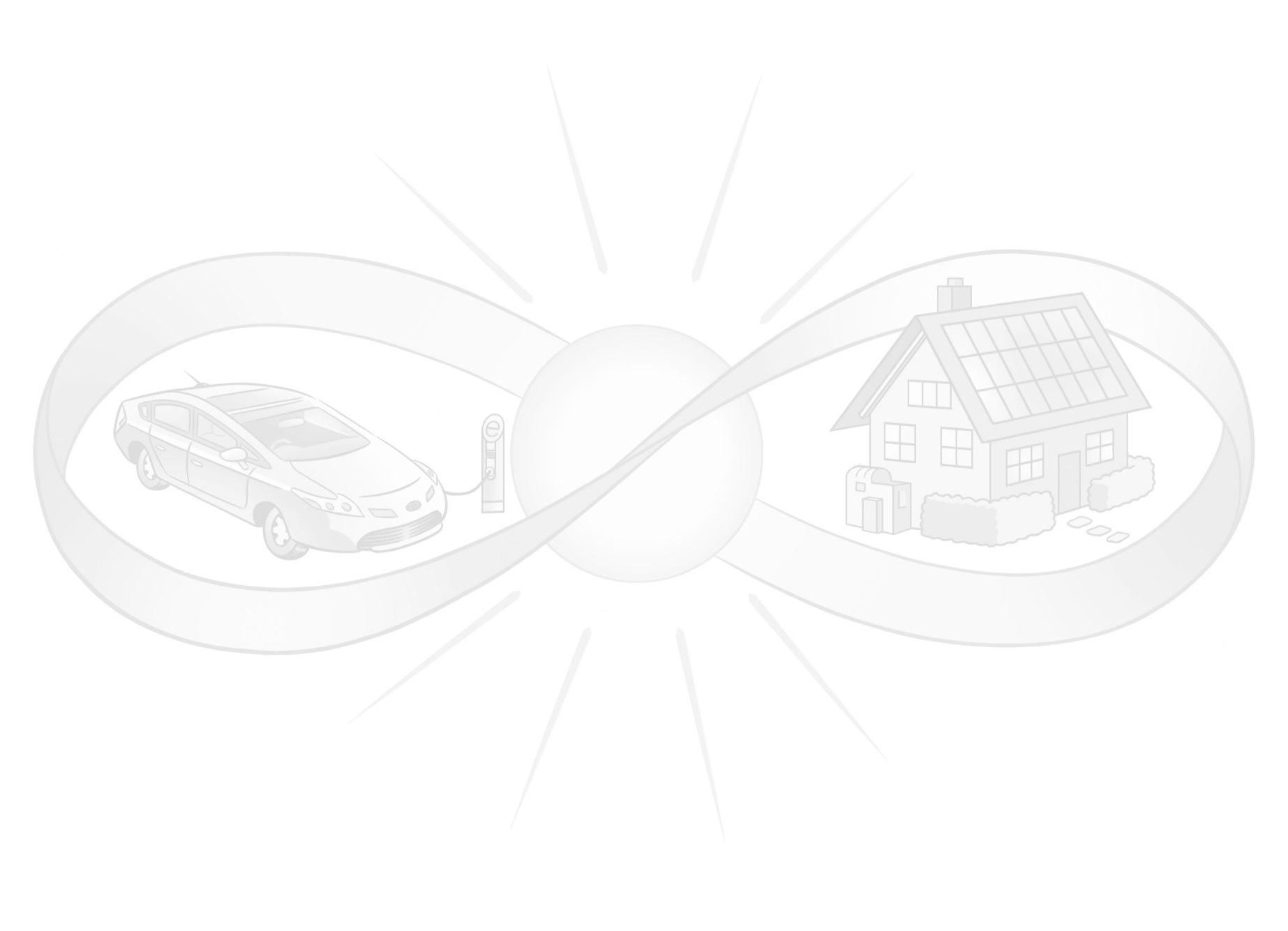 Volkswagen ID. 3                                  $33,776
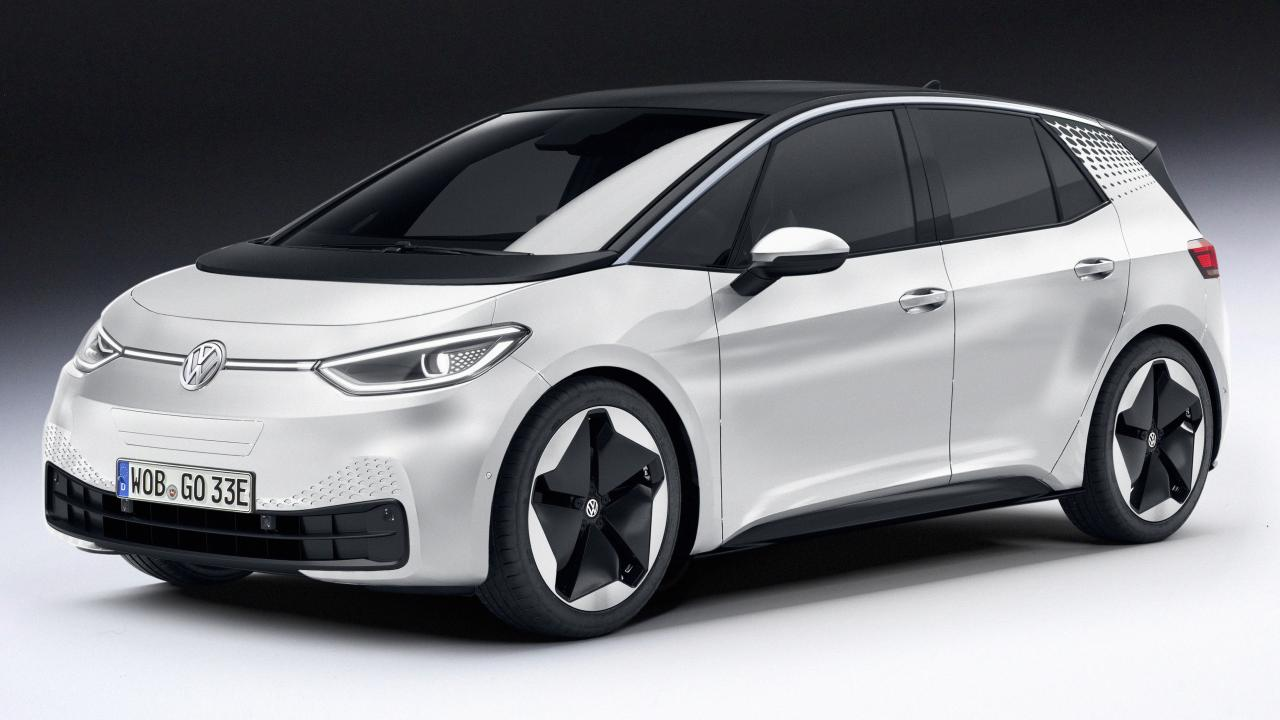 342 mile EV range, 134 HP
info@makello.com     (760) 230-3788     www.makello.com     9630 Black Mountain Road, Suite i, San Diego, CA 92126
Makello © COPYRIGHT 2019. ALL RIGHTS RESERVED.
[Speaker Notes: https://electrek.co/2019/05/08/vw-id3-specs-electric-hatchback-range/
https://ev-database.org/car/1127/Volkswagen-ID3-Standard-Range]
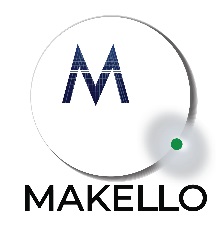 These Amazing Plug-In Vehicles Are Coming Soon!
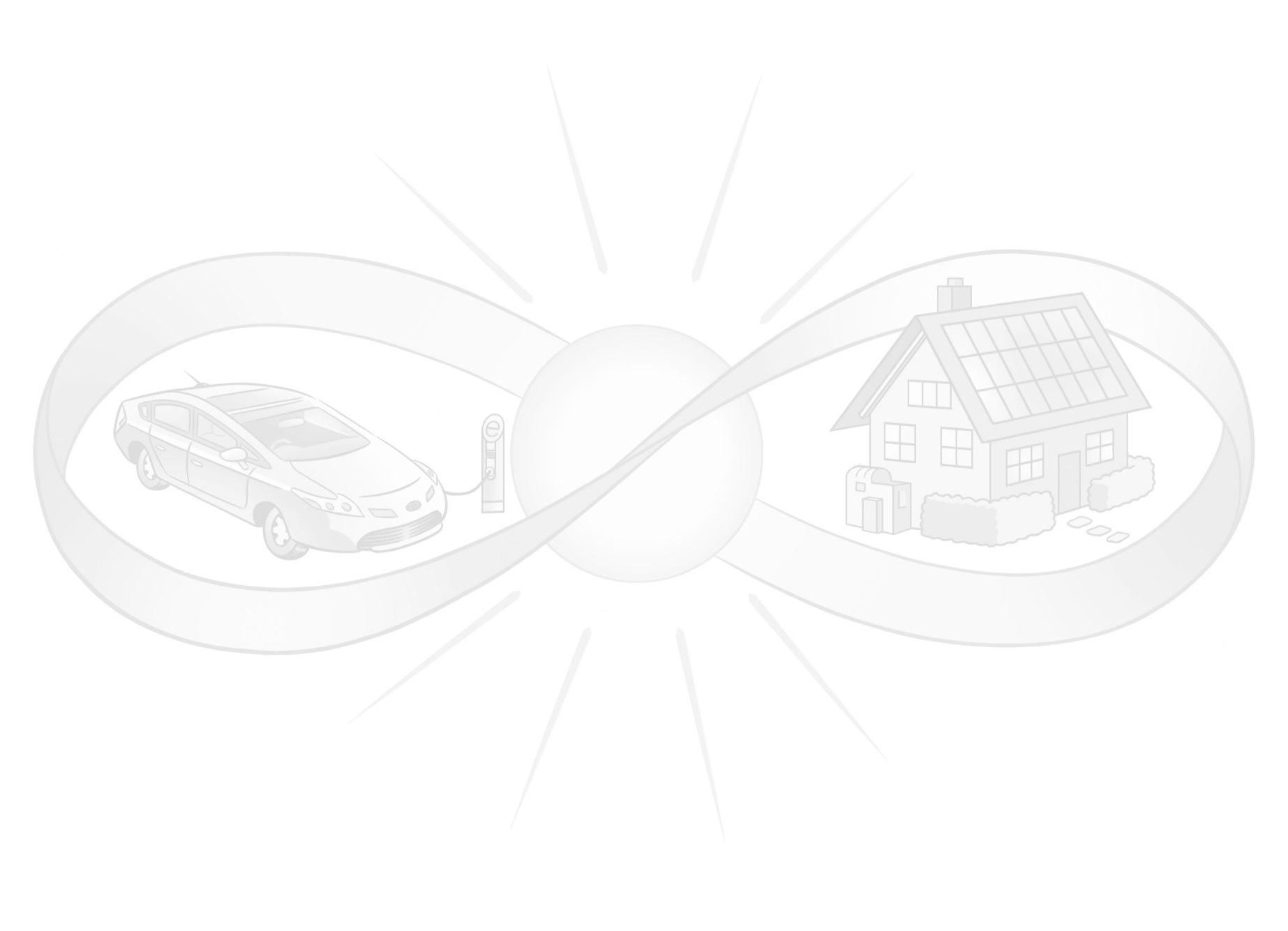 Honda e                                             $33,776
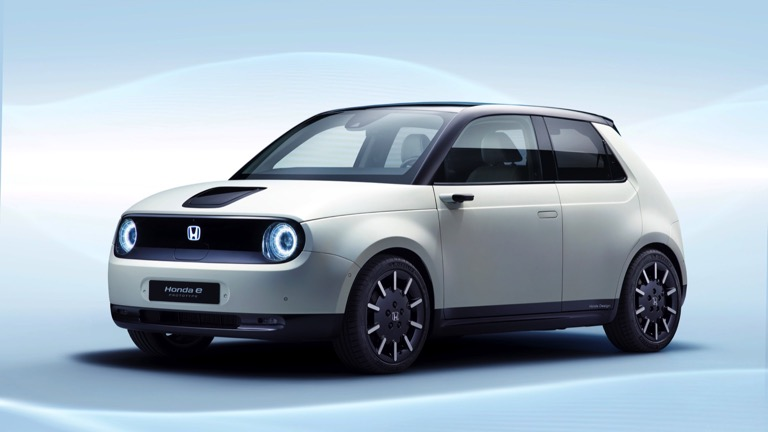 124 mile EV range, 148 HP
info@makello.com     (760) 230-3788     www.makello.com     9630 Black Mountain Road, Suite i, San Diego, CA 92126
Makello © COPYRIGHT 2019. ALL RIGHTS RESERVED.
[Speaker Notes: https://ev-database.org/car/1171/Honda-e]
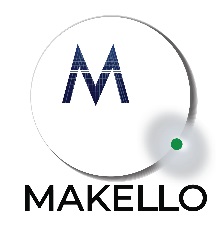 These Amazing Plug-In Vehicles Are Coming Soon!
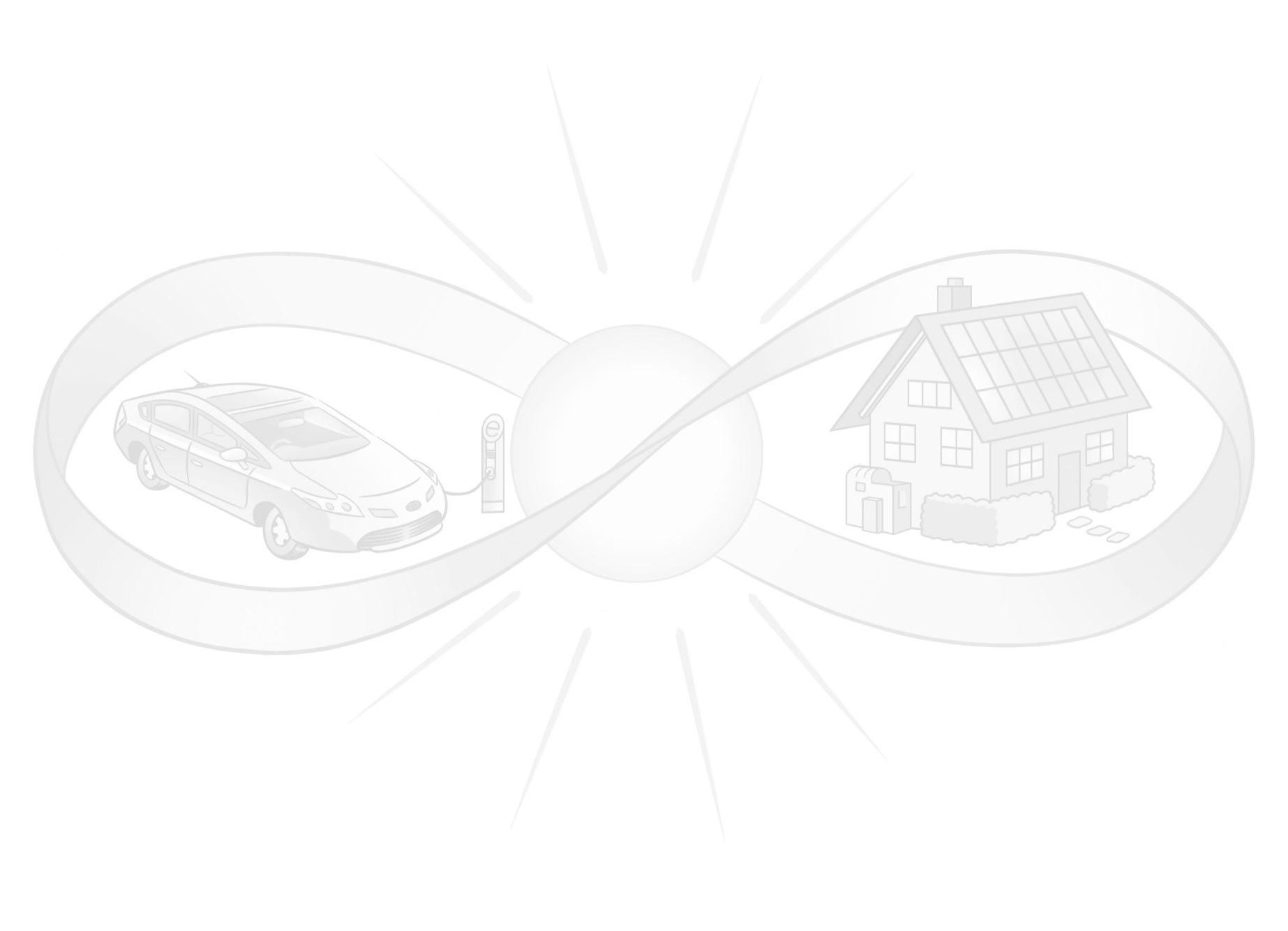 Rivian R1T                                              $69,000
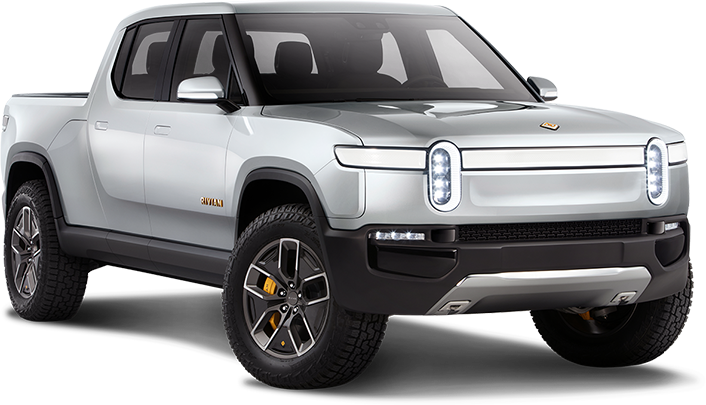 400+ mile EV range, 750 HP
info@makello.com     (760) 230-3788     www.makello.com     9630 Black Mountain Road, Suite i, San Diego, CA 92126
Makello © COPYRIGHT 2019. ALL RIGHTS RESERVED.
[Speaker Notes: https://products.rivian.com/]
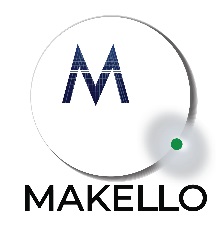 These Amazing Plug-In Vehicles Are Coming Soon!
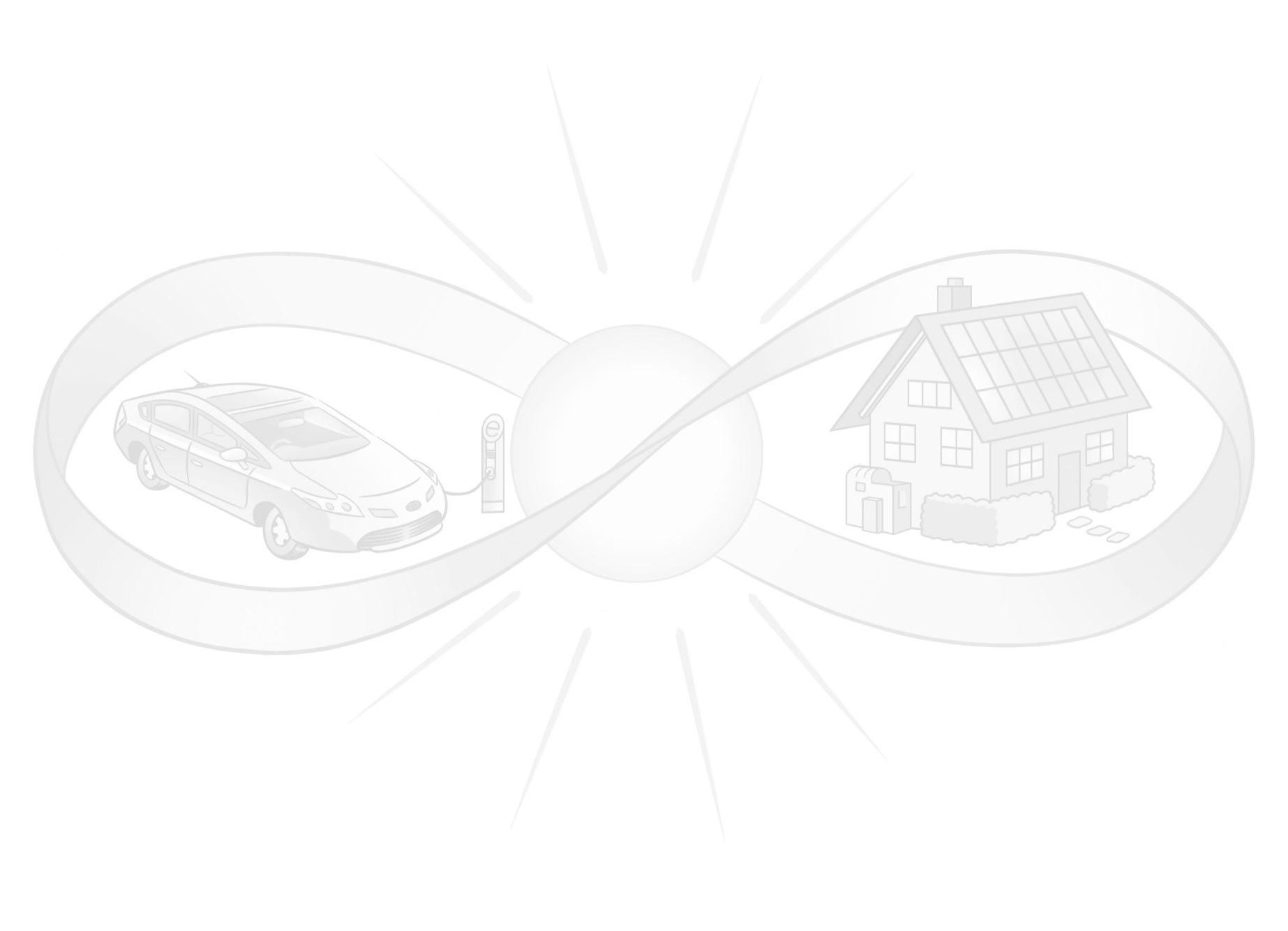 Porsche Taycan                                    $75,000
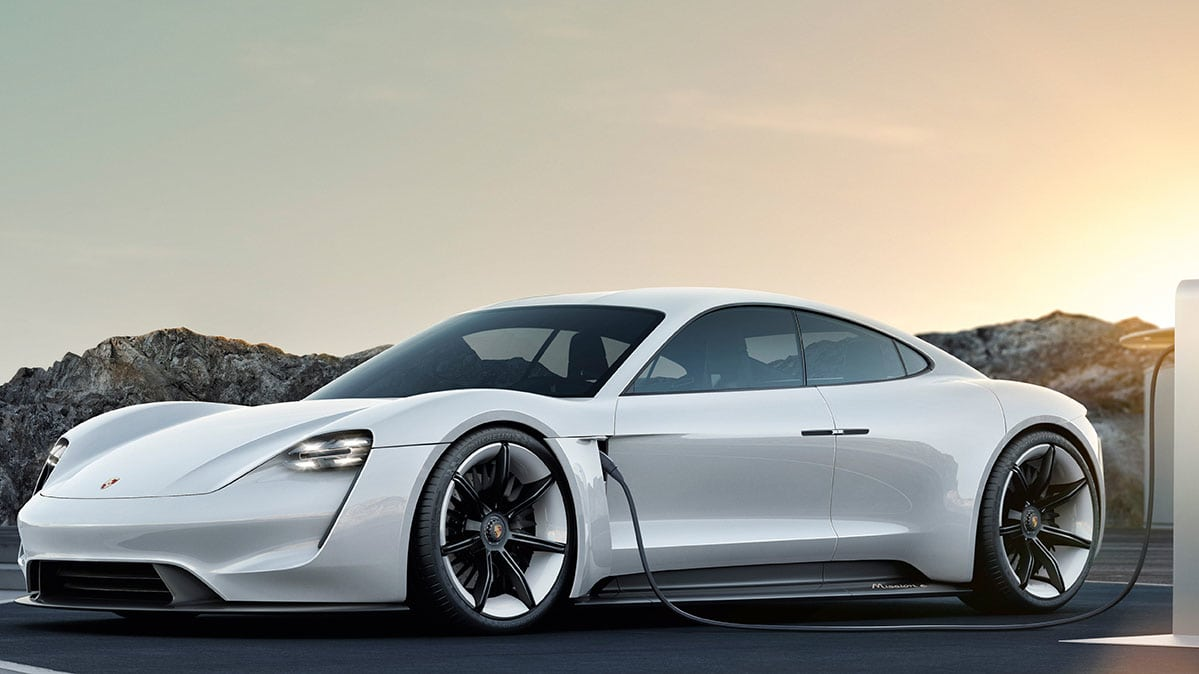 300+ mile EV range, 600 HP
info@makello.com     (760) 230-3788     www.makello.com     9630 Black Mountain Road, Suite i, San Diego, CA 92126
Makello © COPYRIGHT 2019. ALL RIGHTS RESERVED.
[Speaker Notes: https://www.engadget.com/2018/12/28/porsche-taycan-ev-prices/?guccounter=1&guce_referrer=aHR0cHM6Ly93d3cuZ29vZ2xlLmNvbS8&guce_referrer_sig=AQAAALCnlGnDHfy6U2D3Sbk-ZYeez_qB_UUUUpipEkFl5-AraHGZUxiFG0wBoL2lFOxXWv_c0BhgTvkJ1WUpOunVL0I_ckb1W4uNDsTKGhp-VET2QRjIByhuE62X_NhpFVeCMqg0mTQFQlaLuDuNjzIXNPAPChVsx6Q1cdXf4YHHAPWu
https://www.caranddriver.com/porsche/taycan]
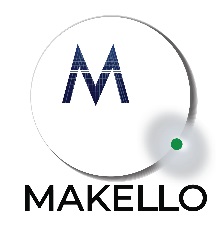 These Amazing Plug-In Vehicles Are Coming Soon!
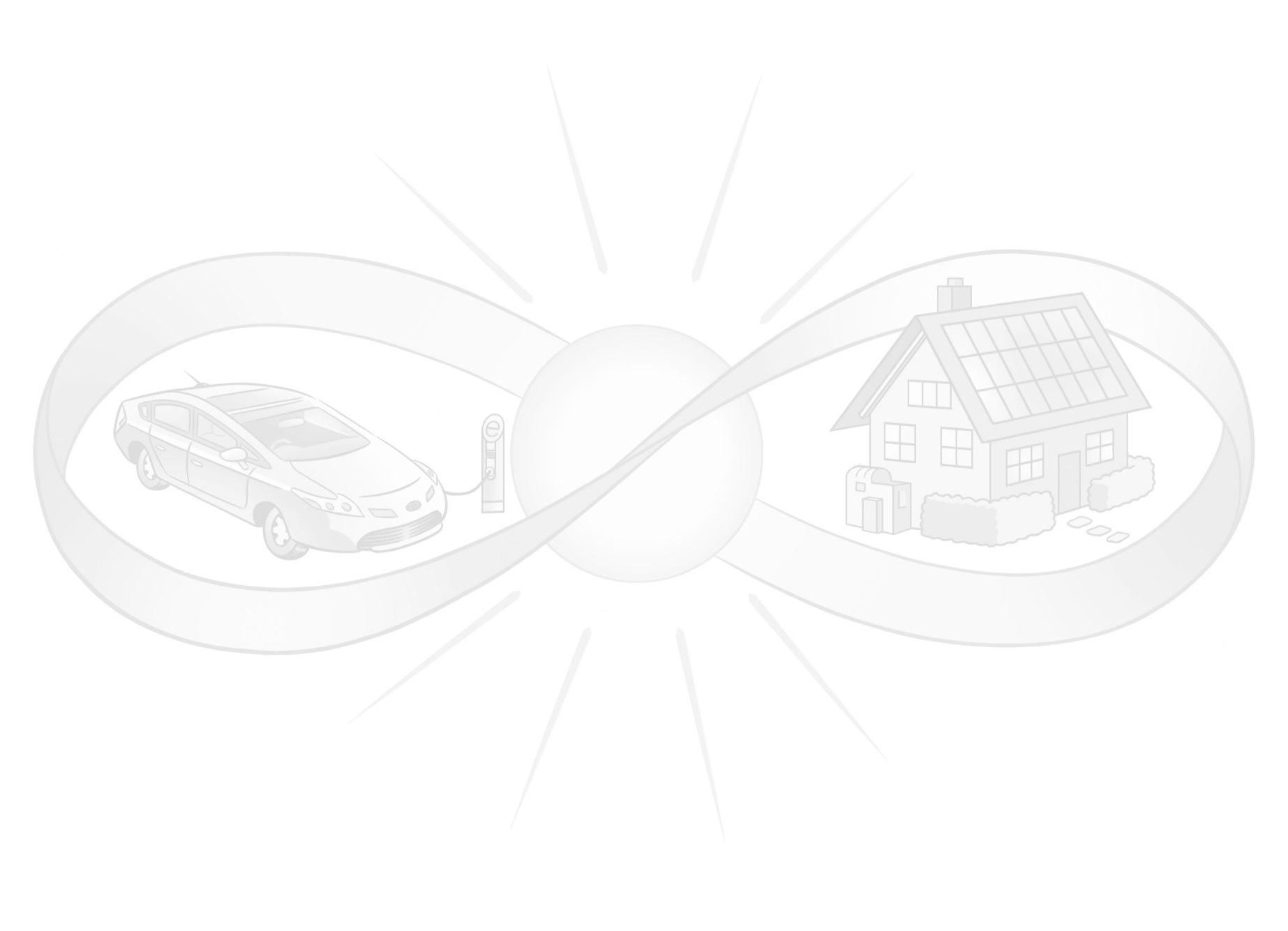 Polestar 2                                              $55,000
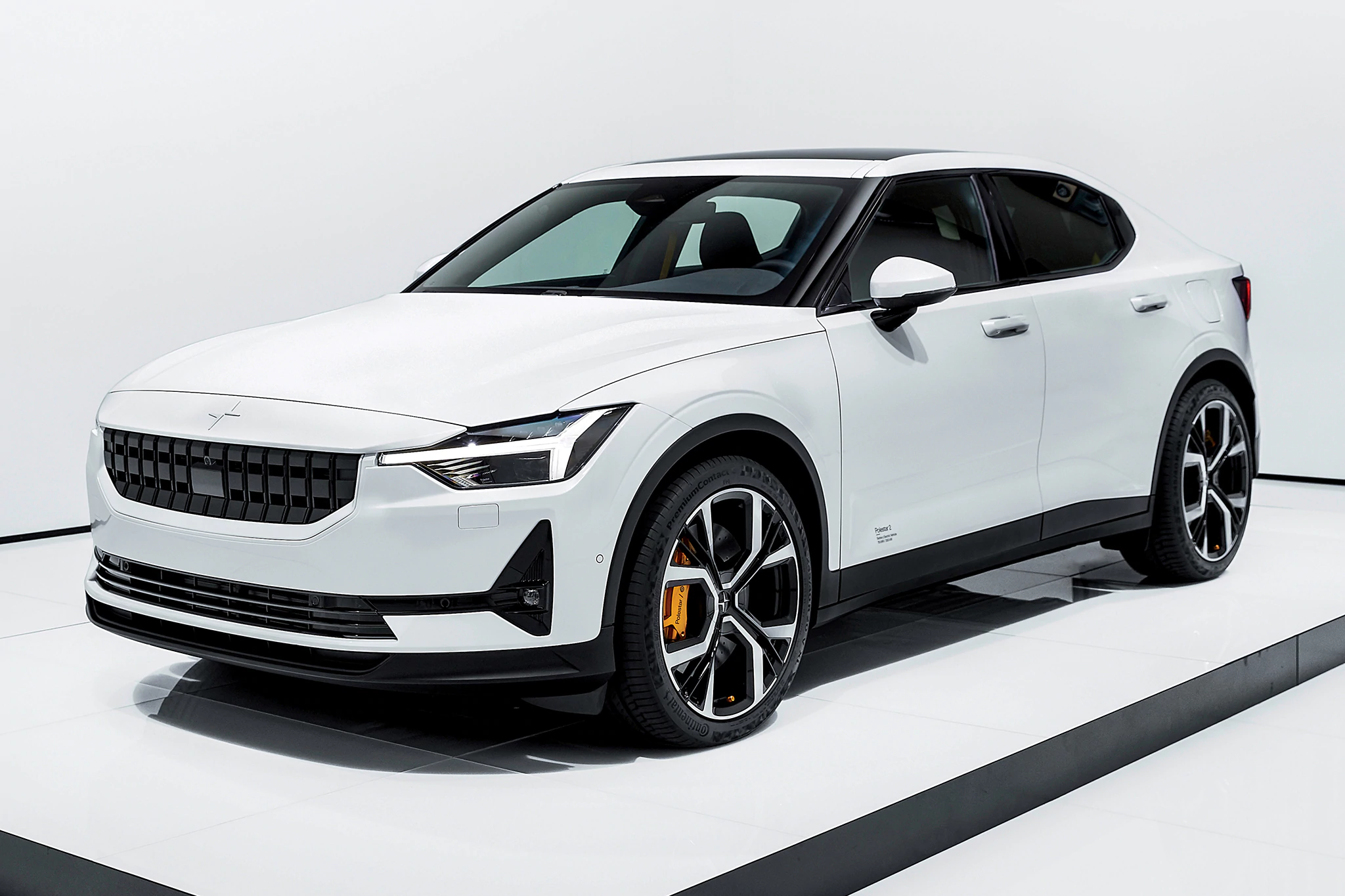 275 mile EV range, 402 HP
info@makello.com     (760) 230-3788     www.makello.com     9630 Black Mountain Road, Suite i, San Diego, CA 92126
Makello © COPYRIGHT 2019. ALL RIGHTS RESERVED.
[Speaker Notes: https://www.polestar.com/us/cars/polestar-2
https://www.cnet.com/roadshow/news/polestar-2-electric-car-pricing/]
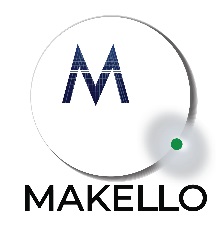 These Amazing Plug-In Vehicles Are Coming Soon!
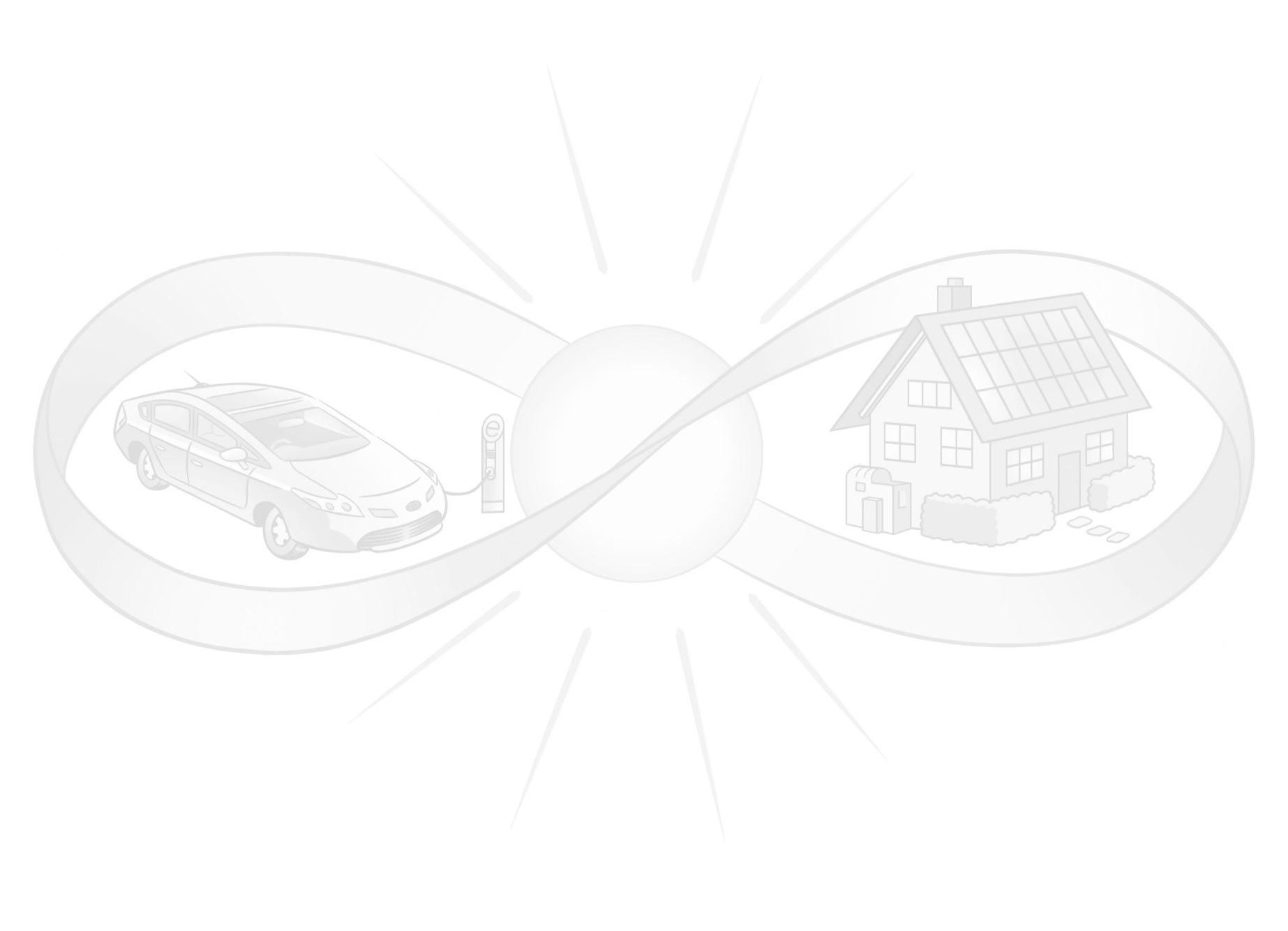 Mercedes Benz EQC                           $80,000
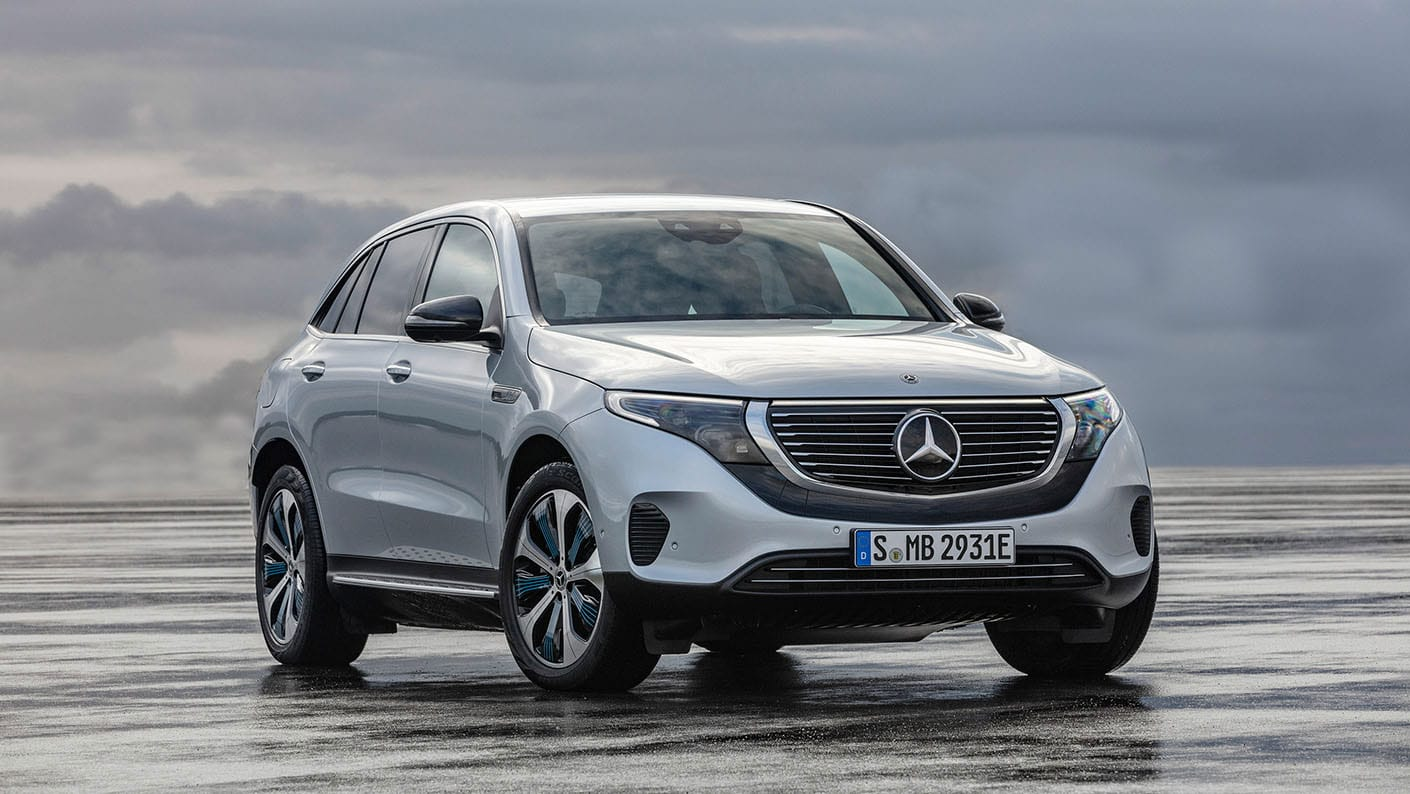 279 mile EV range, 402 HP
info@makello.com     (760) 230-3788     www.makello.com     9630 Black Mountain Road, Suite i, San Diego, CA 92126
Makello © COPYRIGHT 2019. ALL RIGHTS RESERVED.
[Speaker Notes: https://www.mbusa.com/en/future-vehicles/2020-eqc?sd_campaign_type=Search&sd_digadprov=Resolution&sd_campaign=Brand%7CCorp%7CFuture+Models%7CMB_Classes%7CGeneral%7CExact&sd_channel=GOOGLE&sd_adid=EQC&sd_digadkeyword=mercedes+eqc&gclid=EAIaIQobChMIsvuh0M6t4wIVBR-tBh2SvgCsEAAYASAAEgIq_fD_BwE&gclsrc=aw.ds]
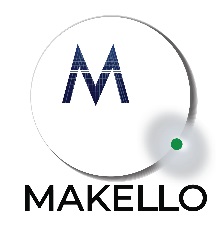 These Long-Range Plug-In Vehicles Are Available Now!
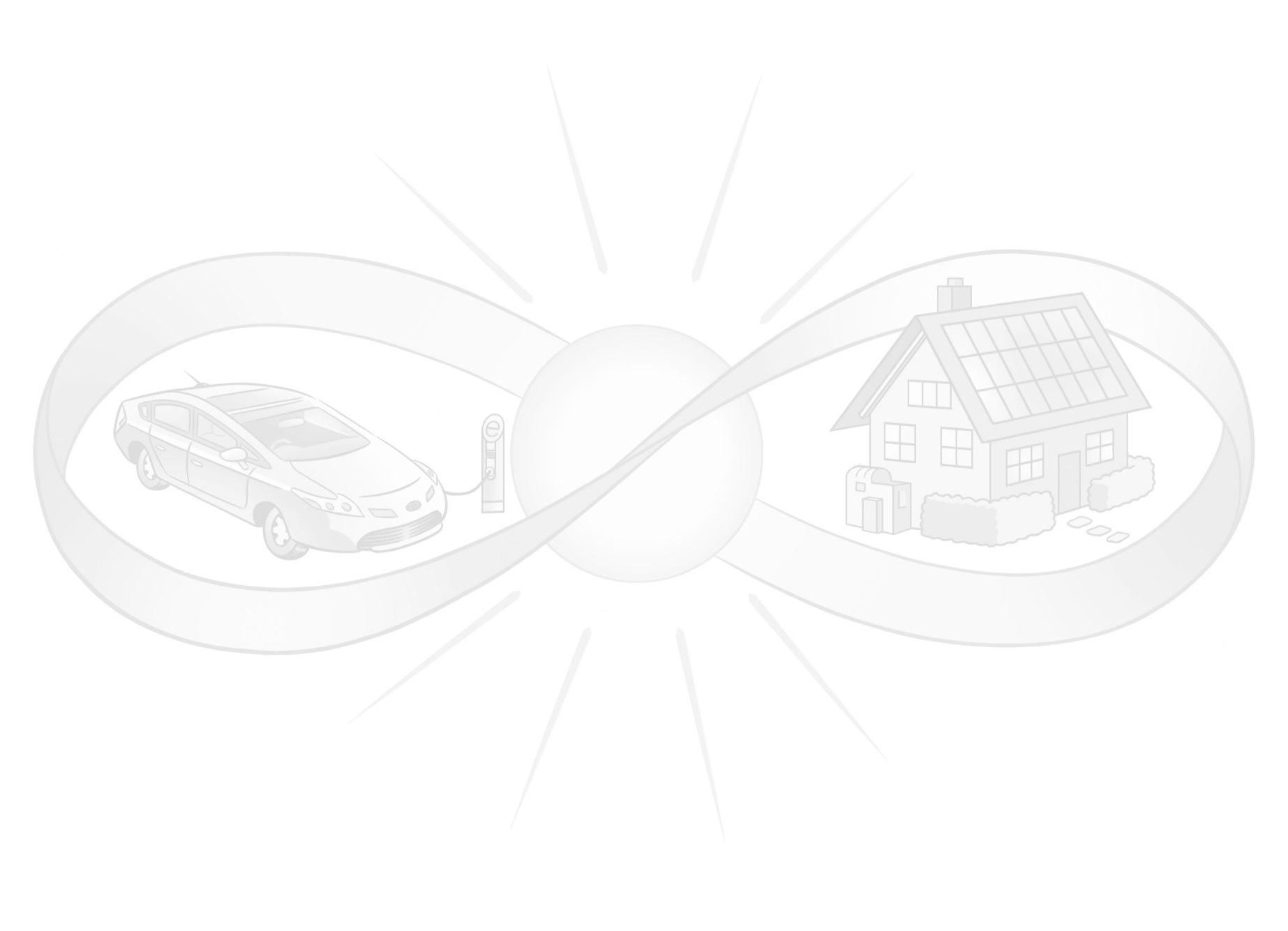 VIA VTRUX                                             $79,000
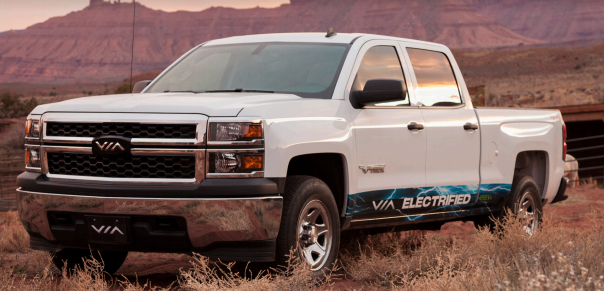 40 mile EV range, 201 HP + Gas Engine
info@makello.com     (760) 230-3788     www.makello.com     9630 Black Mountain Road, Suite i, San Diego, CA 92126
Makello © COPYRIGHT 2019. ALL RIGHTS RESERVED.
[Speaker Notes: https://www.mbusa.com/en/future-vehicles/2020-eqc?sd_campaign_type=Search&sd_digadprov=Resolution&sd_campaign=Brand%7CCorp%7CFuture+Models%7CMB_Classes%7CGeneral%7CExact&sd_channel=GOOGLE&sd_adid=EQC&sd_digadkeyword=mercedes+eqc&gclid=EAIaIQobChMIsvuh0M6t4wIVBR-tBh2SvgCsEAAYASAAEgIq_fD_BwE&gclsrc=aw.ds]
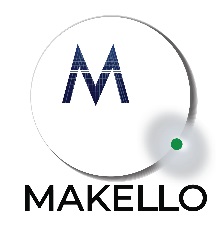 These Long-Range Plug-In Vehicles Are Available Now!
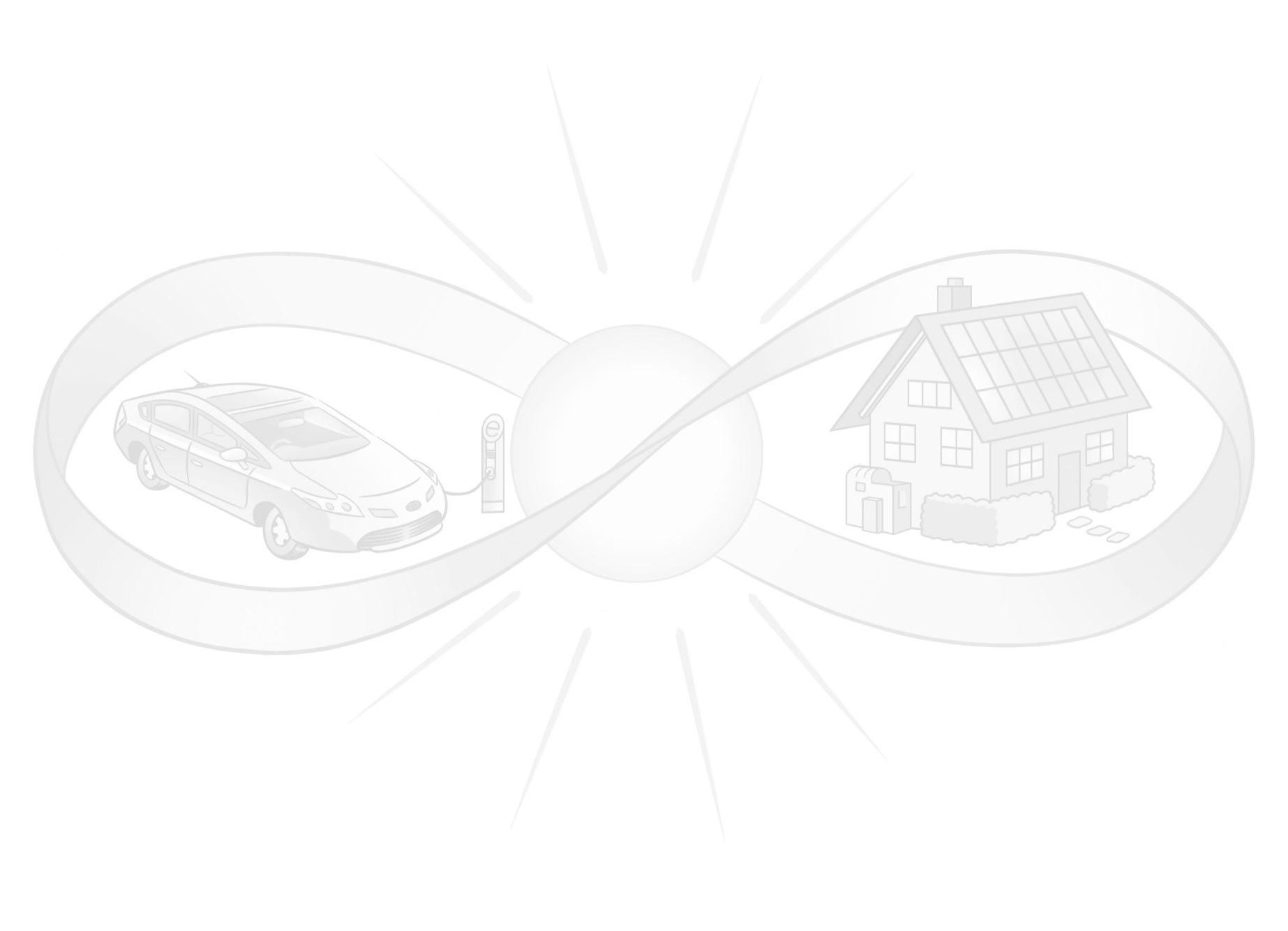 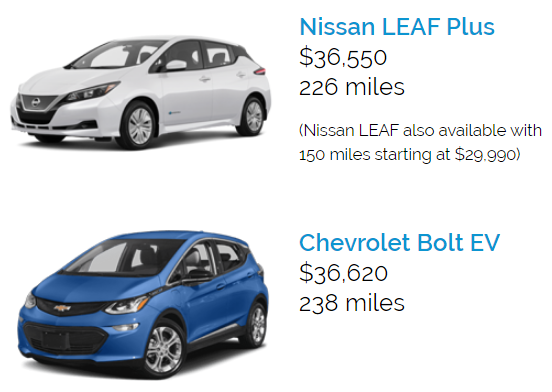 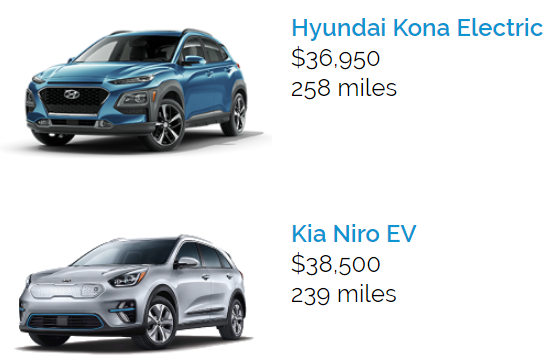 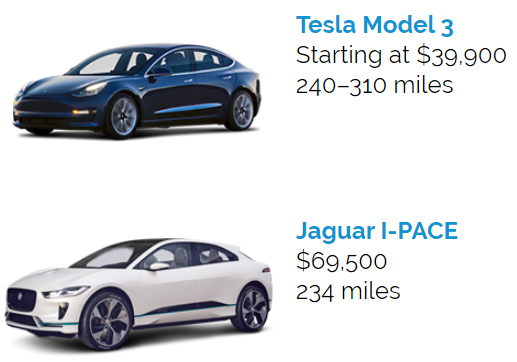 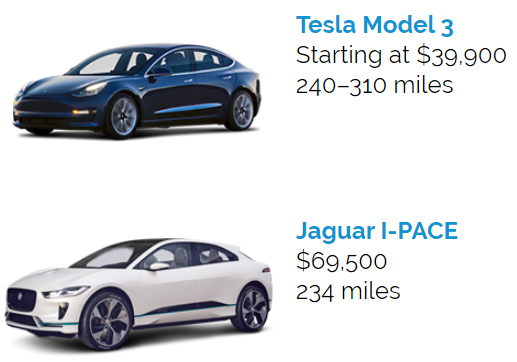 info@makello.com     (760) 230-3788     www.makello.com     9630 Black Mountain Road, Suite i, San Diego, CA 92126
Makello © COPYRIGHT 2019. ALL RIGHTS RESERVED.
[Speaker Notes: https://www.mbusa.com/en/future-vehicles/2020-eqc?sd_campaign_type=Search&sd_digadprov=Resolution&sd_campaign=Brand%7CCorp%7CFuture+Models%7CMB_Classes%7CGeneral%7CExact&sd_channel=GOOGLE&sd_adid=EQC&sd_digadkeyword=mercedes+eqc&gclid=EAIaIQobChMIsvuh0M6t4wIVBR-tBh2SvgCsEAAYASAAEgIq_fD_BwE&gclsrc=aw.ds]
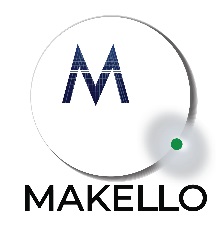 These Long-Range Plug-In Vehicles Are Available Now!
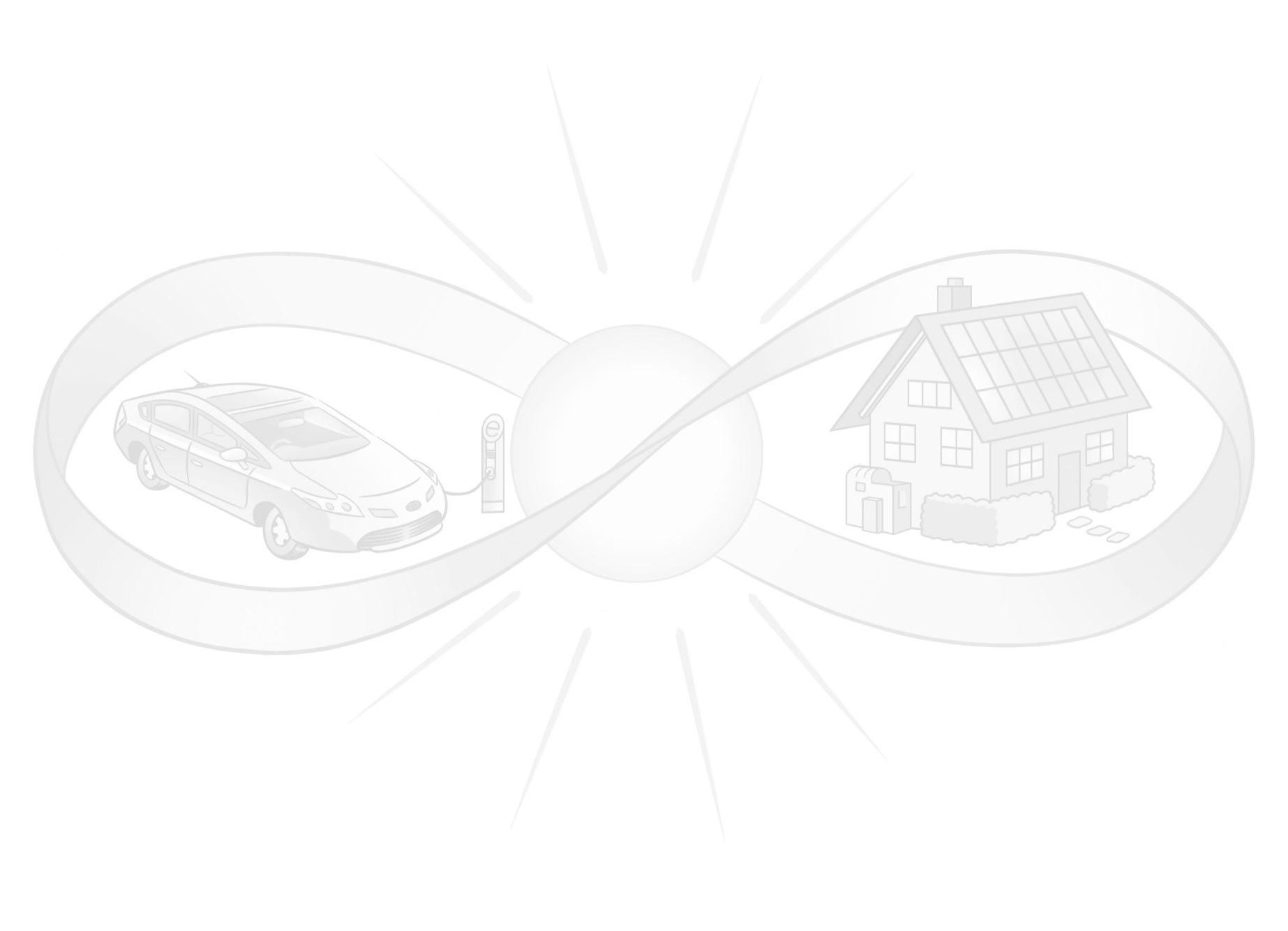 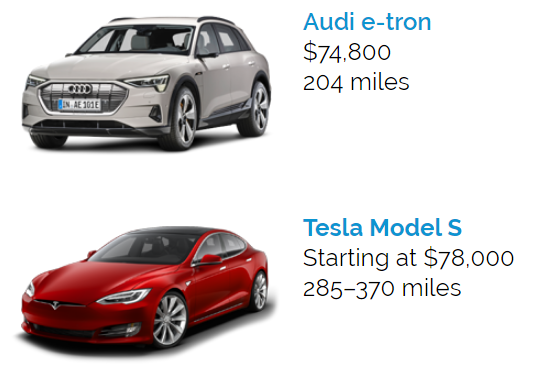 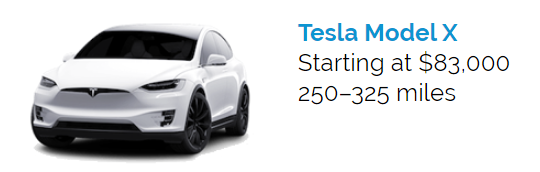 info@makello.com     (760) 230-3788     www.makello.com     9630 Black Mountain Road, Suite i, San Diego, CA 92126
Makello © COPYRIGHT 2019. ALL RIGHTS RESERVED.
[Speaker Notes: https://www.mbusa.com/en/future-vehicles/2020-eqc?sd_campaign_type=Search&sd_digadprov=Resolution&sd_campaign=Brand%7CCorp%7CFuture+Models%7CMB_Classes%7CGeneral%7CExact&sd_channel=GOOGLE&sd_adid=EQC&sd_digadkeyword=mercedes+eqc&gclid=EAIaIQobChMIsvuh0M6t4wIVBR-tBh2SvgCsEAAYASAAEgIq_fD_BwE&gclsrc=aw.ds]
Plug-In Vehicles Currently On Sale in the U.S.
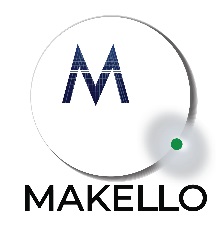 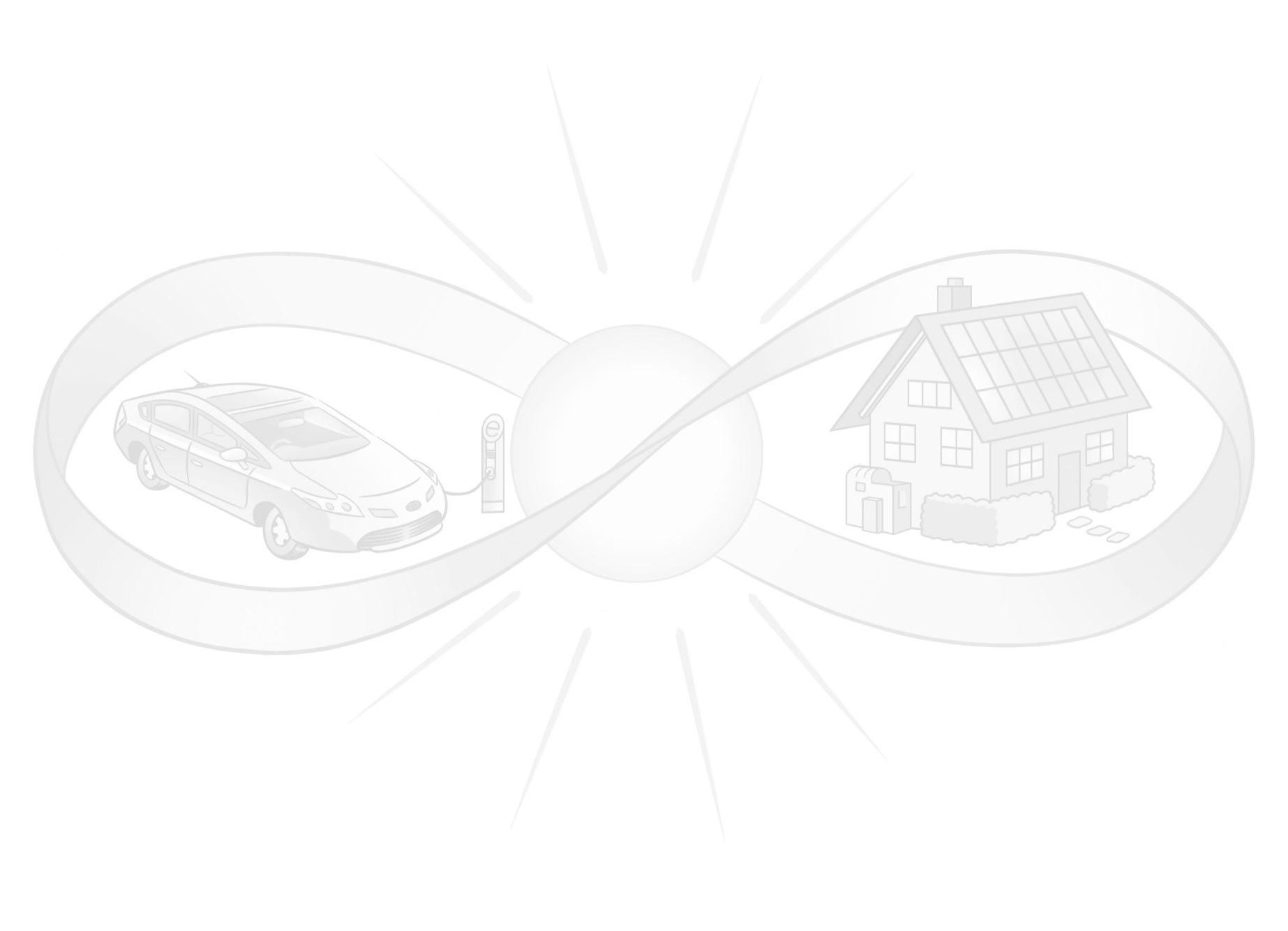 info@makello.com     (760) 230-3788     www.makello.com     9630 Black Mountain Road, Suite i, San Diego, CA 92126
Makello © COPYRIGHT 2019. ALL RIGHTS RESERVED.
Plug-In Vehicles Currently On Sale in the U.S.
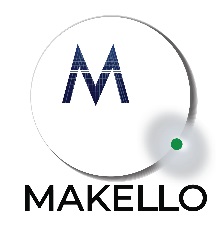 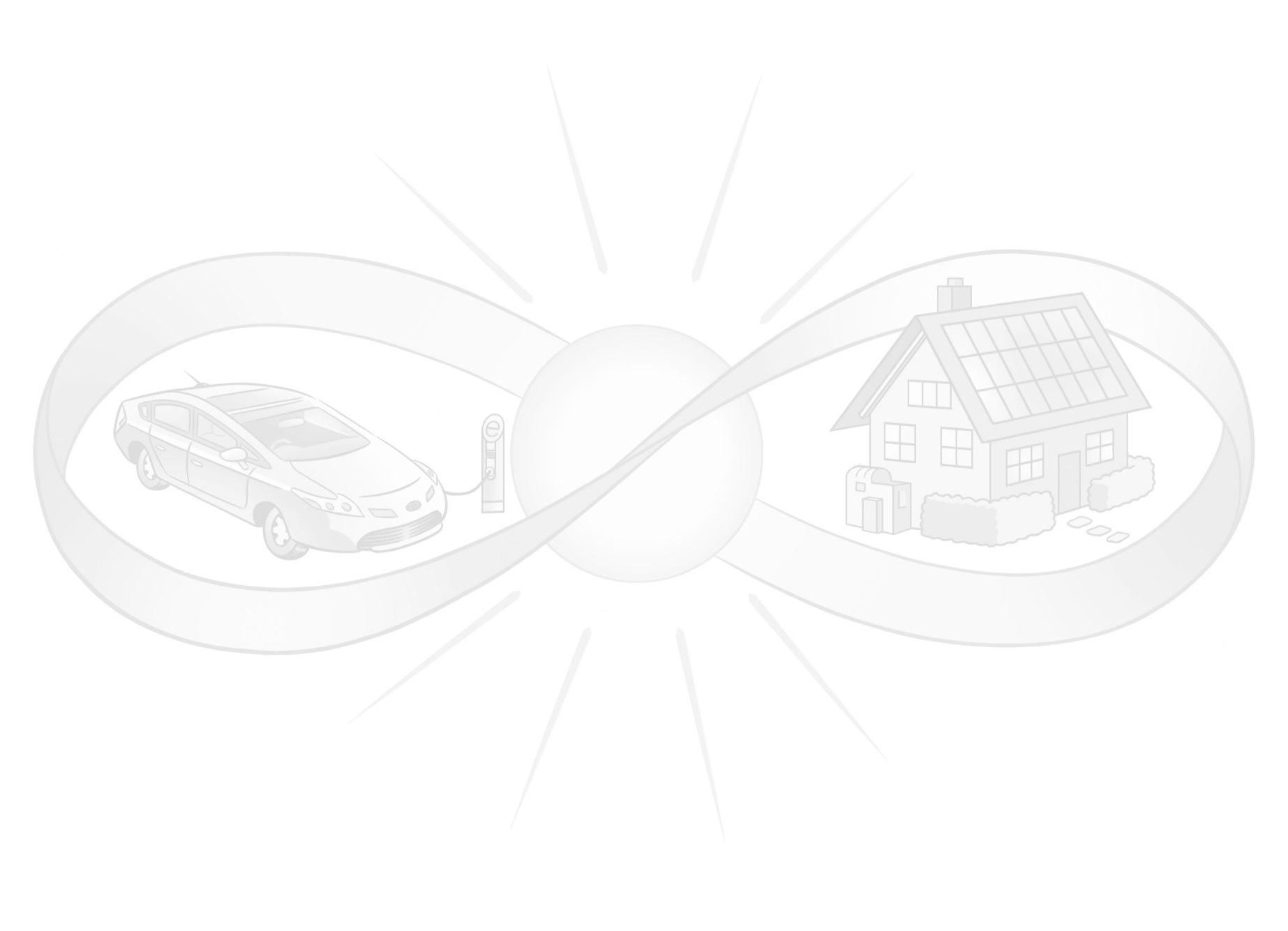 info@makello.com     (760) 230-3788     www.makello.com     9630 Black Mountain Road, Suite i, San Diego, CA 92126
Makello © COPYRIGHT 2019. ALL RIGHTS RESERVED.
Plug-In Vehicles Currently On Sale in the U.S.
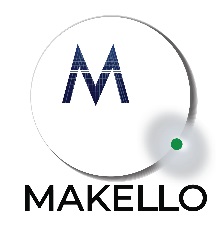 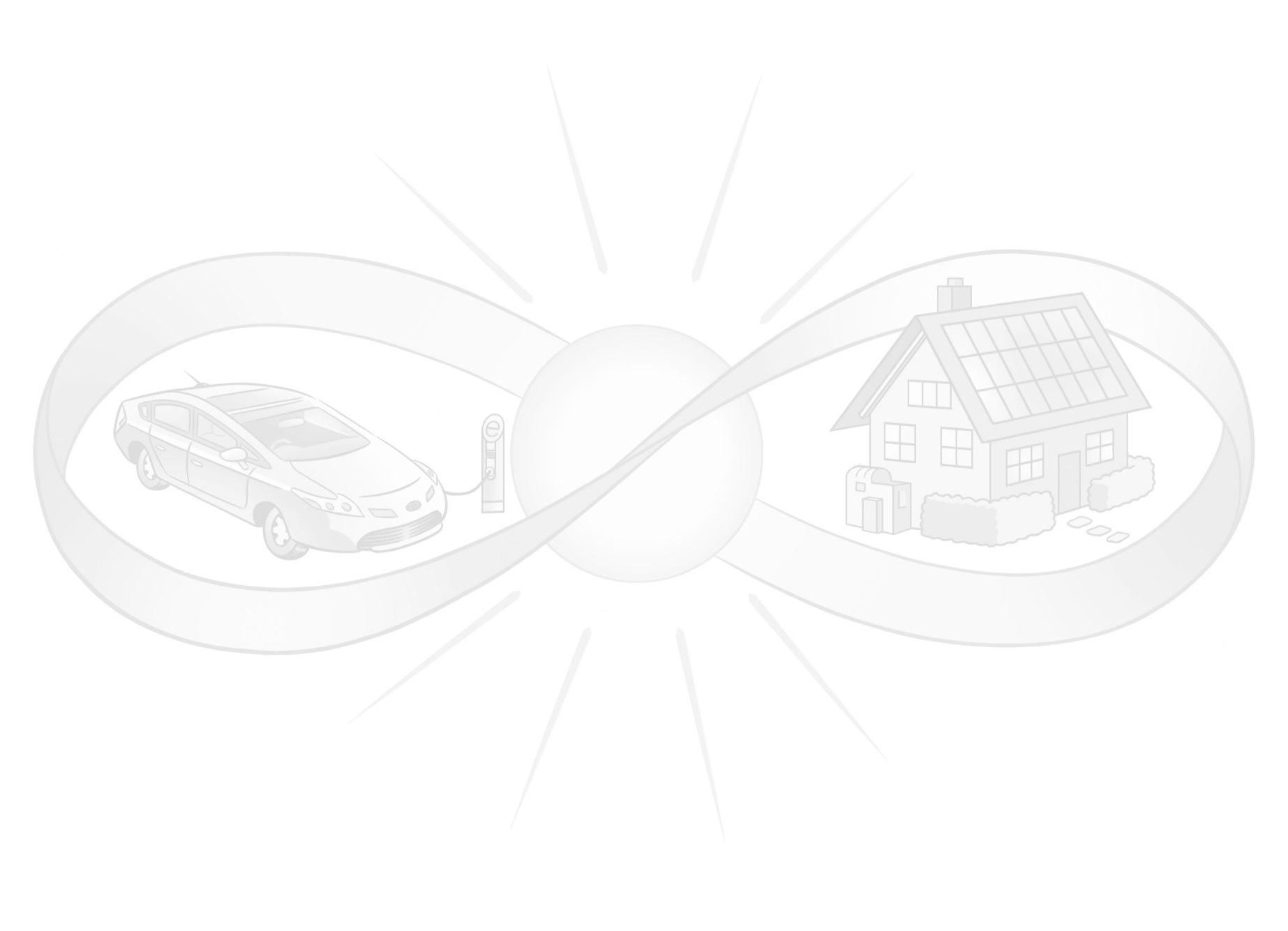 info@makello.com     (760) 230-3788     www.makello.com     9630 Black Mountain Road, Suite i, San Diego, CA 92126
Makello © COPYRIGHT 2019. ALL RIGHTS RESERVED.
Plug-In Vehicles Currently On Sale in the U.S.
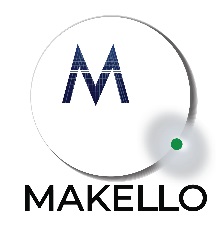 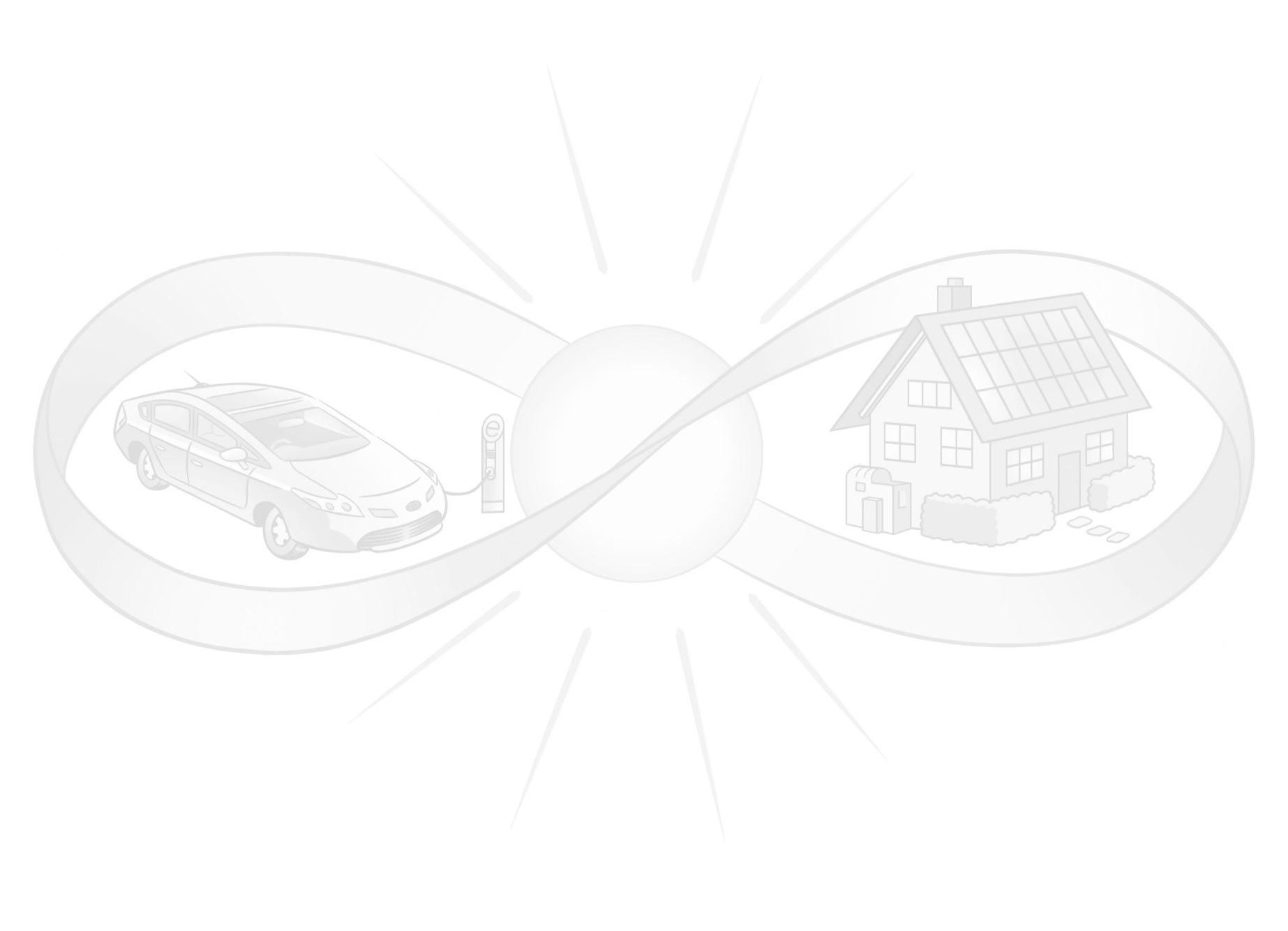 info@makello.com     (760) 230-3788     www.makello.com     9630 Black Mountain Road, Suite i, San Diego, CA 92126
Makello © COPYRIGHT 2019. ALL RIGHTS RESERVED.
Plug-In Vehicles Currently On Sale in the U.S.
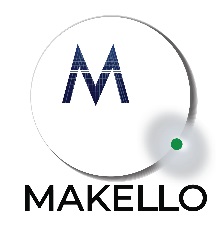 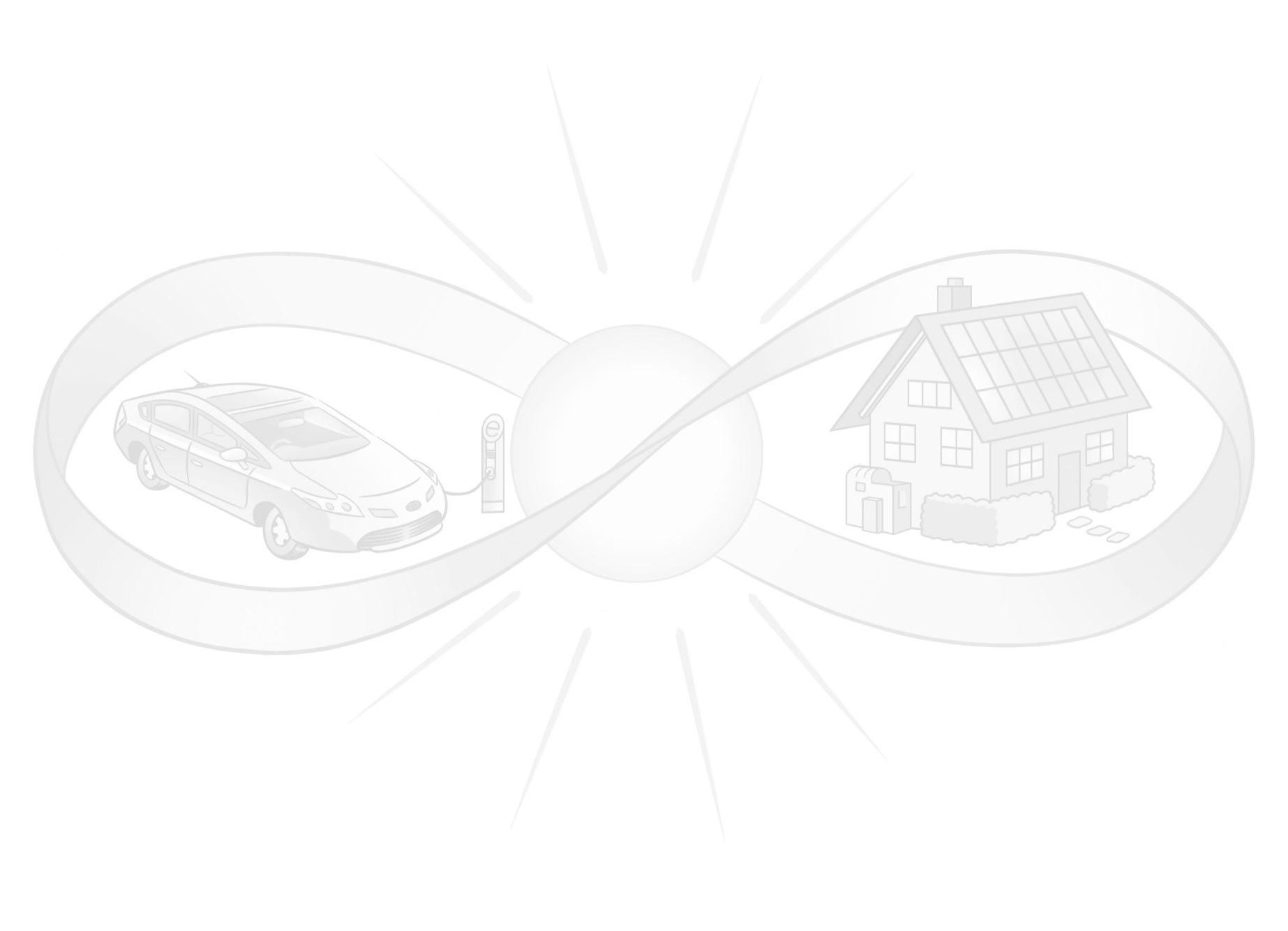 info@makello.com     (760) 230-3788     www.makello.com     9630 Black Mountain Road, Suite i, San Diego, CA 92126
Makello © COPYRIGHT 2019. ALL RIGHTS RESERVED.
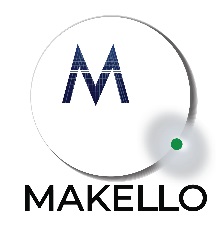 Used Plug-In Vehicles Are Affordable
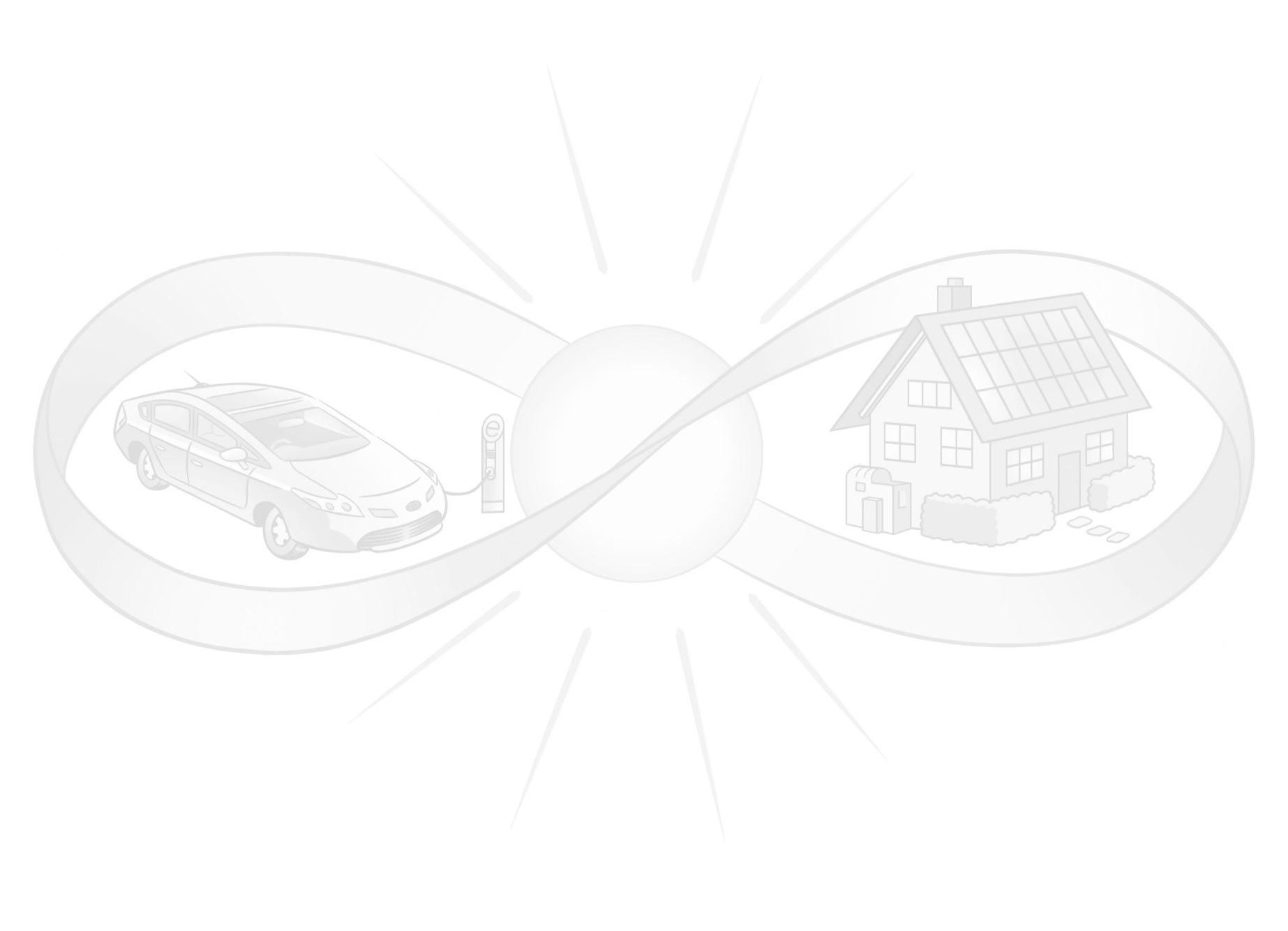 Used Plug-In vehicles are even more affordable to purchase or finance.

55% depreciation in 3 years for new Luxury vehicles.
35% depreciation in 3 years for new Economy vehicles.

8 - 10 year warranty on traction batteries
2nd life for home battery backup or recycling.


So let’s take a look at various options of used Plug-In Vehicles available today.
info@makello.com     (760) 230-3788     www.makello.com     9630 Black Mountain Road, Suite i, San Diego, CA 92126
Makello © COPYRIGHT 2019. ALL RIGHTS RESERVED.
Used Plug-In Vehicles Are Affordable
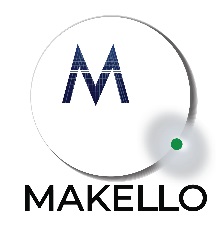 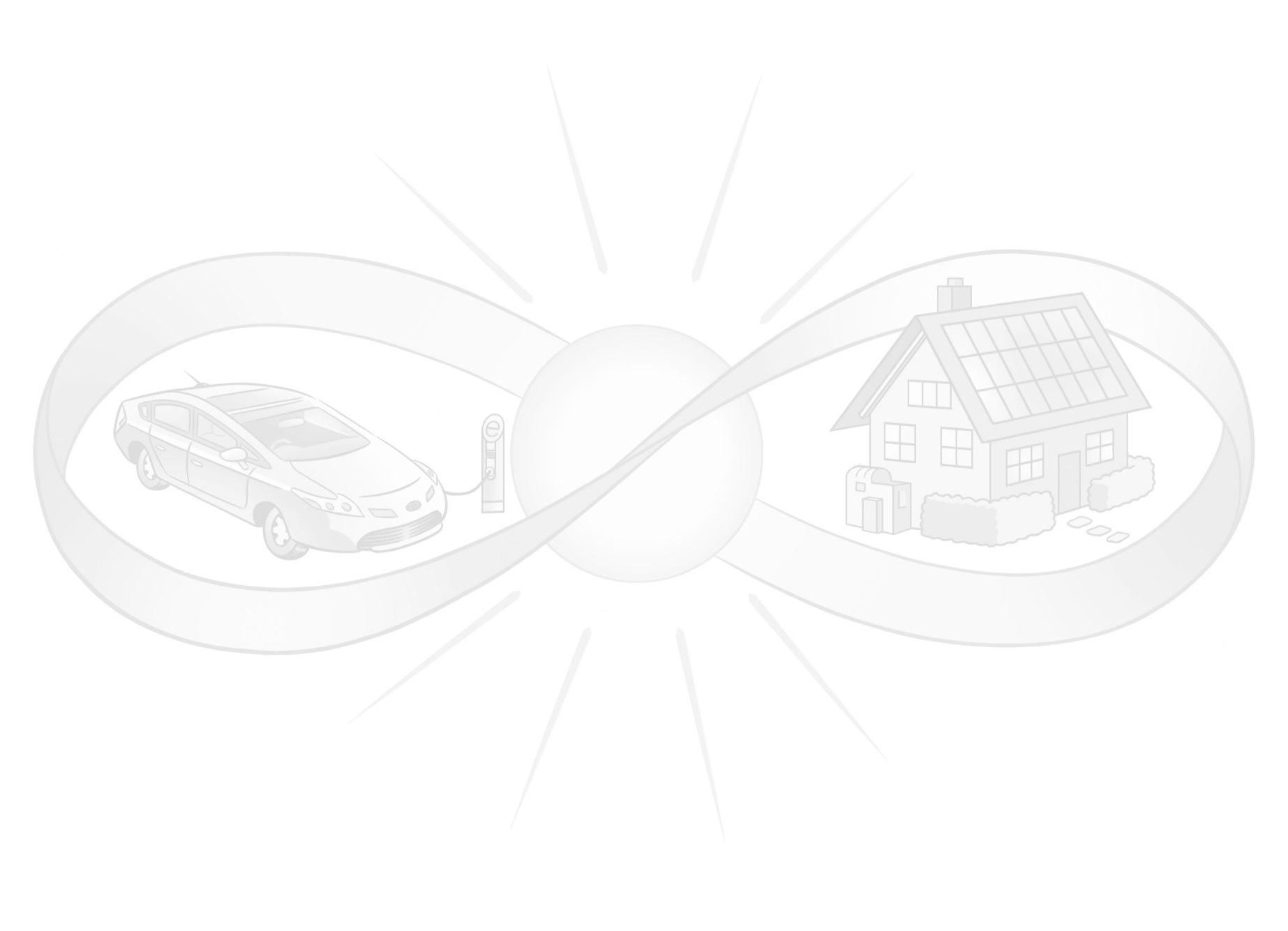 2013 Nissan LEAF SV	                            $5,400
Mileage: 70,822 miles                             or $94/mo (72 mo @ 7.74%)
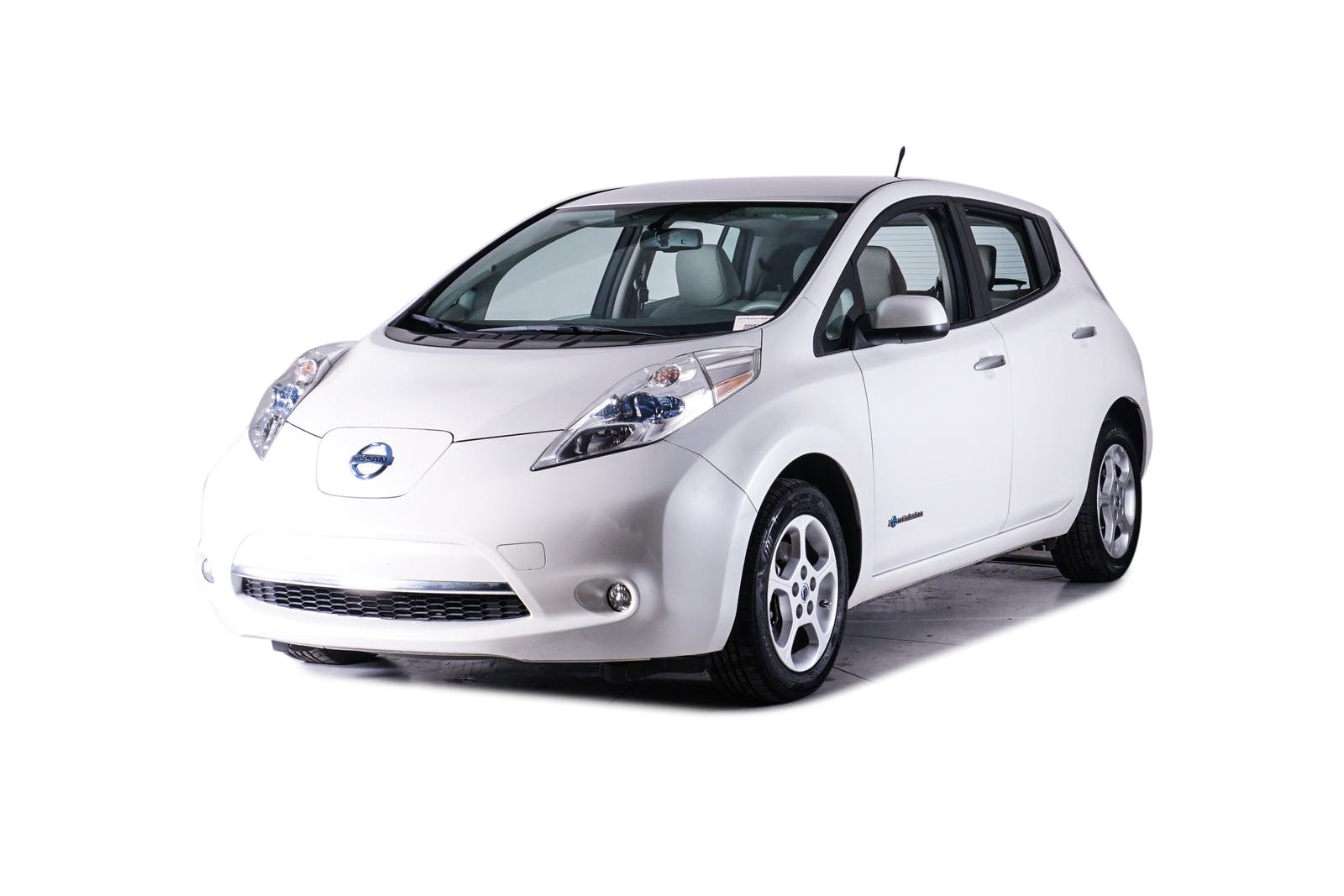 75 mile EV range, 107 HP
info@makello.com     (760) 230-3788     www.makello.com     9630 Black Mountain Road, Suite i, San Diego, CA 92126
Makello © COPYRIGHT 2019. ALL RIGHTS RESERVED.
Used Plug-In Vehicles Are Affordable
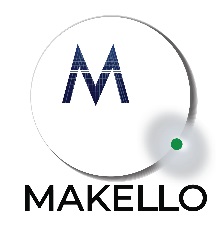 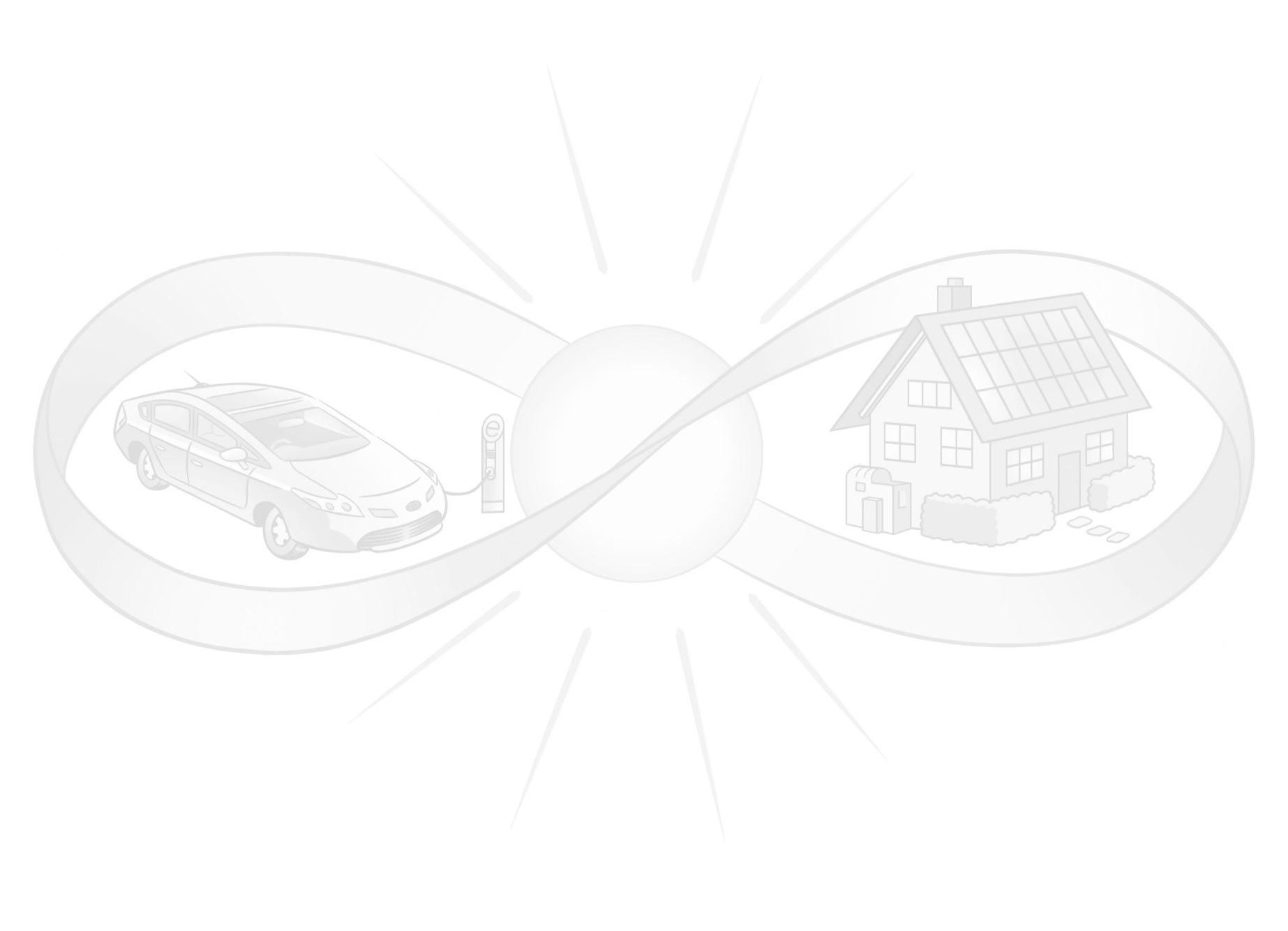 2013 FIAT 500e 	                                       $6,950 Mileage: 27,911 miles                                or $121/mo (72 mo @ 7.74%)
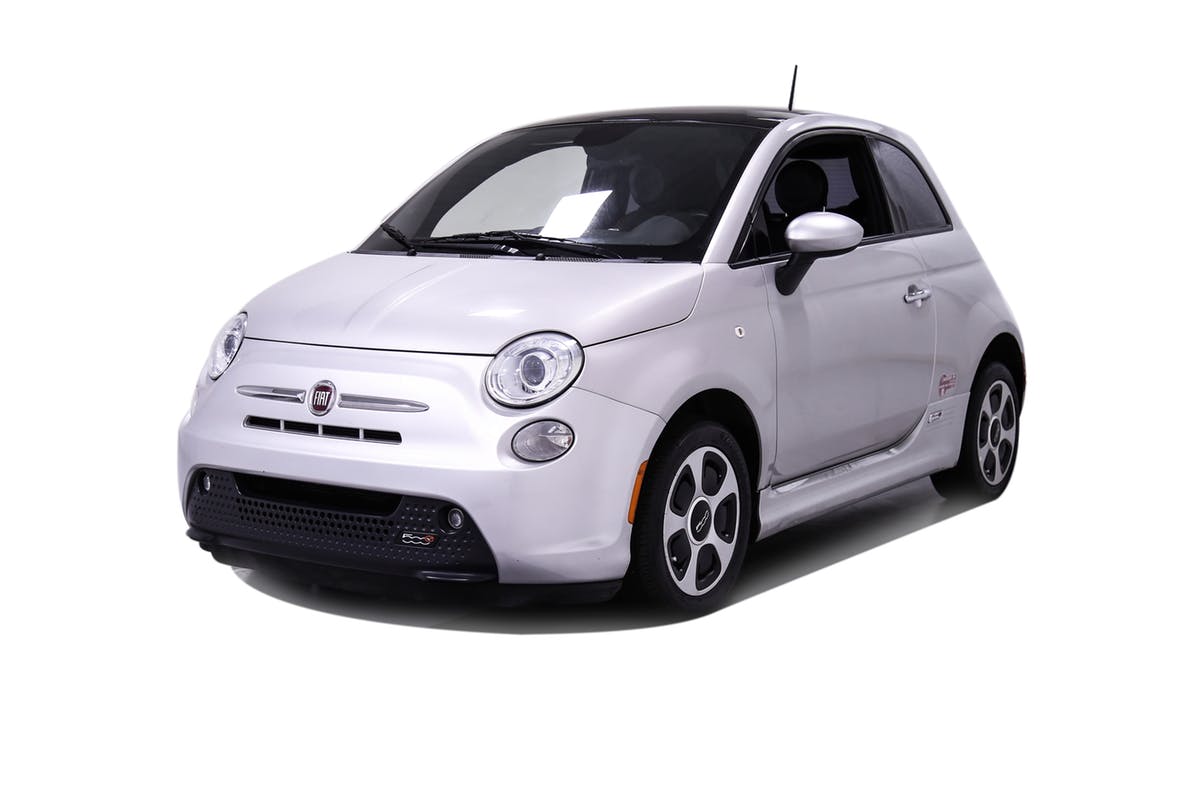 87 mile EV range, 111 HP
info@makello.com     (760) 230-3788     www.makello.com     9630 Black Mountain Road, Suite i, San Diego, CA 92126
Makello © COPYRIGHT 2019. ALL RIGHTS RESERVED.
Used Plug-In Vehicles Are Affordable
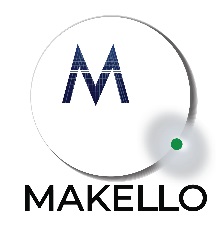 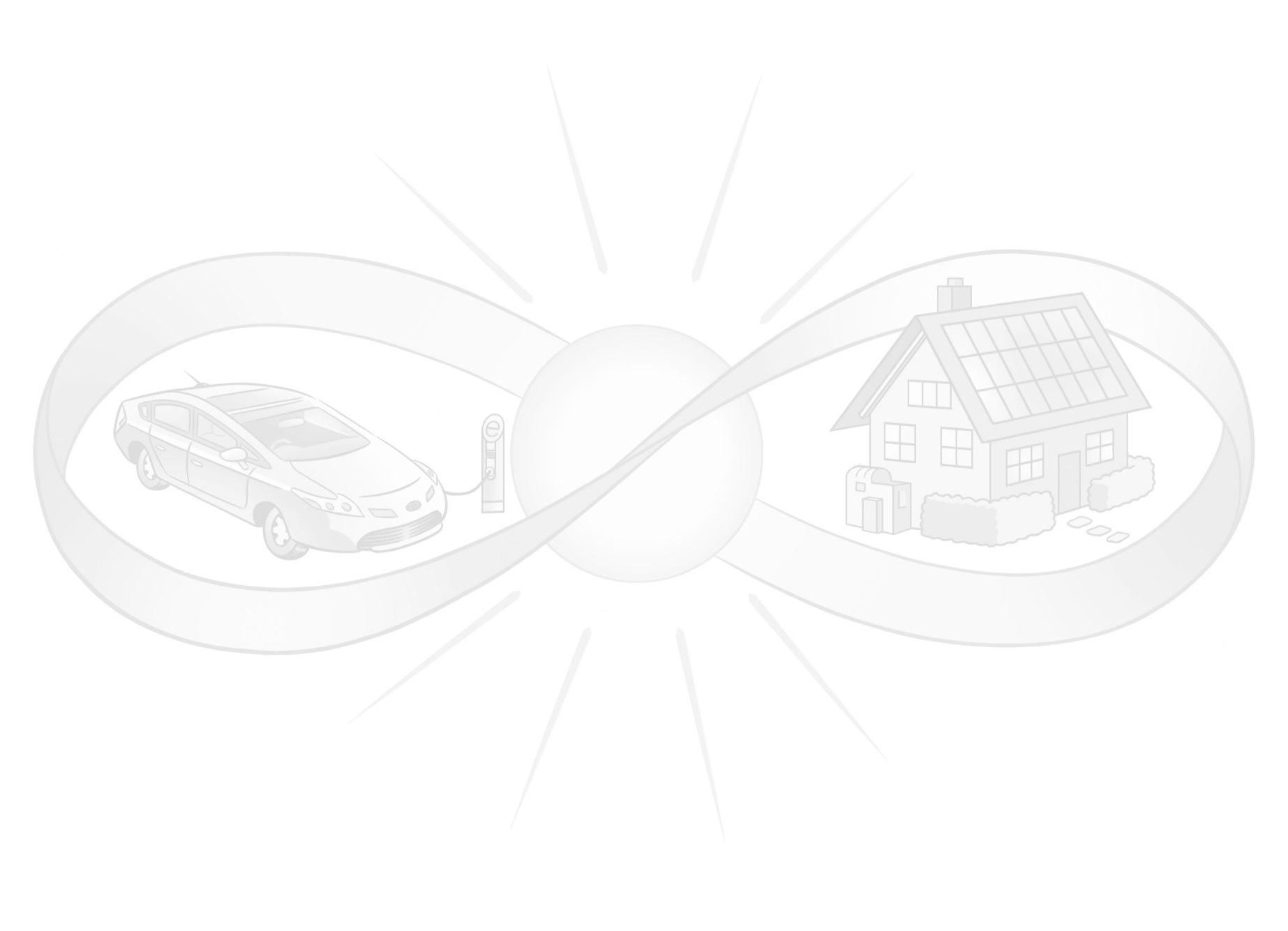 2012 Mitsubishi i-MIEV SE                     $7,599 Mileage: 45,000 miles                             or $132/mo (72 mo @ 7.74%)
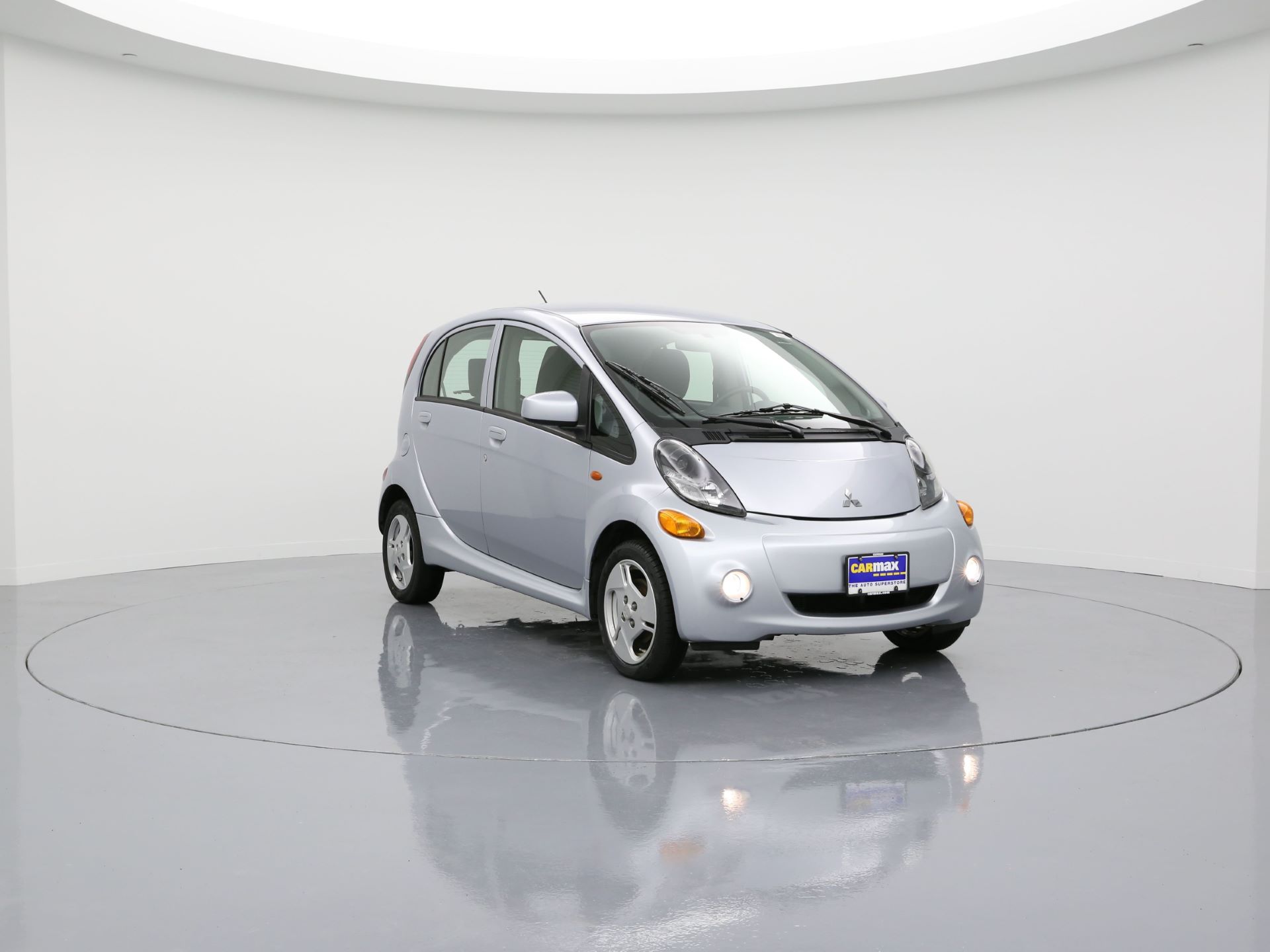 62 mile EV range, 66 HP
info@makello.com     (760) 230-3788     www.makello.com     9630 Black Mountain Road, Suite i, San Diego, CA 92126
Makello © COPYRIGHT 2019. ALL RIGHTS RESERVED.
Used Plug-In Vehicles Are Affordable
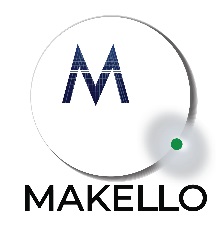 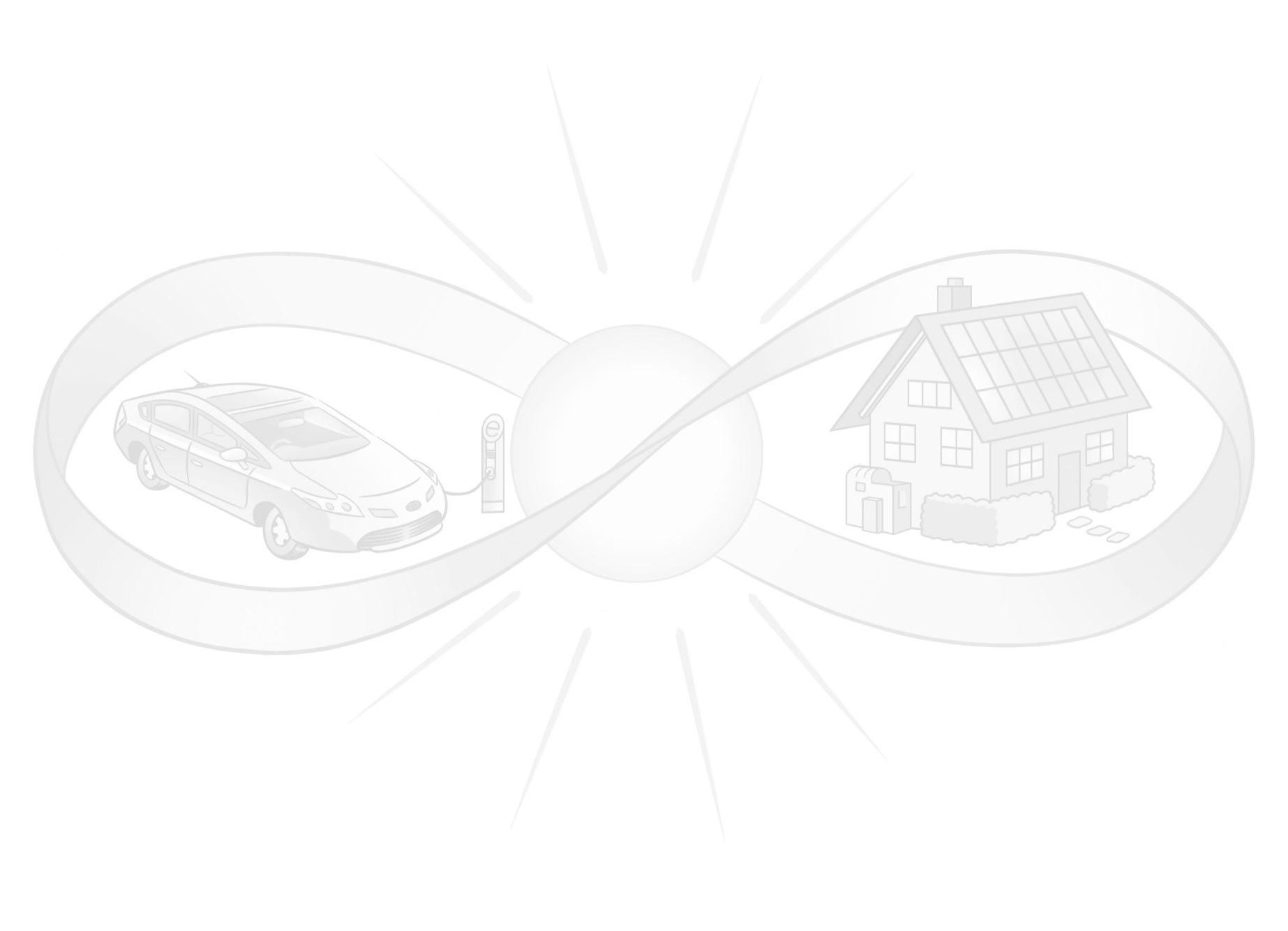 2012 Toyota Prius Plug-In                     $8,995 Mileage: 164,806 miles                           or $157/mo (72 mo @ 7.74%)
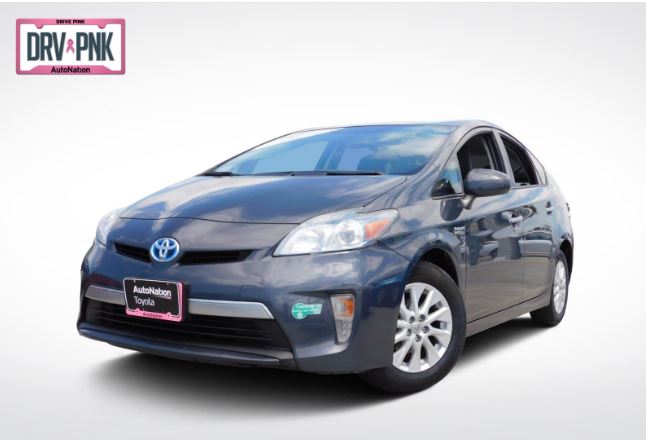 11 mile EV range, 134 HP + Gas Engine
info@makello.com     (760) 230-3788     www.makello.com     9630 Black Mountain Road, Suite i, San Diego, CA 92126
Makello © COPYRIGHT 2019. ALL RIGHTS RESERVED.
Used Plug-In Vehicles Are Affordable
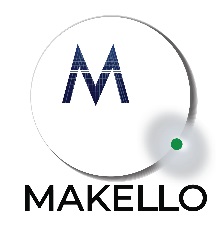 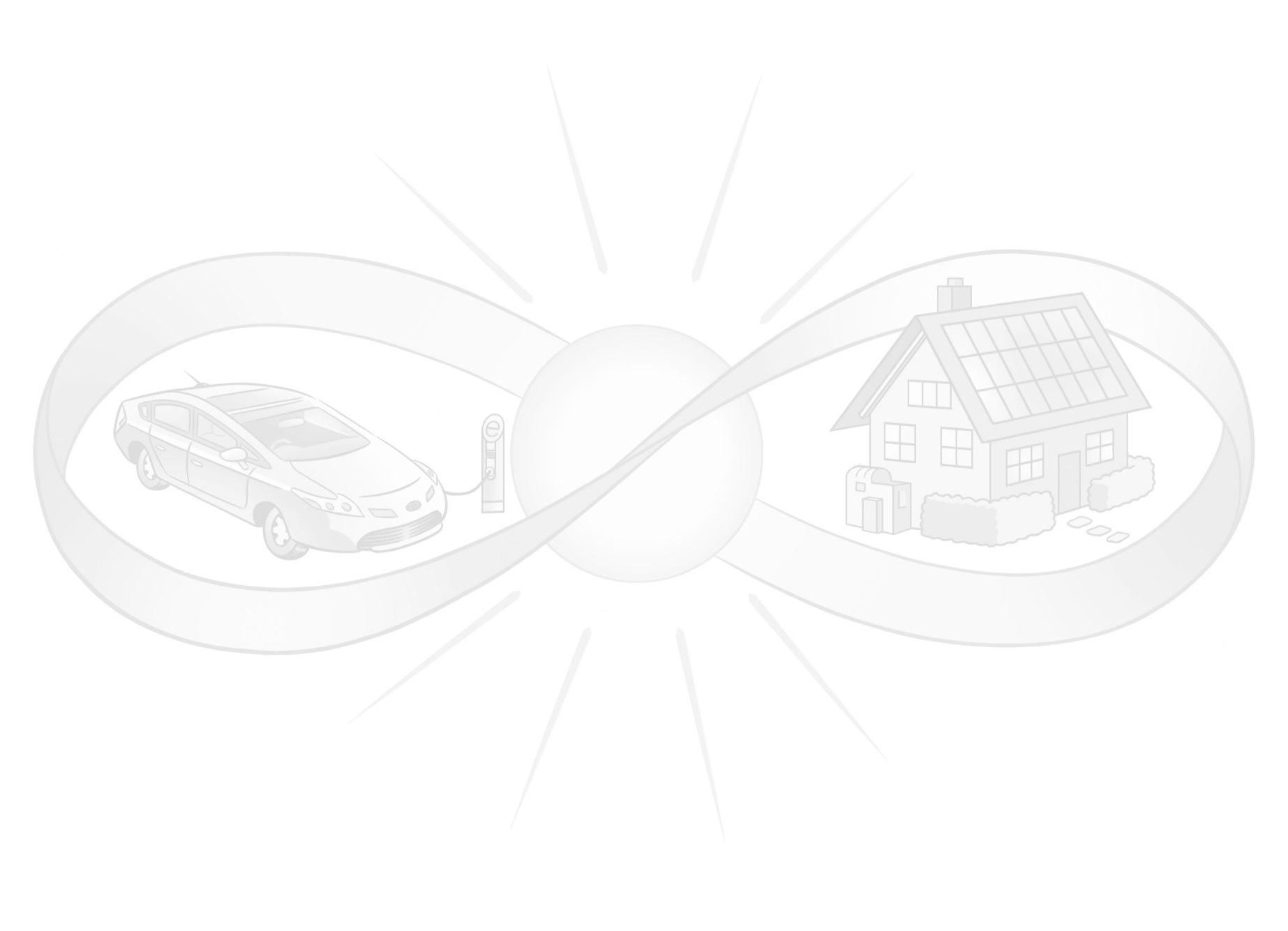 2015 Chevrolet Spark EV                      $10,100 Mileage: 30,482 miles                             or $176/mo (72 mo @ 7.74%)
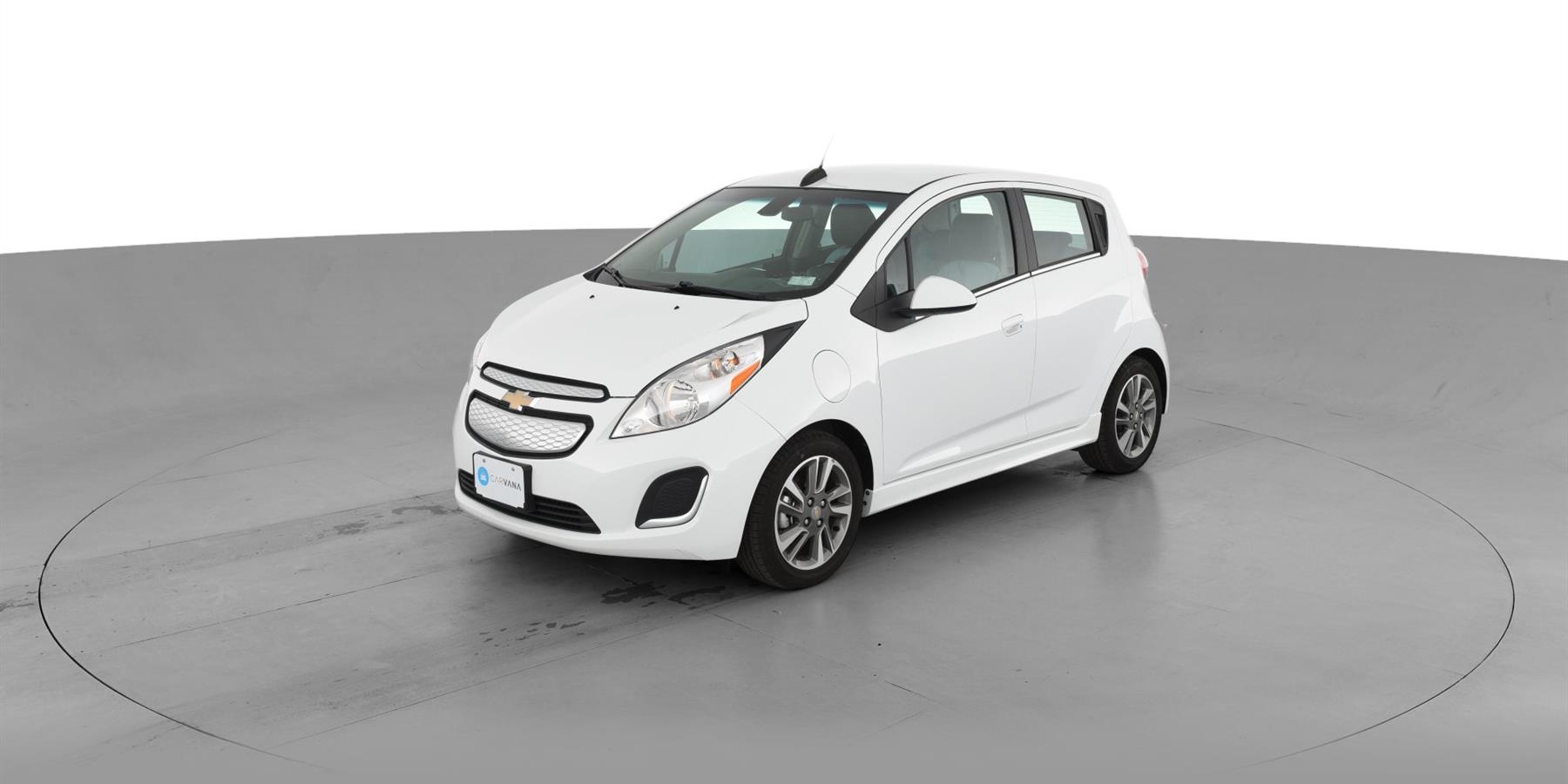 82 mile EV range, 140 HP
info@makello.com     (760) 230-3788     www.makello.com     9630 Black Mountain Road, Suite i, San Diego, CA 92126
Makello © COPYRIGHT 2019. ALL RIGHTS RESERVED.
Used Plug-In Vehicles Are Affordable
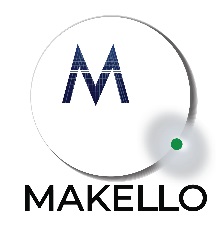 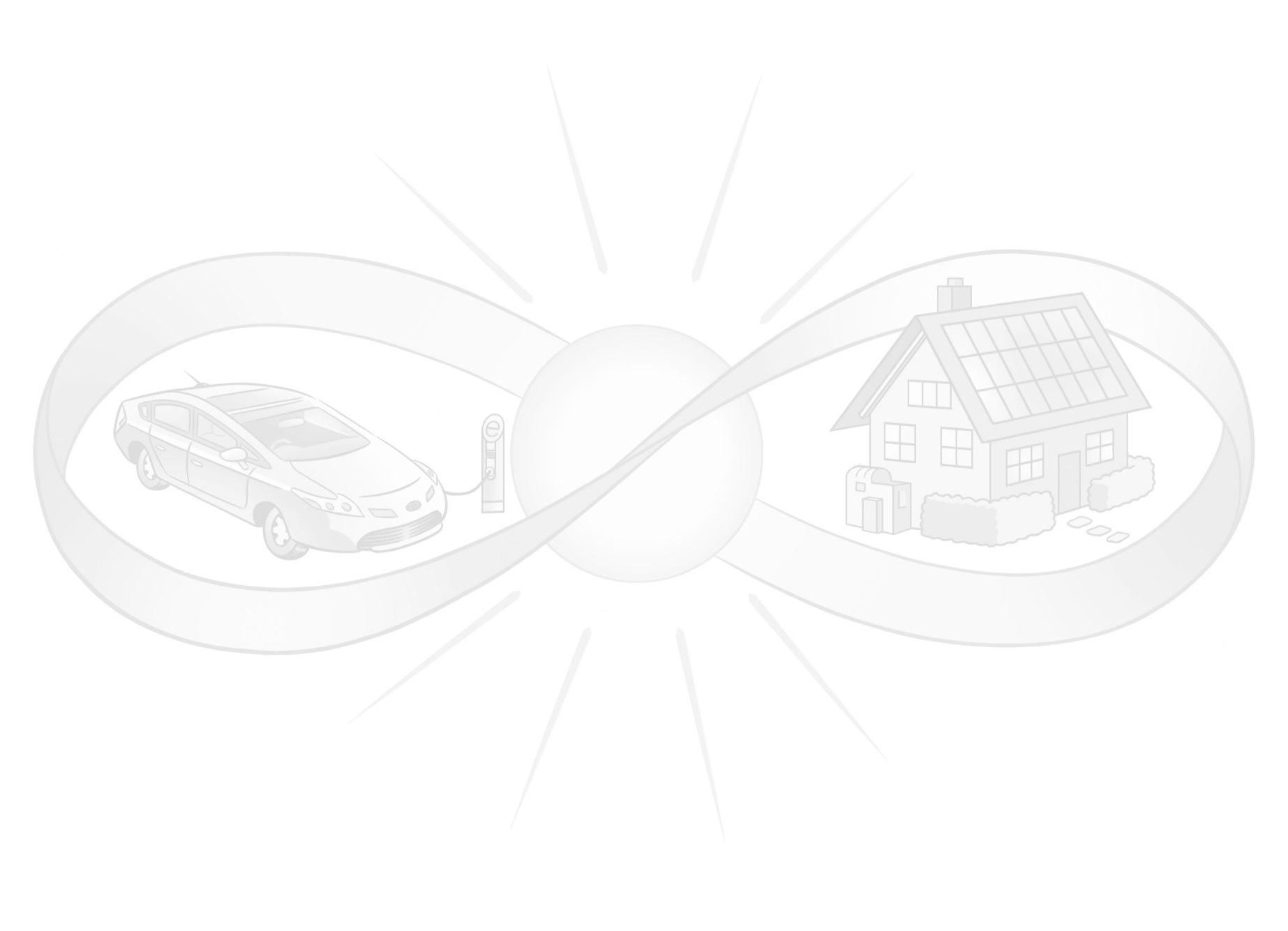 2016 Kia Soul EV                                        $11,198 Mileage: 23,328 miles                            or $209/mo (72 mo @ 7.74%)
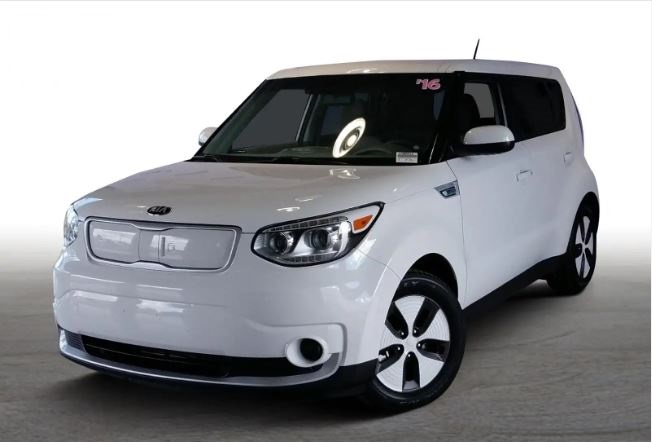 93 mile EV range, 109 HP
info@makello.com     (760) 230-3788     www.makello.com     9630 Black Mountain Road, Suite i, San Diego, CA 92126
Makello © COPYRIGHT 2019. ALL RIGHTS RESERVED.
Used Plug-In Vehicles Are Affordable
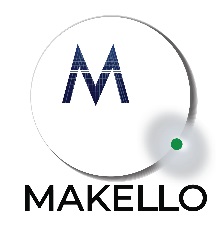 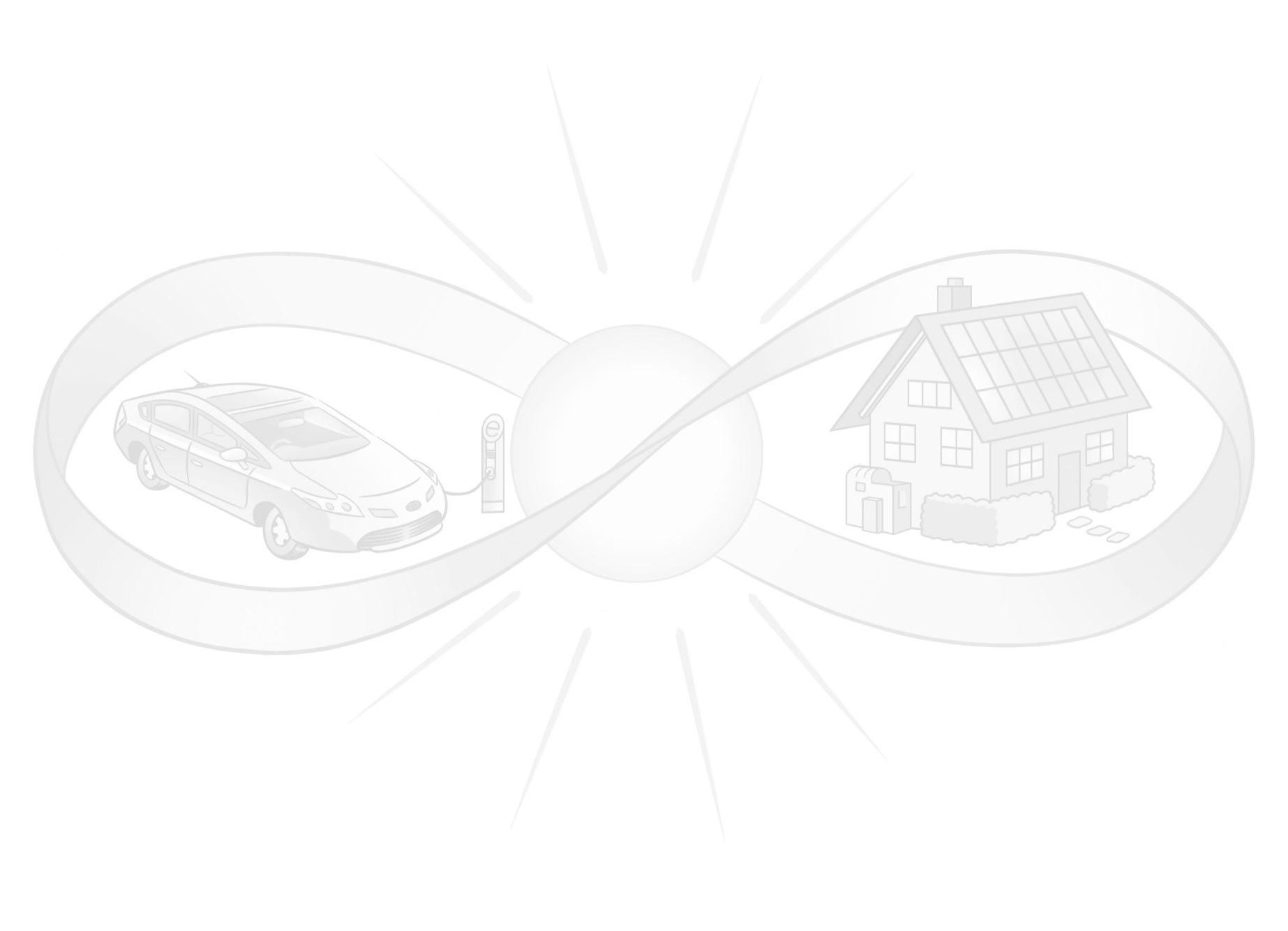 2015 Ford Focus Electric                          $11,650 Mileage: 11,499 miles                              or $203/mo (72 mo @ 7.74%)
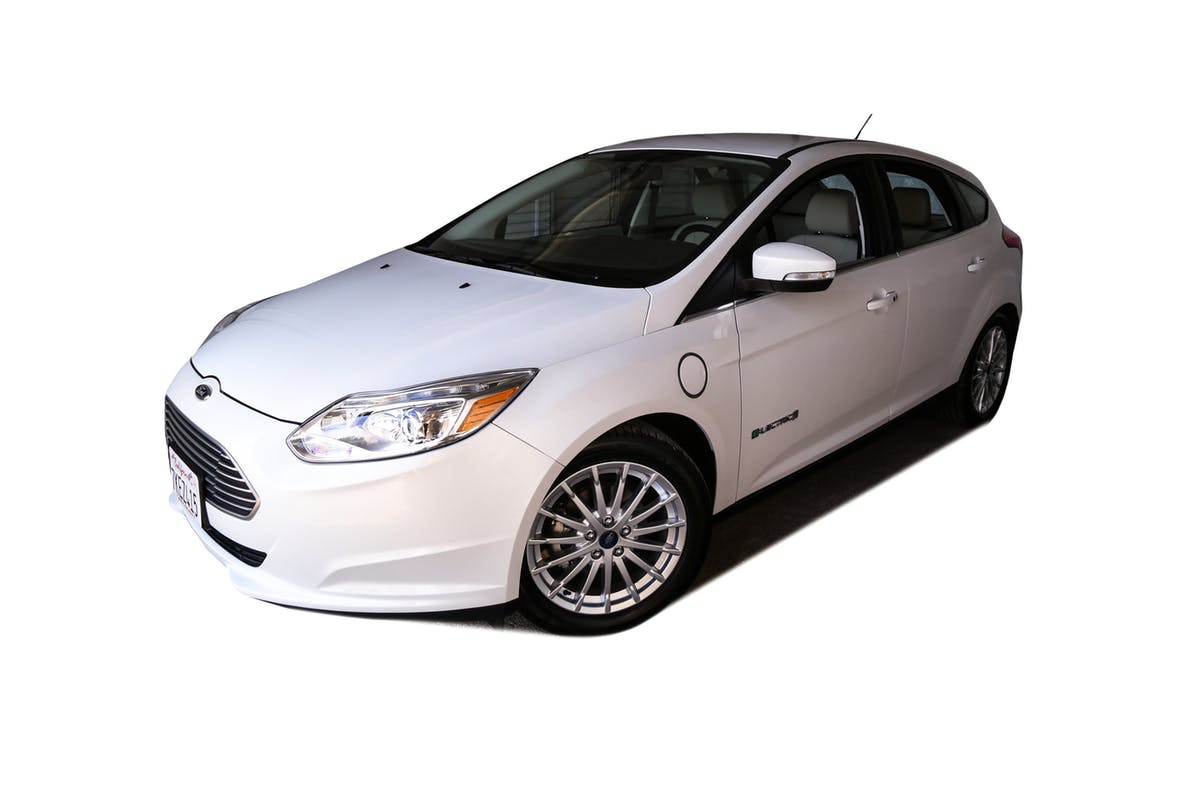 76 mile EV range, 143 HP
info@makello.com     (760) 230-3788     www.makello.com     9630 Black Mountain Road, Suite i, San Diego, CA 92126
Makello © COPYRIGHT 2019. ALL RIGHTS RESERVED.
Used Plug-In Vehicles Are Affordable
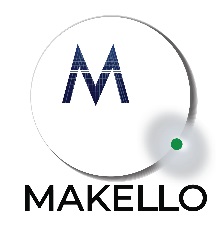 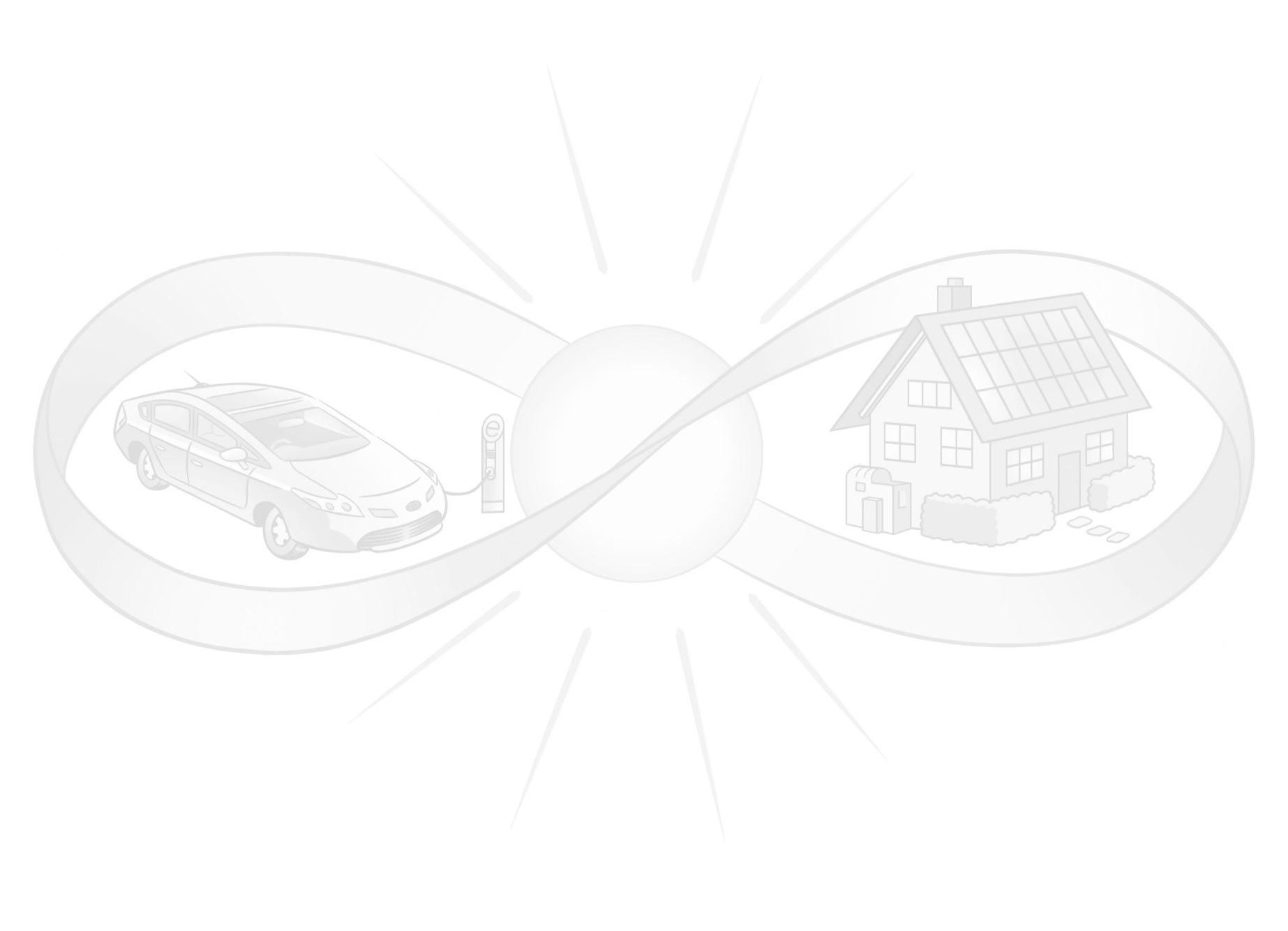 2015 Ford C-Max Energi                        $11,690 Mileage: 88,268 miles                            or $203/mo (72 mo @ 7.74%)
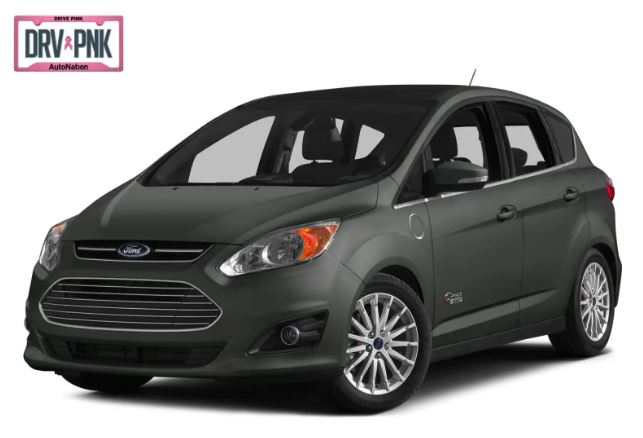 20 mile EV range, 188 HP + Gas Engine
info@makello.com     (760) 230-3788     www.makello.com     9630 Black Mountain Road, Suite i, San Diego, CA 92126
Makello © COPYRIGHT 2019. ALL RIGHTS RESERVED.
Used Plug-In Vehicles Are Affordable
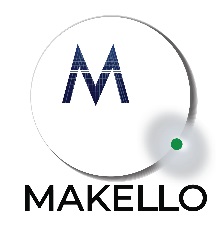 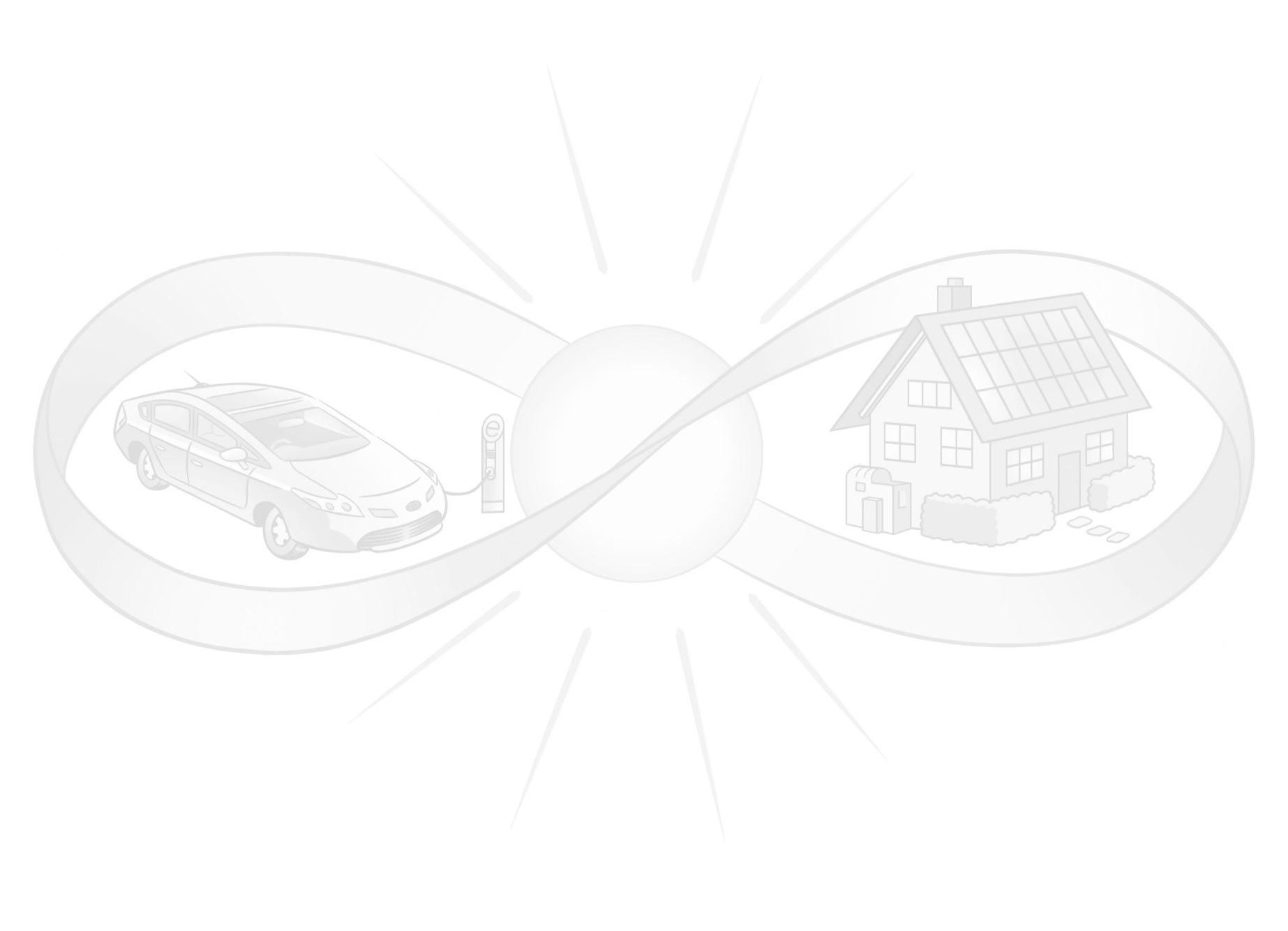 2014 Ford Fusion Energi                       $11,925 Mileage: 58,051 miles                            or $208/mo (72 mo @ 7.74%)
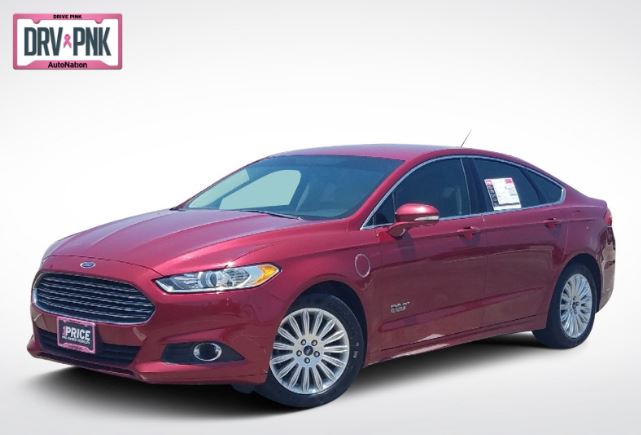 20 mile EV range, 188 HP + Gas Engine
info@makello.com     (760) 230-3788     www.makello.com     9630 Black Mountain Road, Suite i, San Diego, CA 92126
Makello © COPYRIGHT 2019. ALL RIGHTS RESERVED.
Used Plug-In Vehicles Are Affordable
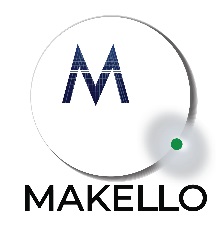 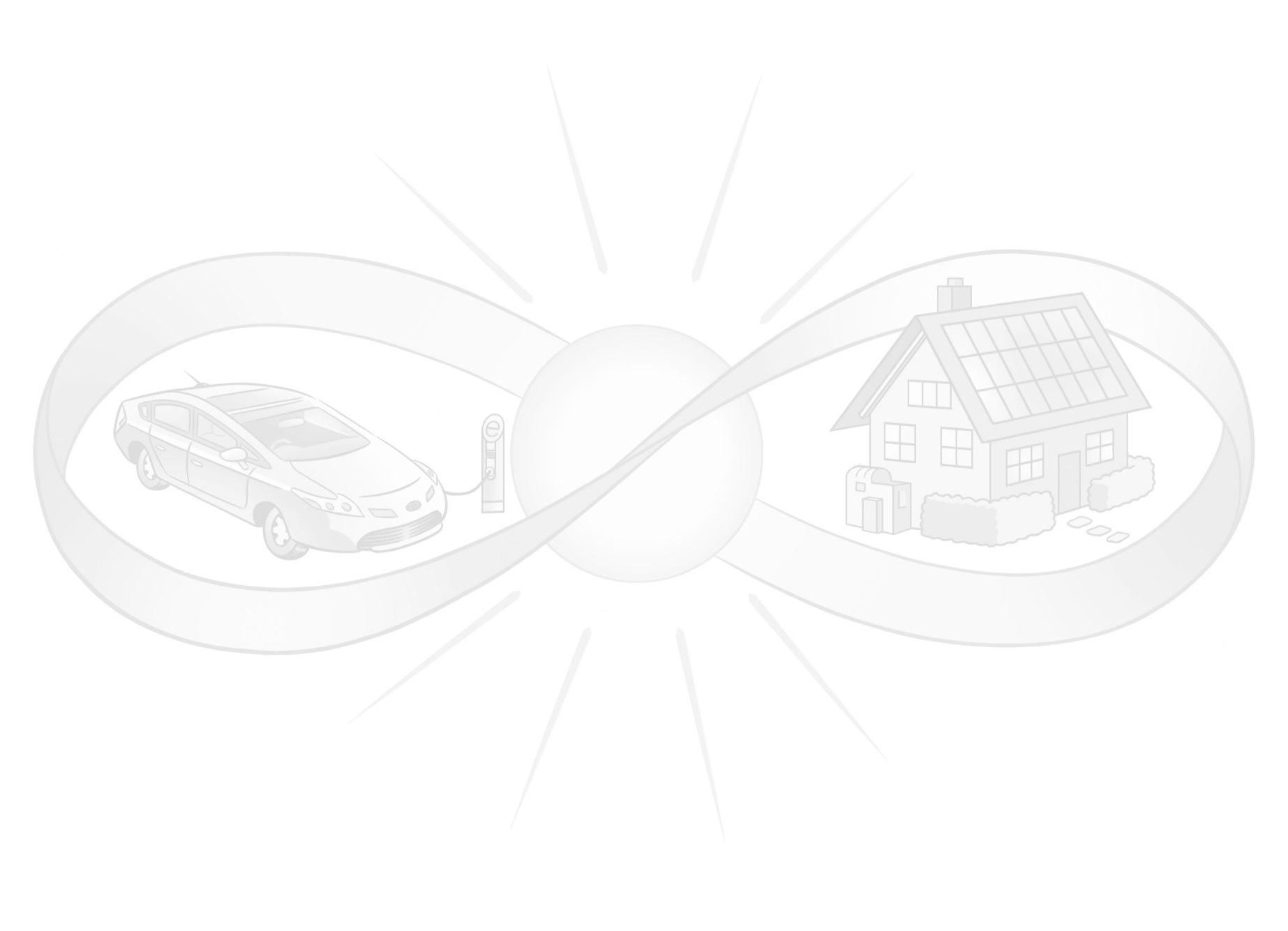 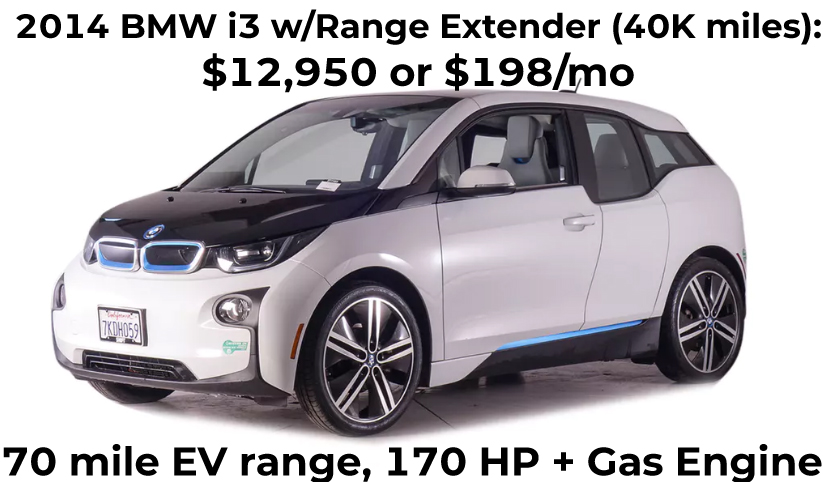 info@makello.com     (760) 230-3788     www.makello.com     9630 Black Mountain Road, Suite i, San Diego, CA 92126
Makello © COPYRIGHT 2019. ALL RIGHTS RESERVED.
Used Plug-In Vehicles Are Affordable
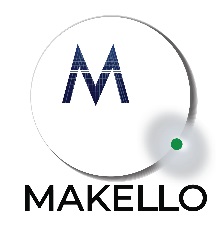 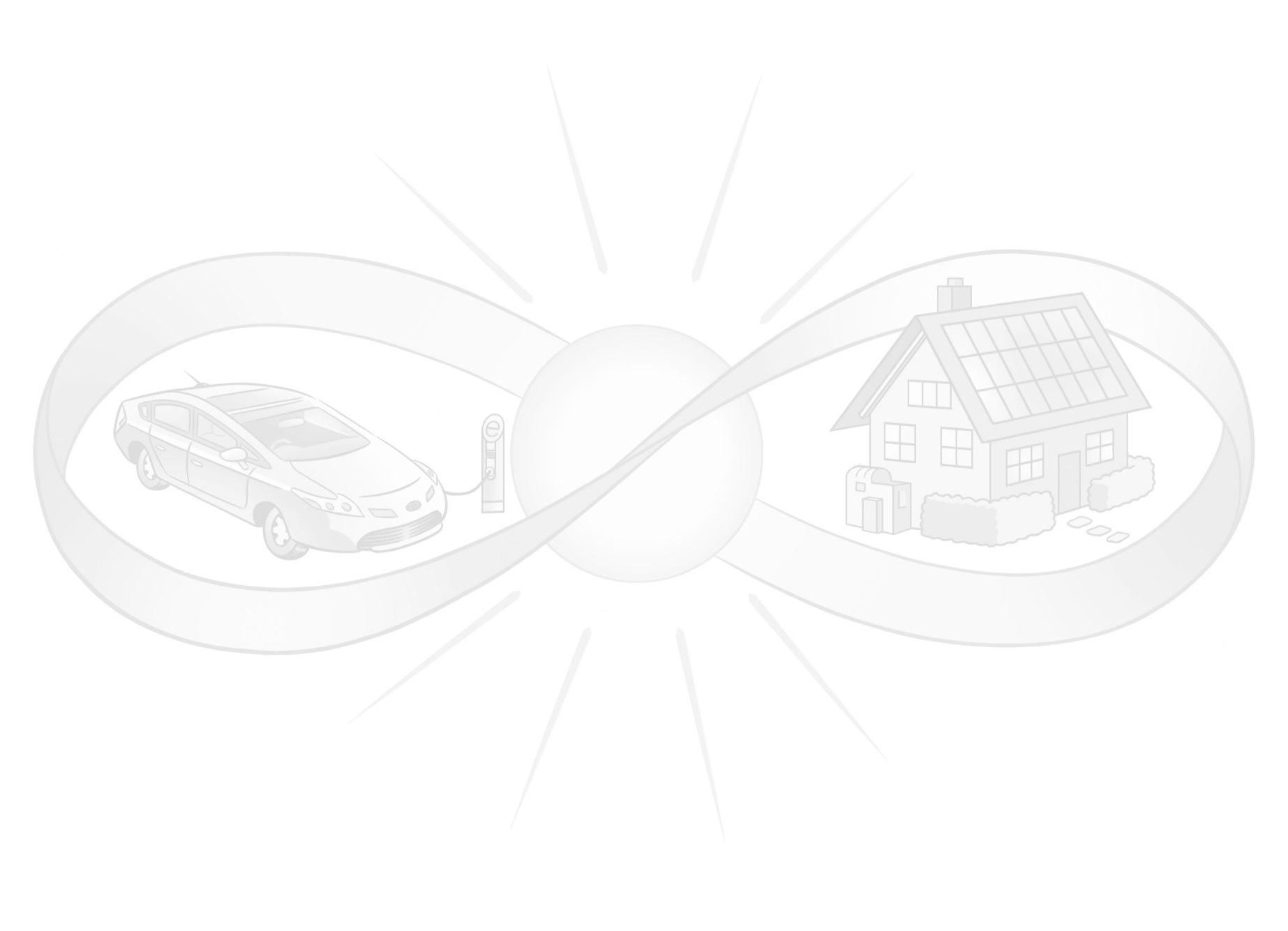 2013 Chevrolet Volt                               $13,200 Mileage: 54,746 miles                            or $230/mo (72 mo @ 7.74%)
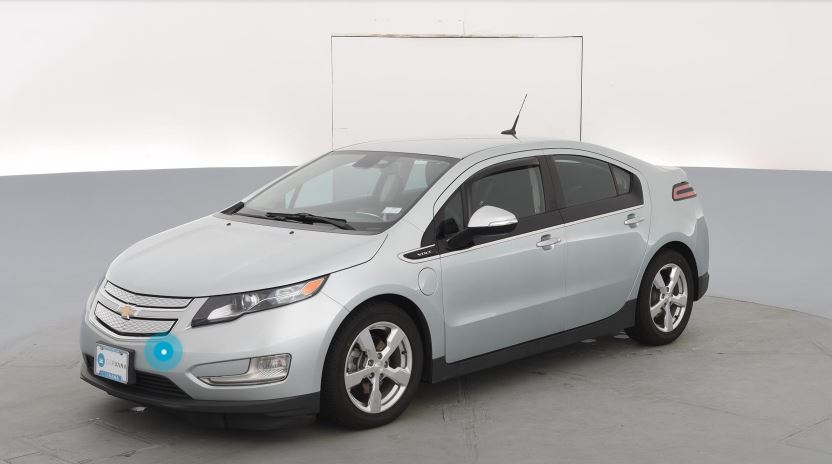 38 mile EV range, 149 HP + Gas Engine
info@makello.com     (760) 230-3788     www.makello.com     9630 Black Mountain Road, Suite i, San Diego, CA 92126
Makello © COPYRIGHT 2019. ALL RIGHTS RESERVED.
Used Plug-In Vehicles Are Affordable
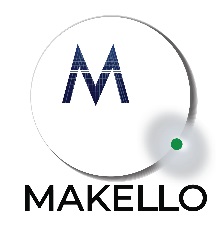 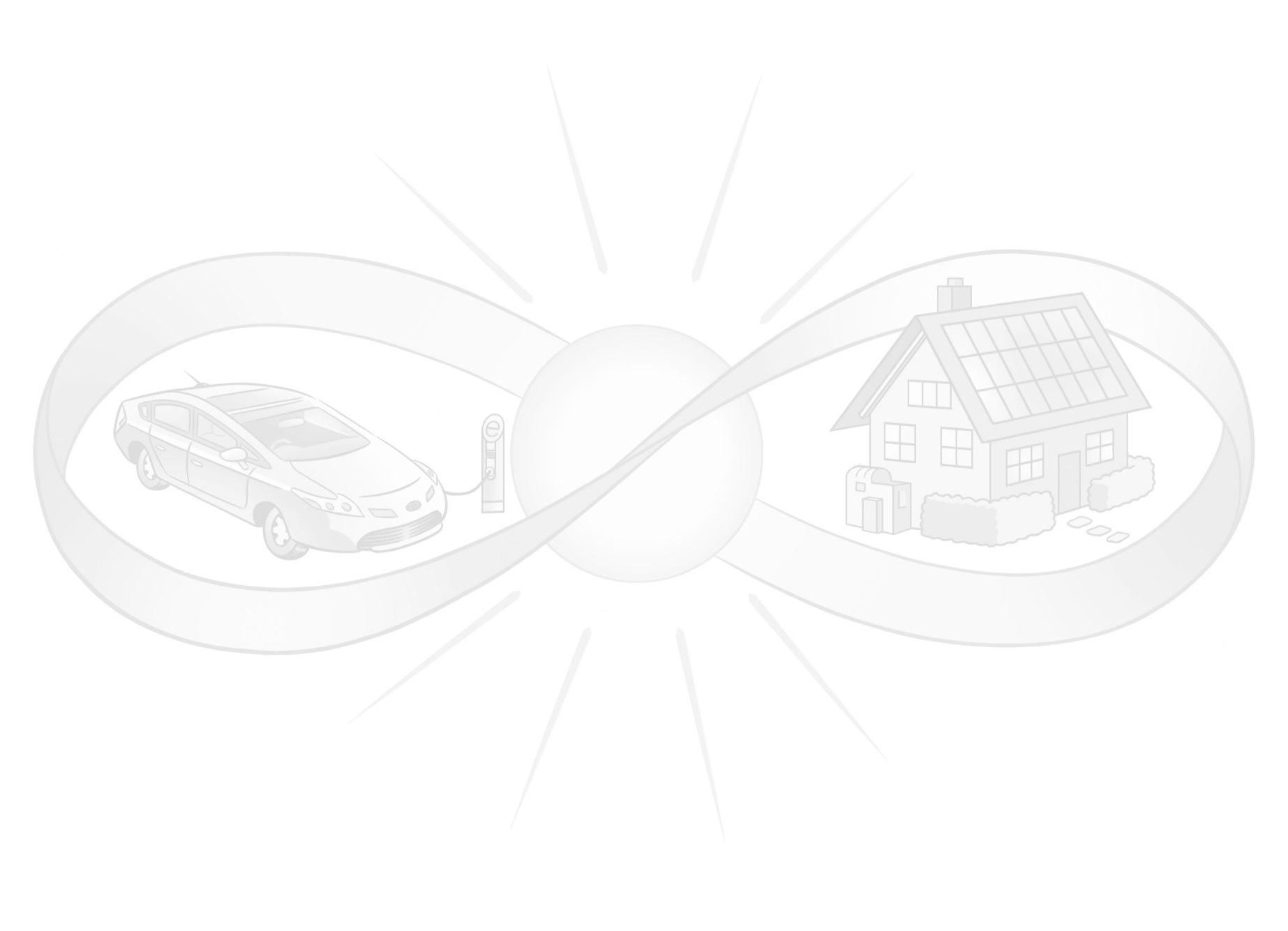 2016 Volkswagen e-Golf                      $13,600 Mileage: 32,703 miles                             or $237/mo (72 mo @ 7.74%)
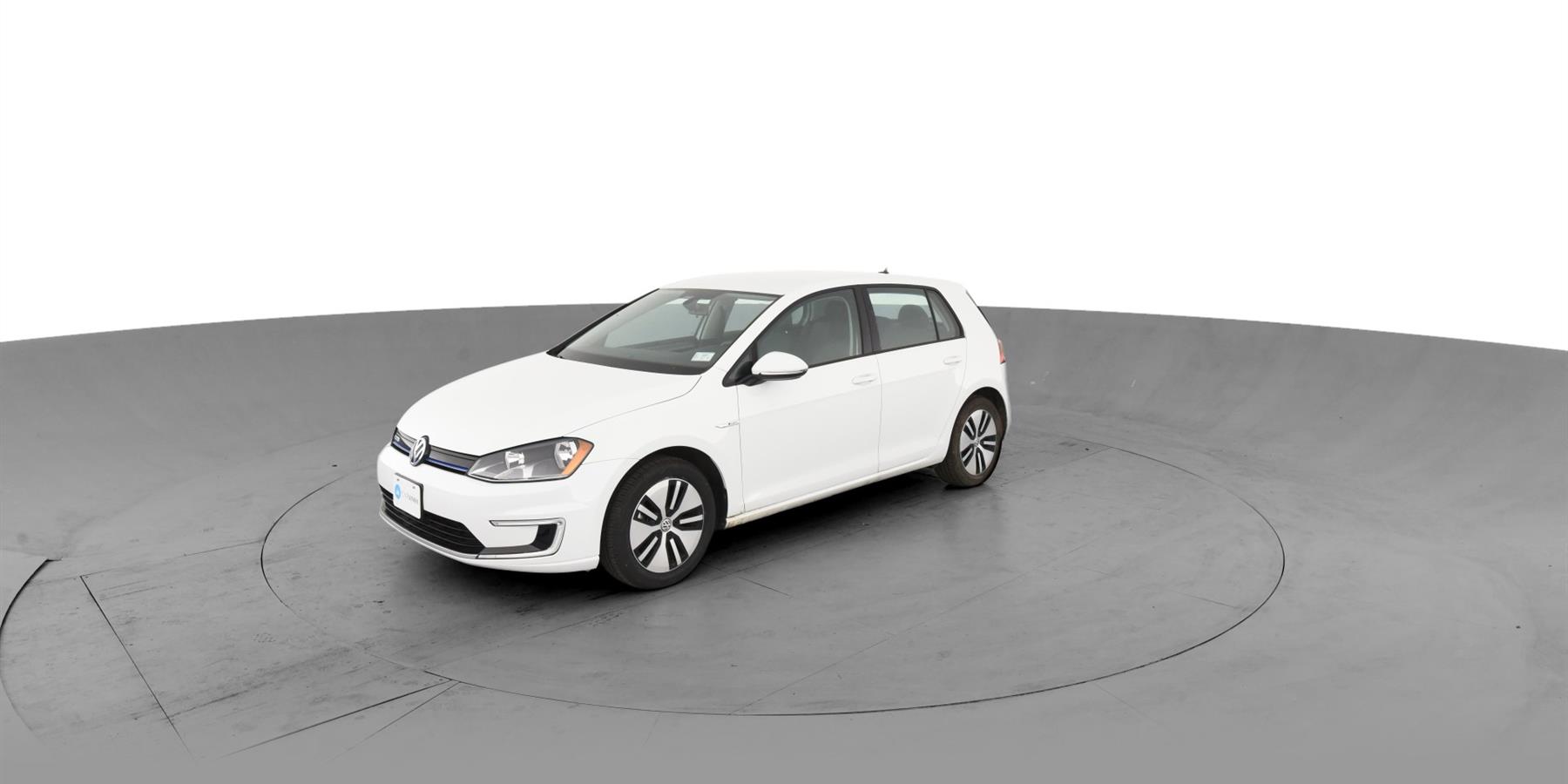 83 mile EV range, 115 HP
info@makello.com     (760) 230-3788     www.makello.com     9630 Black Mountain Road, Suite i, San Diego, CA 92126
Makello © COPYRIGHT 2019. ALL RIGHTS RESERVED.
Used Plug-In Vehicles Are Affordable
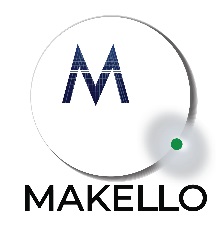 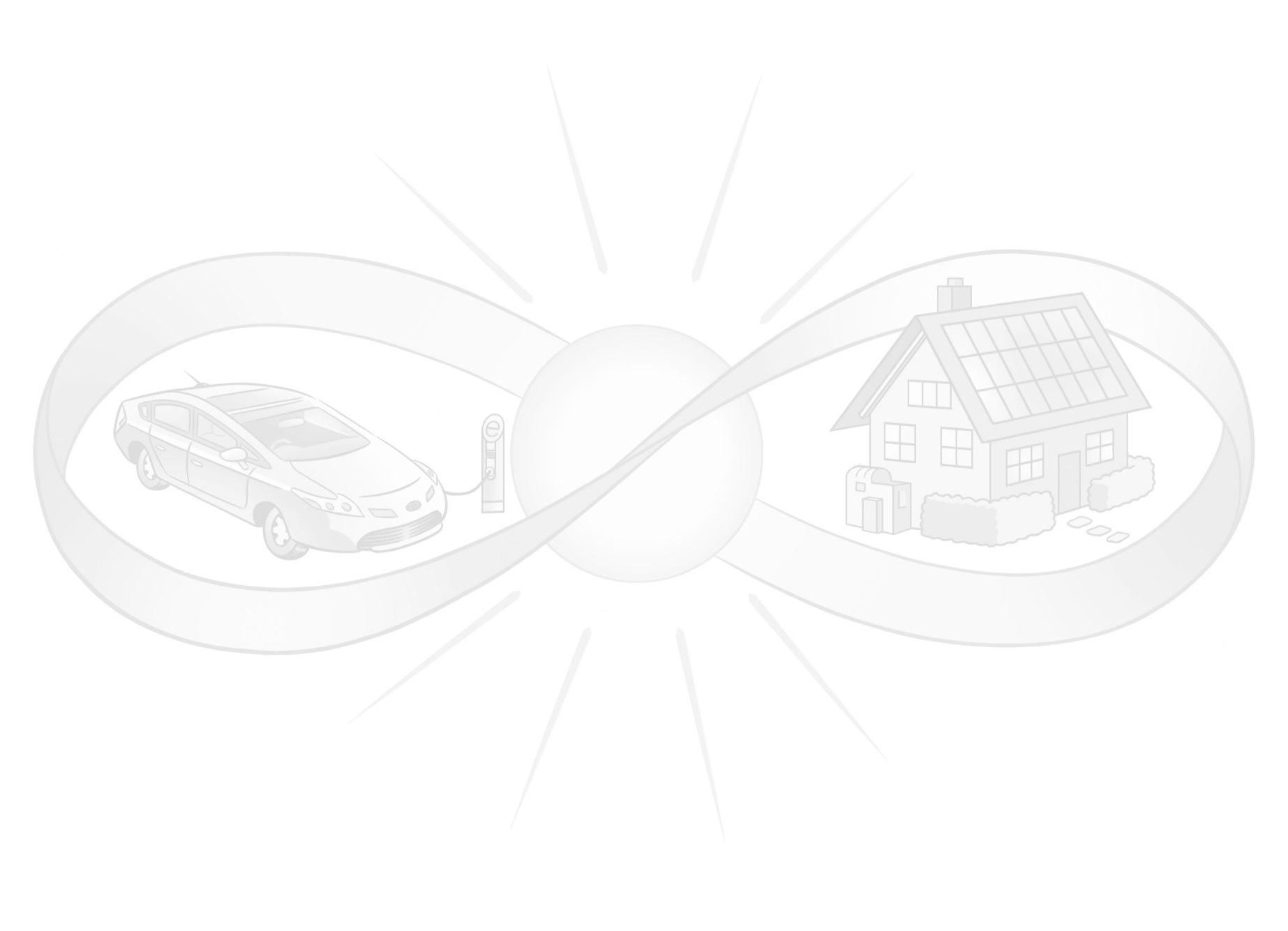 2015 Mercedes-Benz B-Class electric drive      $15,998 Mileage: 45,000 miles                           or $278/mo (72 mo @ 7.74%)
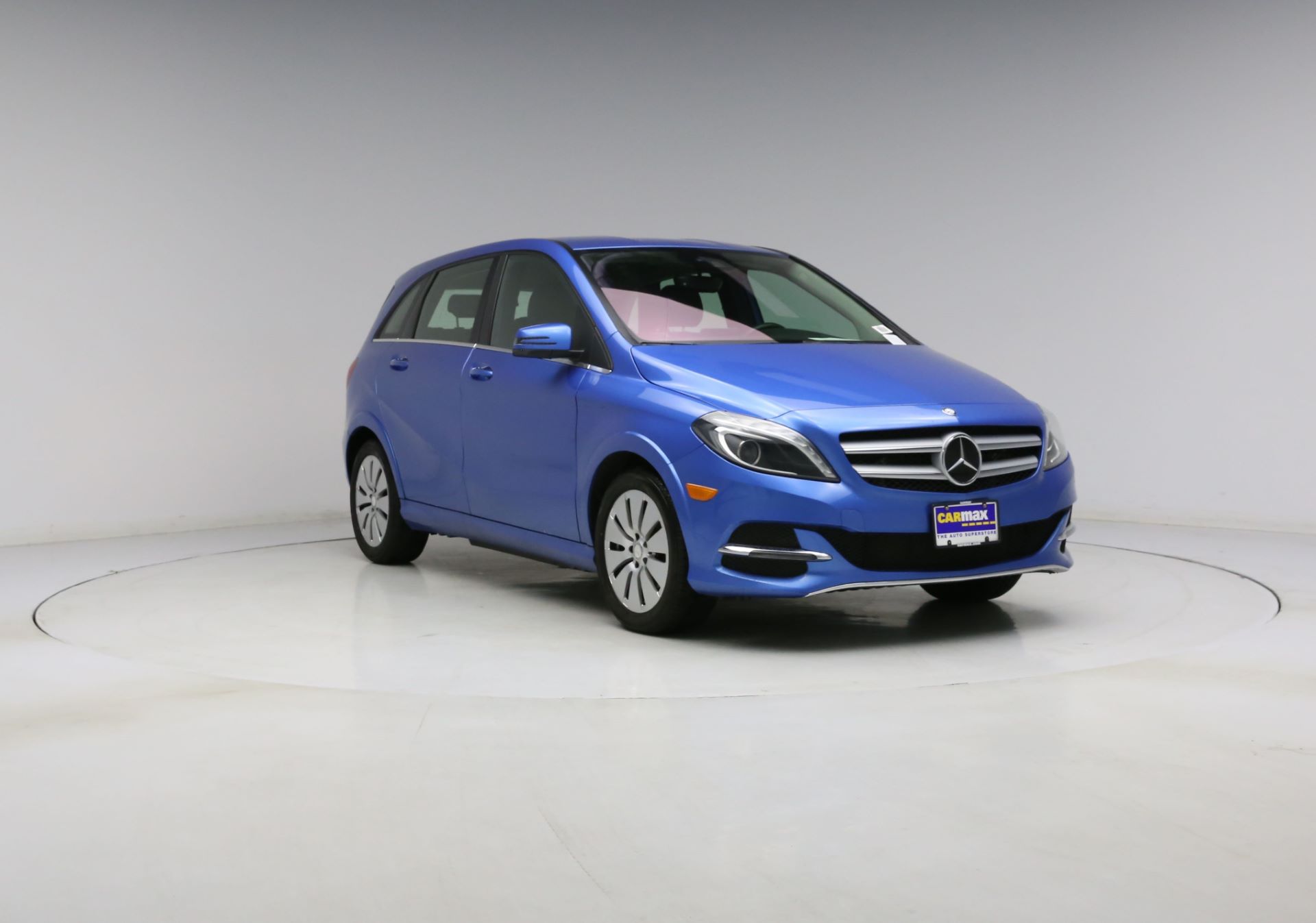 87 mile EV range, 177 HP
info@makello.com     (760) 230-3788     www.makello.com     9630 Black Mountain Road, Suite i, San Diego, CA 92126
Makello © COPYRIGHT 2019. ALL RIGHTS RESERVED.
Used Plug-In Vehicles Are Affordable
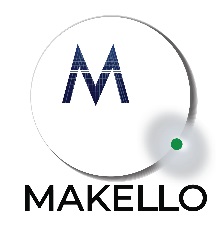 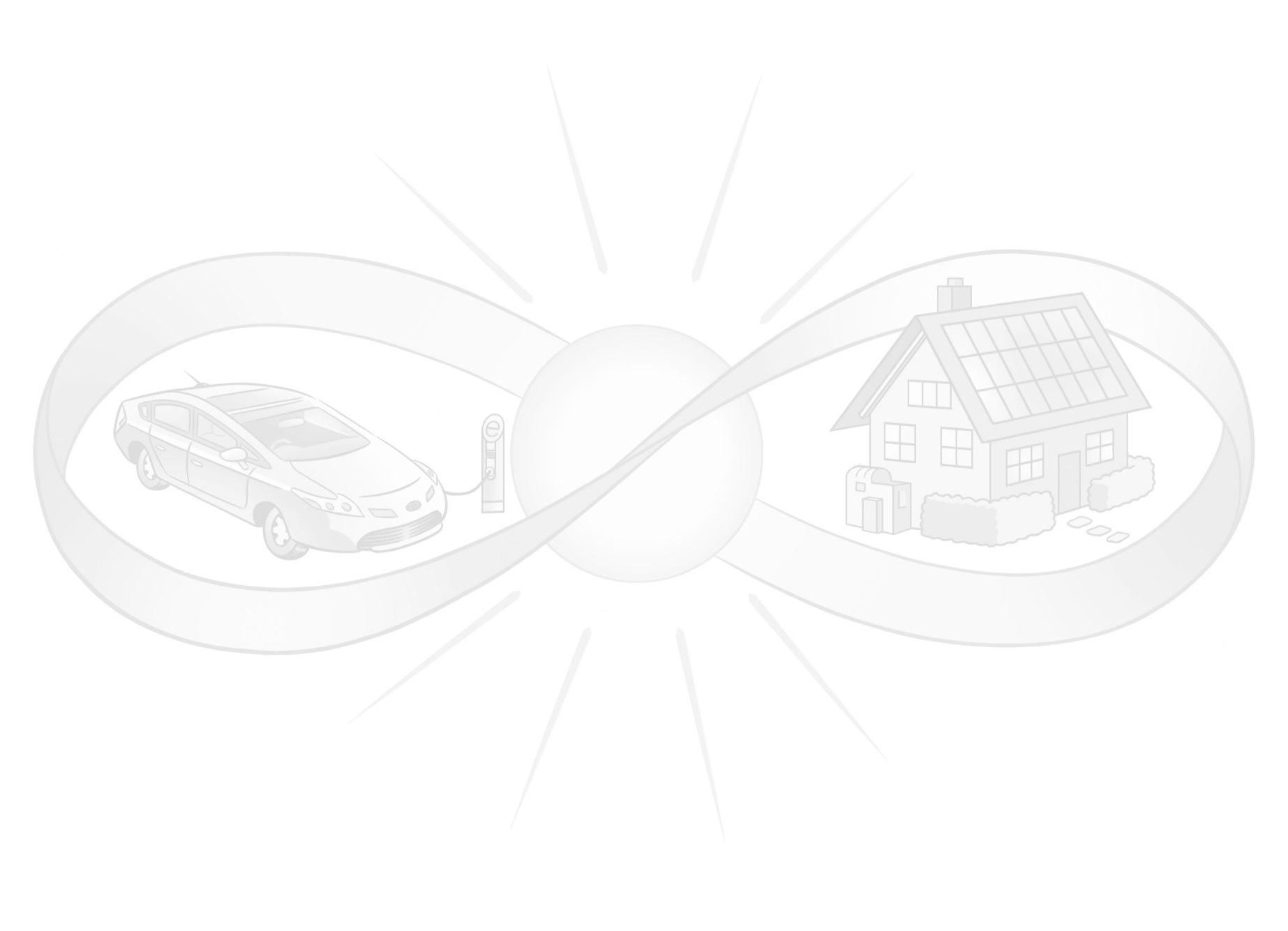 2017 Chevrolet Bolt EV                        $21,200 Mileage: 68,977 miles                            or $369/mo (72 mo @ 7.74%)
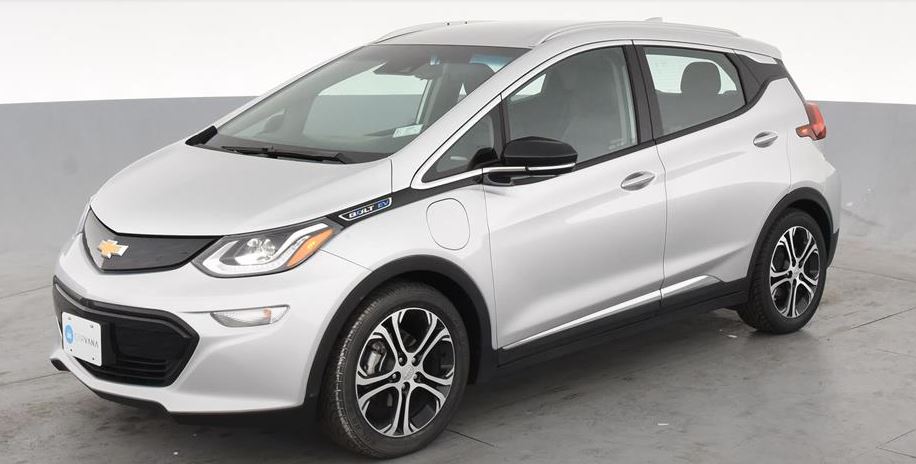 238 mile EV range, 200 HP
info@makello.com     (760) 230-3788     www.makello.com     9630 Black Mountain Road, Suite i, San Diego, CA 92126
Makello © COPYRIGHT 2019. ALL RIGHTS RESERVED.
Used Plug-In Vehicles Are Affordable
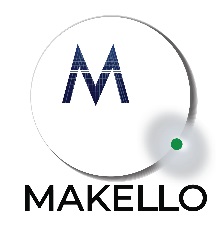 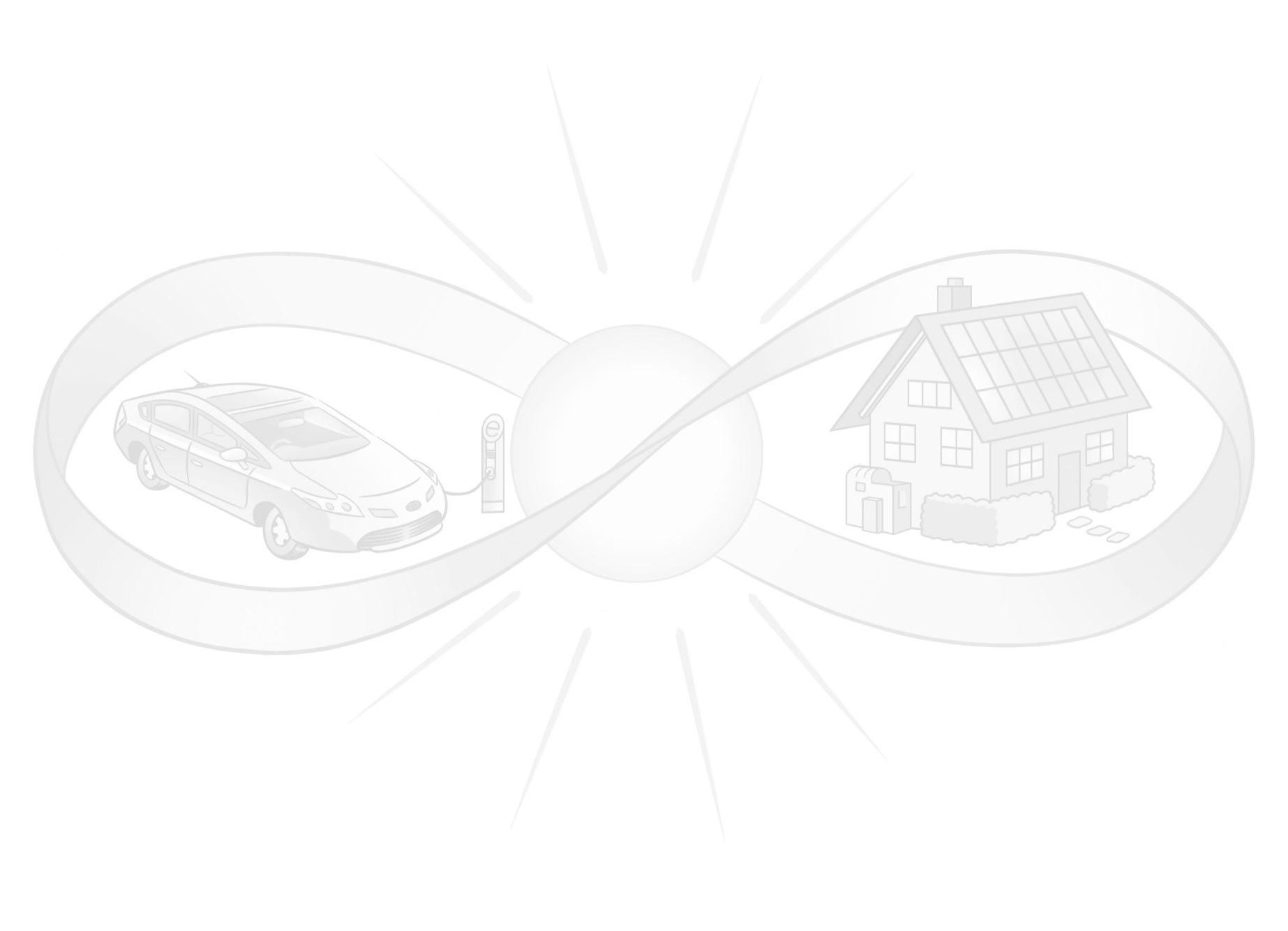 2018 Hyundai Ioniq Plug-In Hybrid     $21,459 Mileage: 3,780 miles                              or $374/mo (72 mo @ 7.74%)
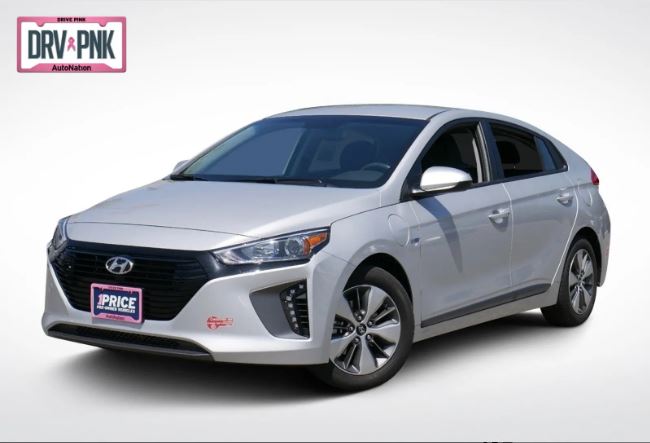 29 mile EV range, 139 HP + Gas Engine
info@makello.com     (760) 230-3788     www.makello.com     9630 Black Mountain Road, Suite i, San Diego, CA 92126
Makello © COPYRIGHT 2019. ALL RIGHTS RESERVED.
Used Plug-In Vehicles Are Affordable
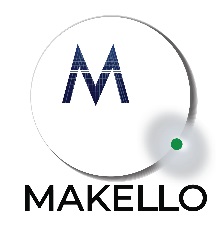 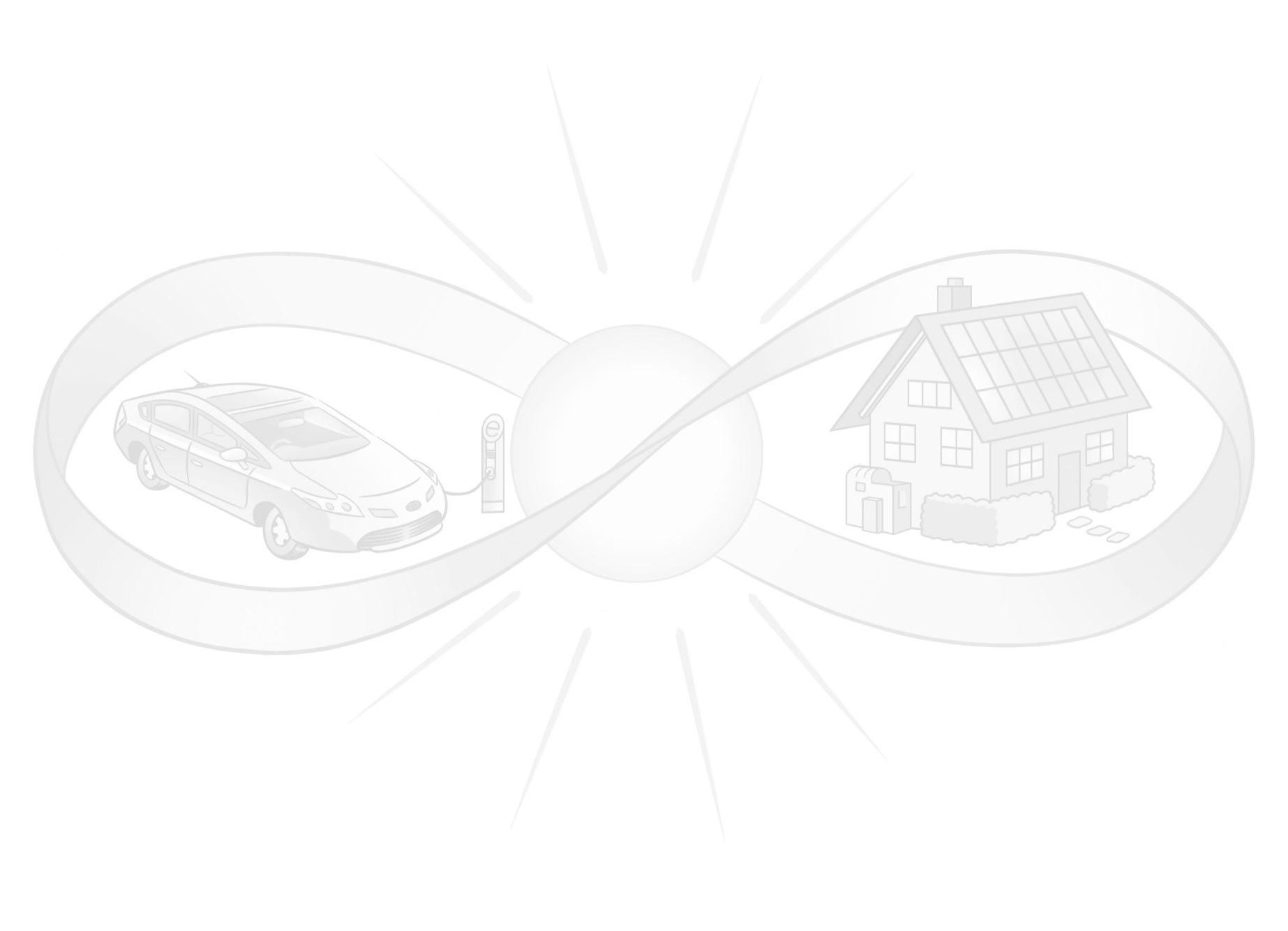 2017 Toyota Prius Prime                      $21,999 Mileage: 30,217 miles                             or $383/mo (72 mo @ 7.74%)
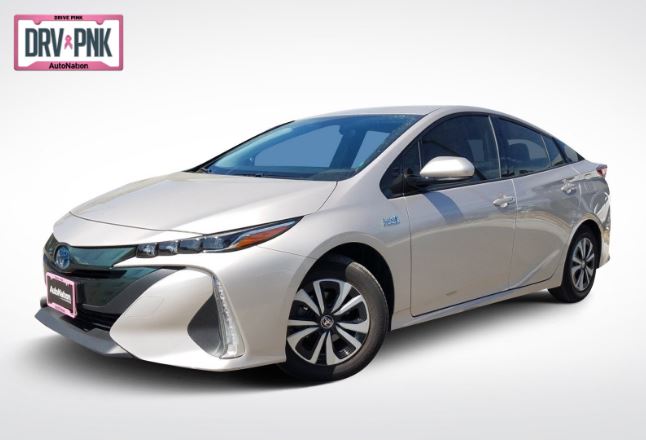 25 mile EV range, 121 HP + Gas Engine
info@makello.com     (760) 230-3788     www.makello.com     9630 Black Mountain Road, Suite i, San Diego, CA 92126
Makello © COPYRIGHT 2019. ALL RIGHTS RESERVED.
Used Plug-In Vehicles Are Affordable
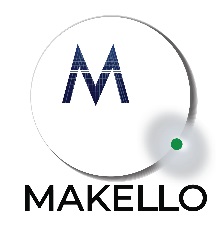 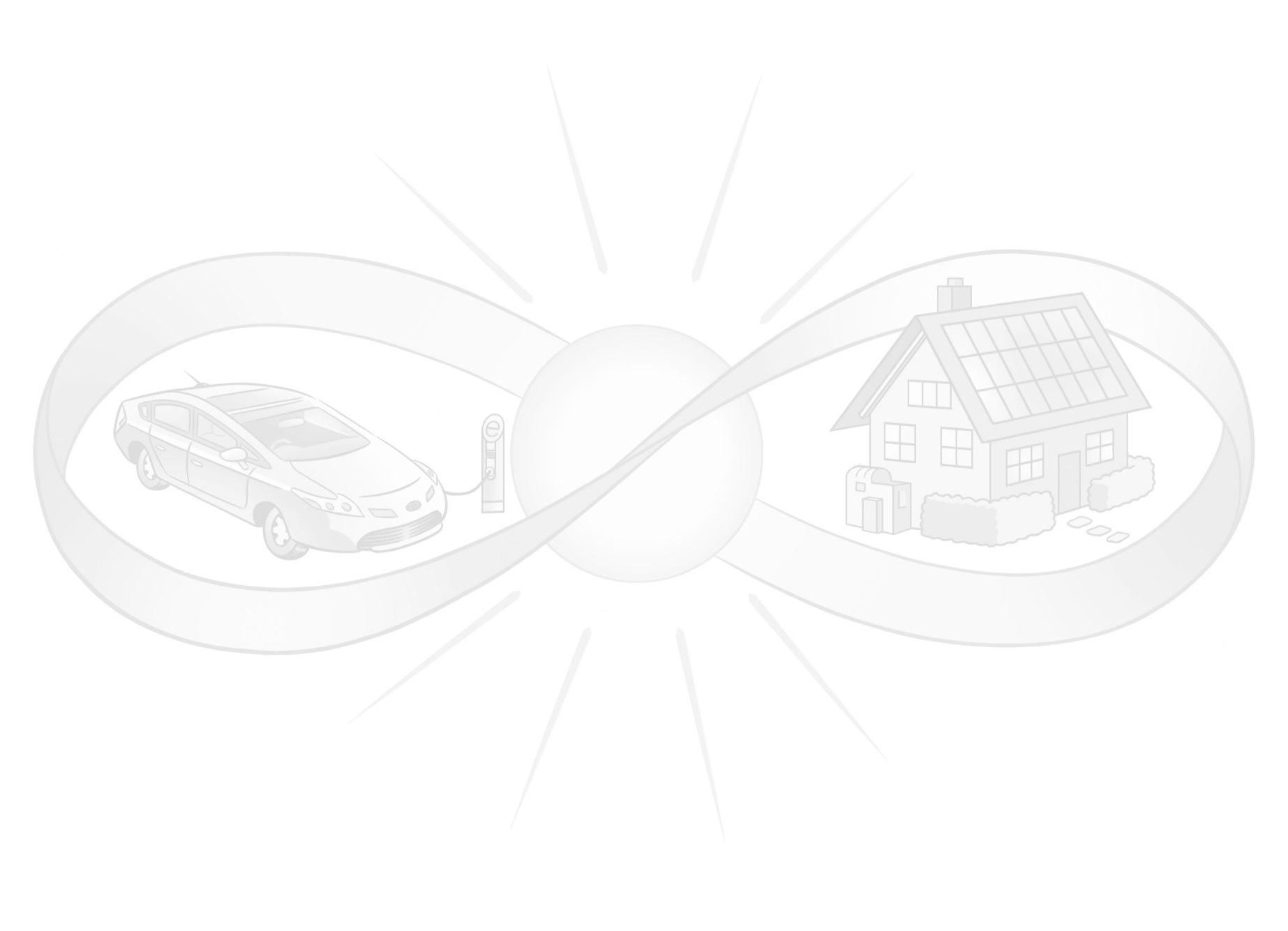 2017 Hyundai Ioniq Electric               $22,290 Mileage: 24,224 miles                            or $388/mo (72 mo @ 7.74%)
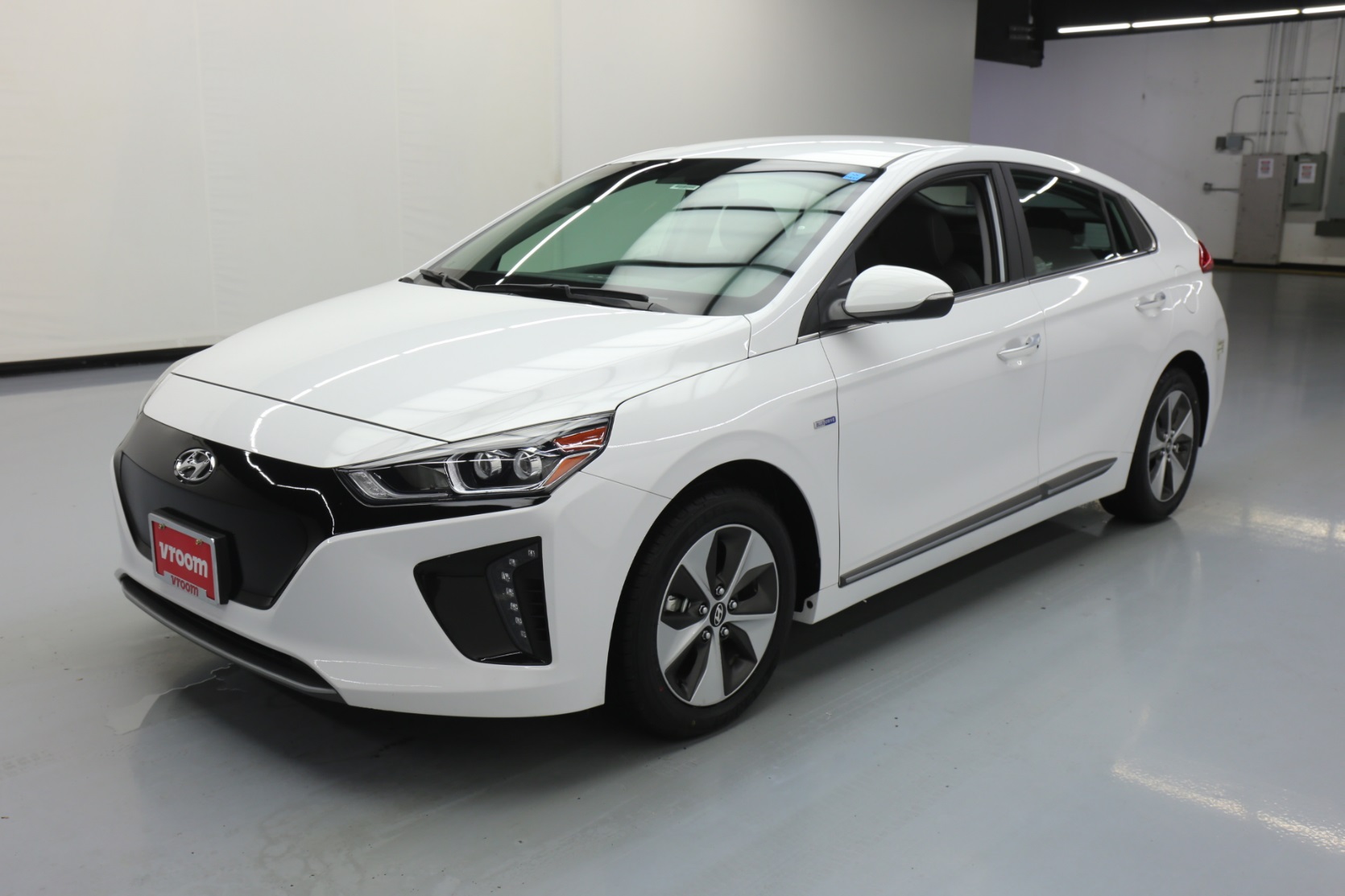 124 mile EV range, 118 HP
info@makello.com     (760) 230-3788     www.makello.com     9630 Black Mountain Road, Suite i, San Diego, CA 92126
Makello © COPYRIGHT 2019. ALL RIGHTS RESERVED.
Used Plug-In Vehicles Are Affordable
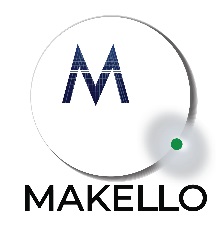 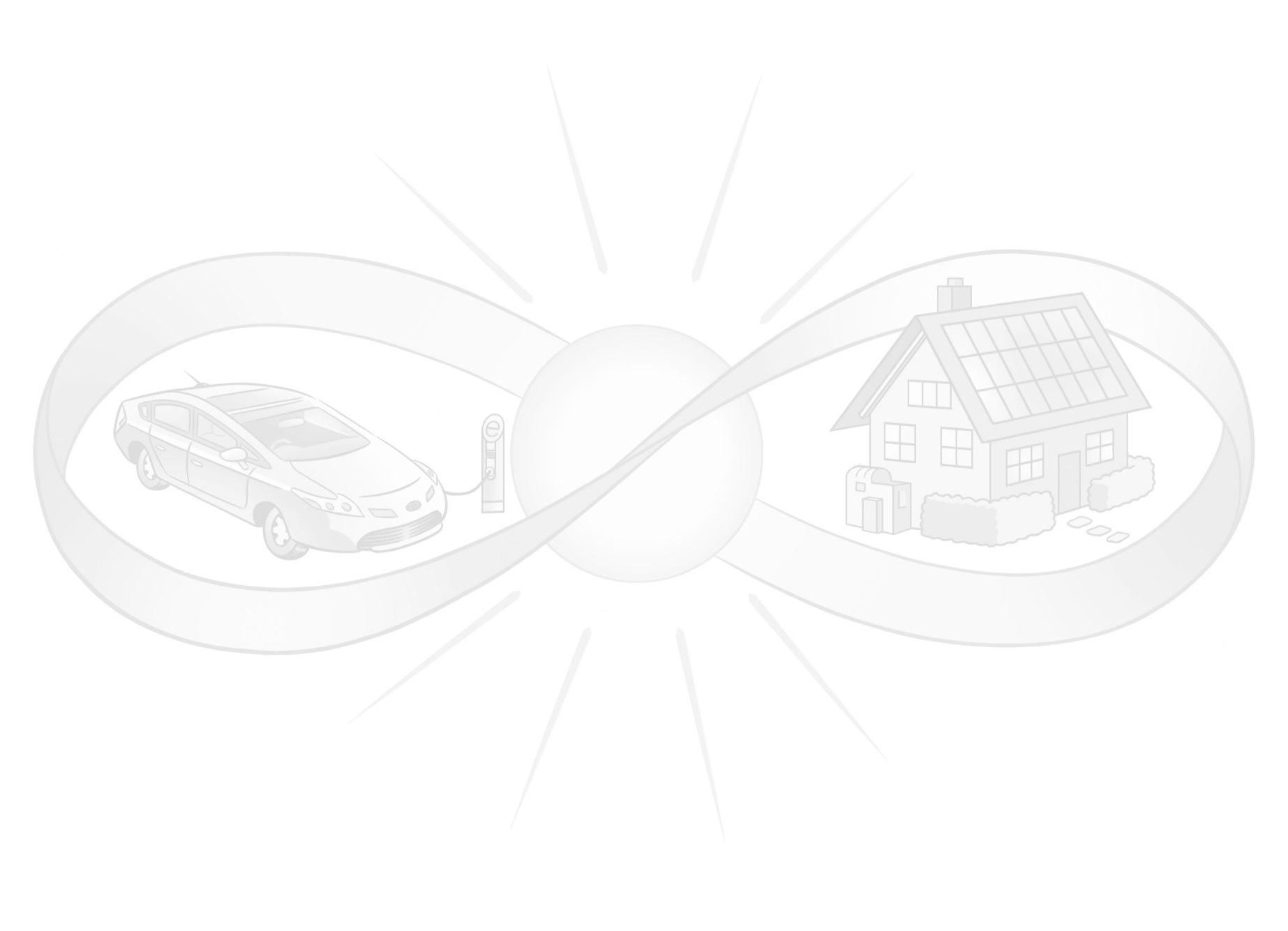 2016 Audi A3 Sportback e-tron         $23,650 Mileage: 45,094 miles                            or $412/mo (72 mo @ 7.74%)
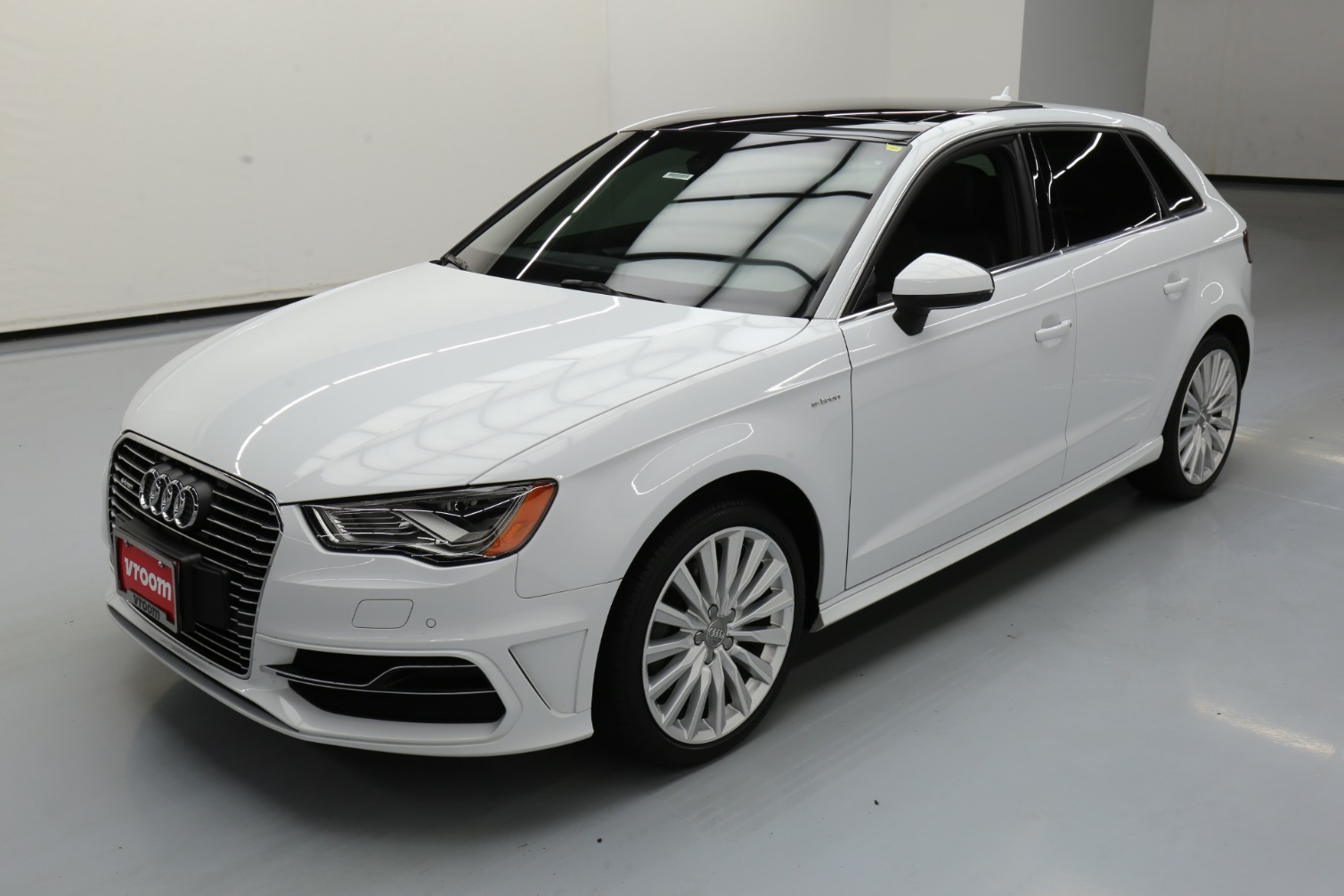 16 mile EV range, 204 HP + Gas Engine
info@makello.com     (760) 230-3788     www.makello.com     9630 Black Mountain Road, Suite i, San Diego, CA 92126
Makello © COPYRIGHT 2019. ALL RIGHTS RESERVED.
Used Plug-In Vehicles Are Affordable
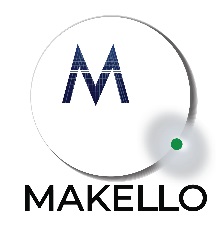 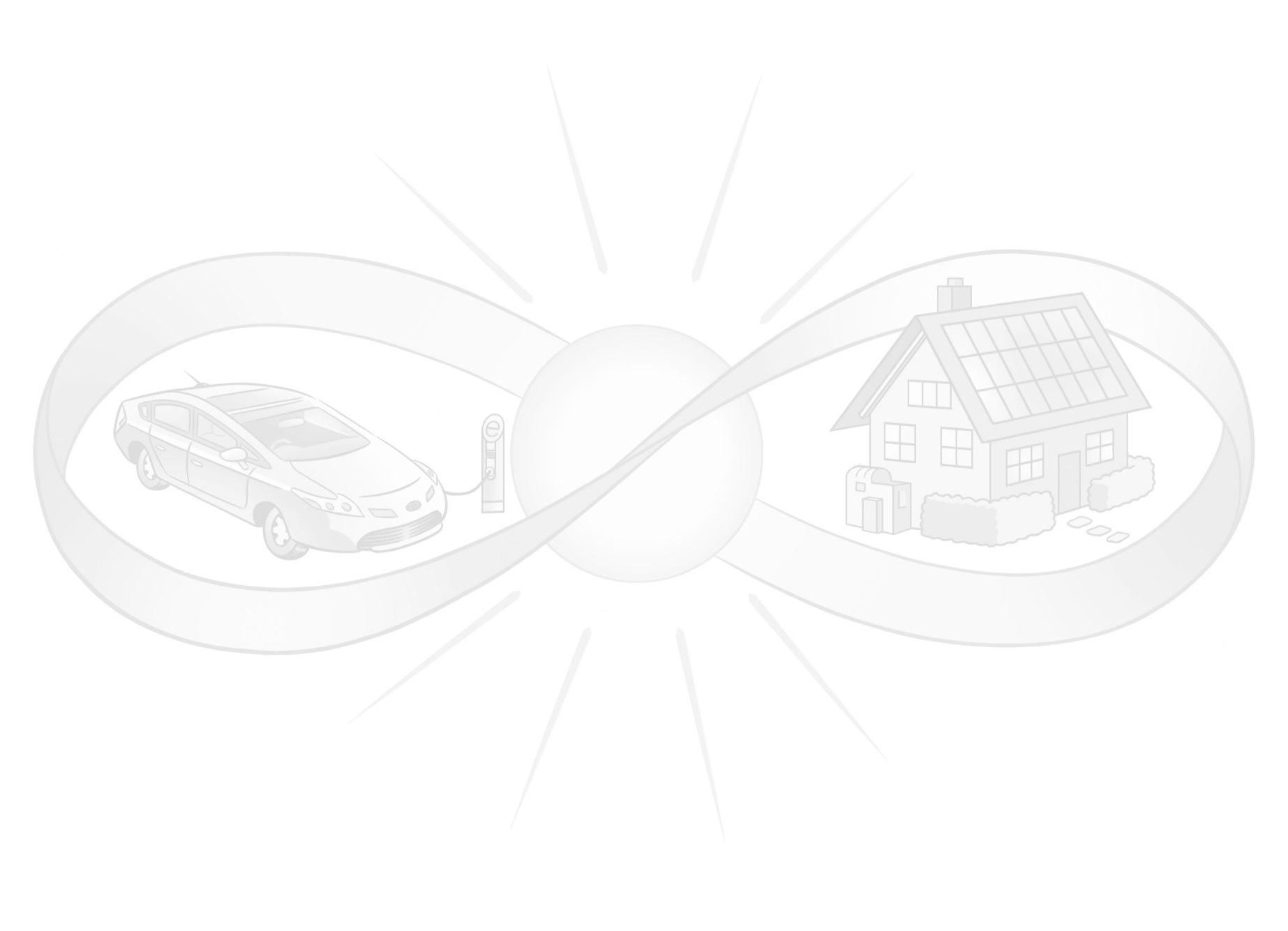 2018 Honda Clarity Plug-In Hybrid     $24,989 Mileage: 16,730 miles                             or $435/mo (72 mo @ 7.74%)
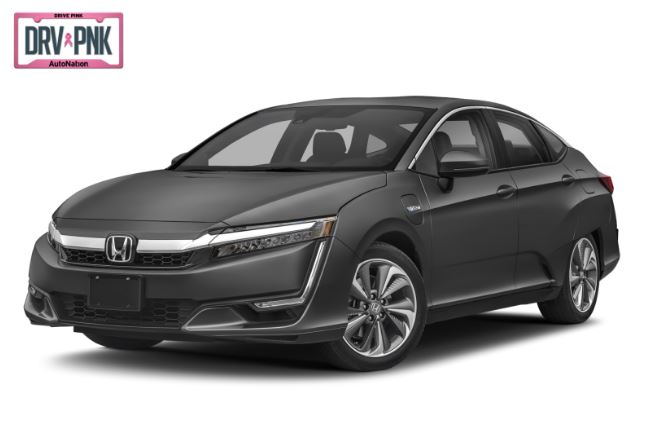 47 mile EV range, 212 HP + Gas Engine
info@makello.com     (760) 230-3788     www.makello.com     9630 Black Mountain Road, Suite i, San Diego, CA 92126
Makello © COPYRIGHT 2019. ALL RIGHTS RESERVED.
Used Plug-In Vehicles Are Affordable
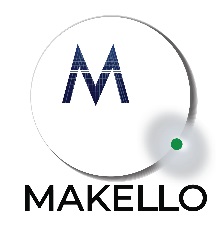 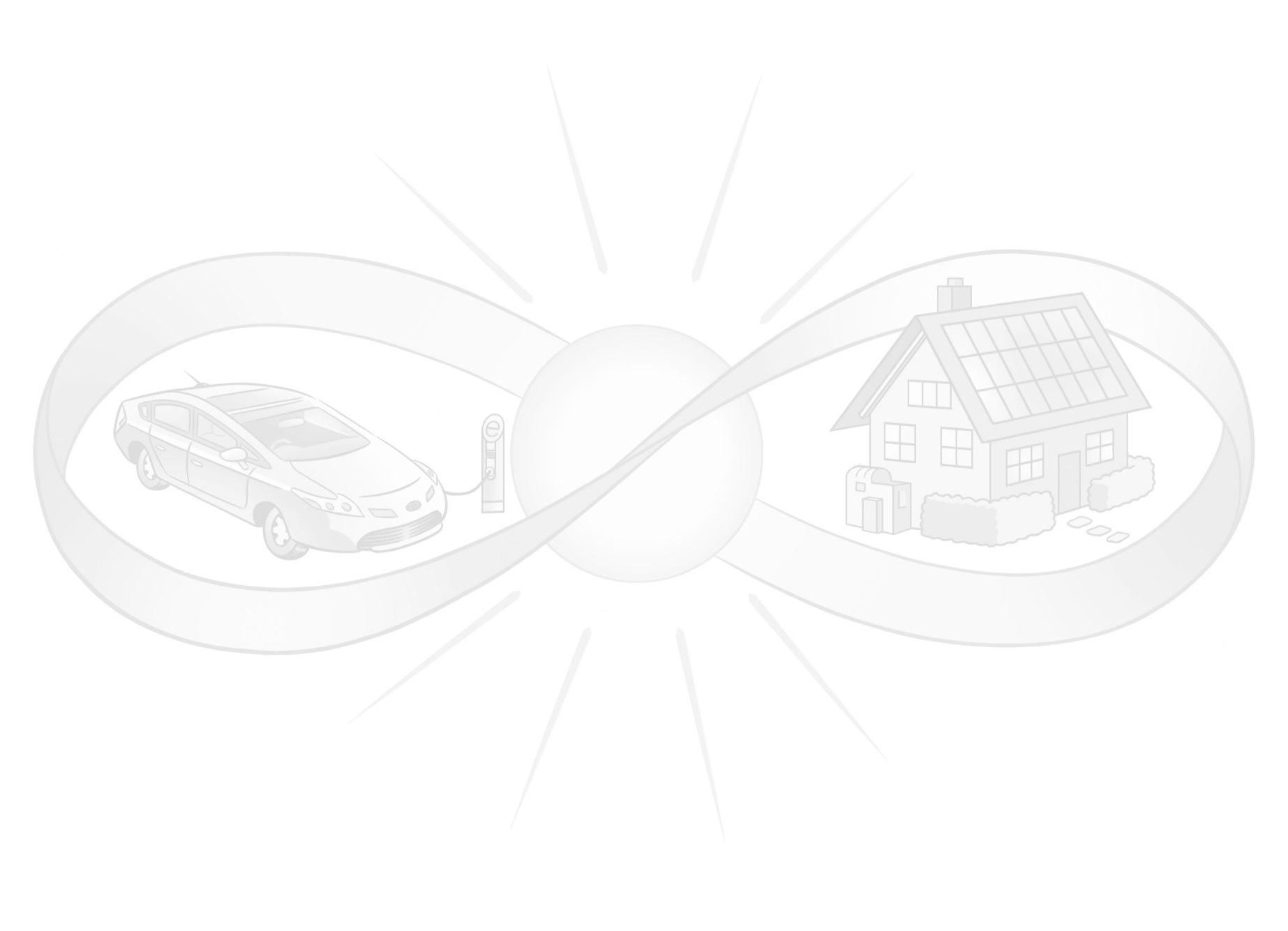 2016 Cadillac ELR                                  $32,530 Mileage: 34,232 miles                            or $566/mo (72 mo @ 7.74%)
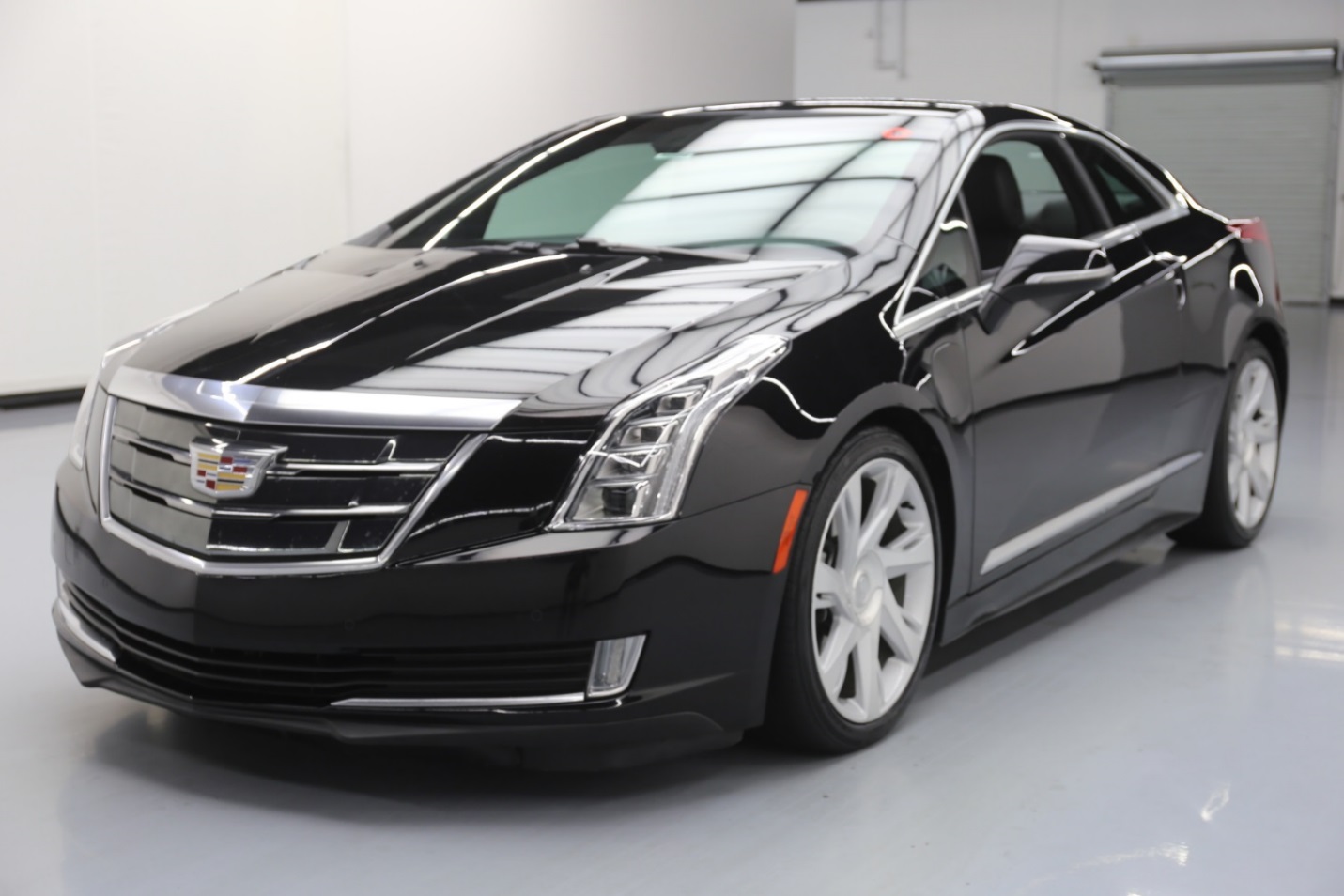 35 mile EV range, 233 HP + Gas Engine
info@makello.com     (760) 230-3788     www.makello.com     9630 Black Mountain Road, Suite i, San Diego, CA 92126
Makello © COPYRIGHT 2019. ALL RIGHTS RESERVED.
Used Plug-In Vehicles Are Affordable
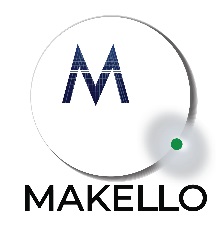 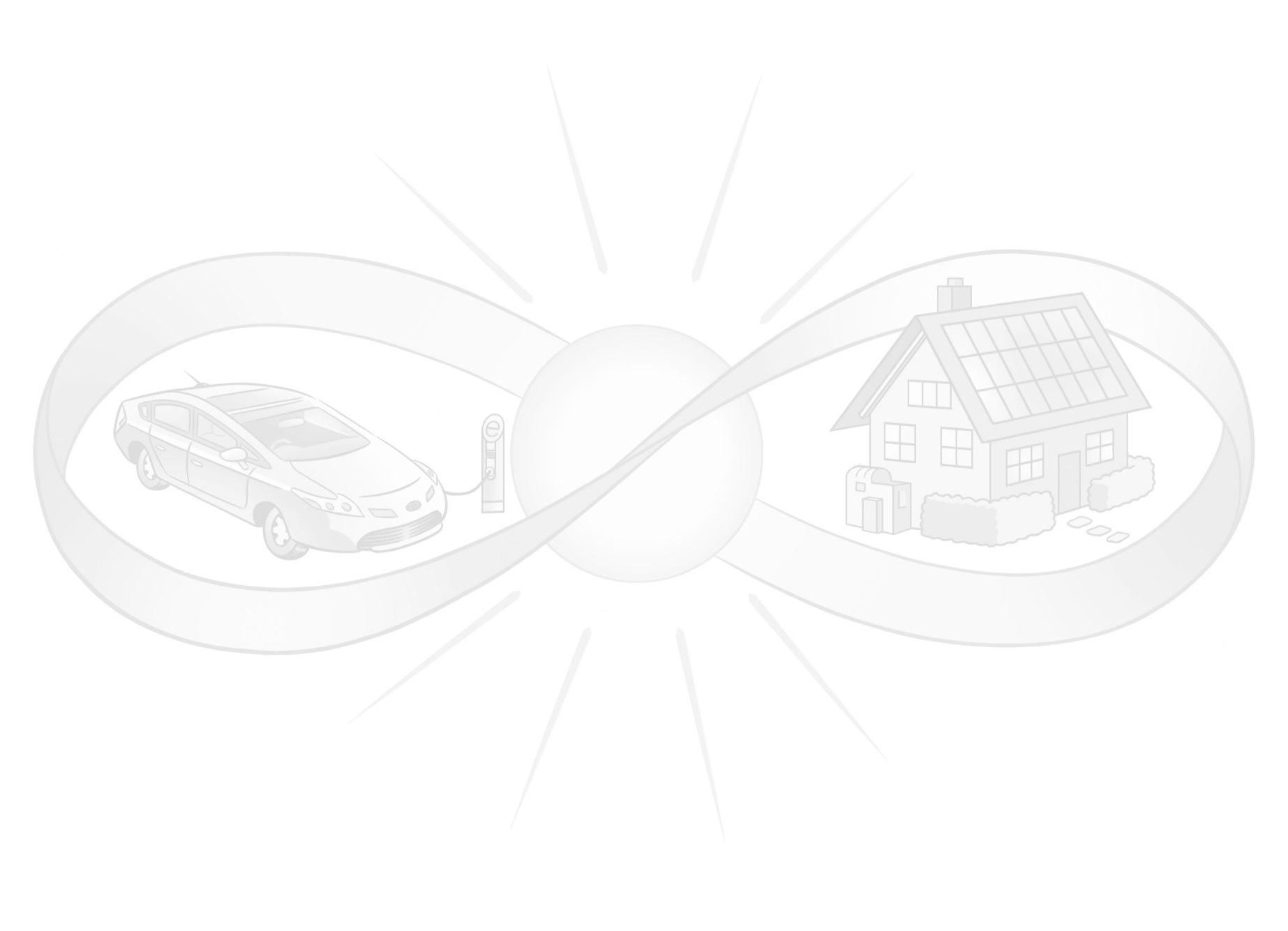 2013 Tesla Model S 	                                  $32,700 Mileage: 74,537 miles                            or $569/mo (72 mo @ 7.74%)
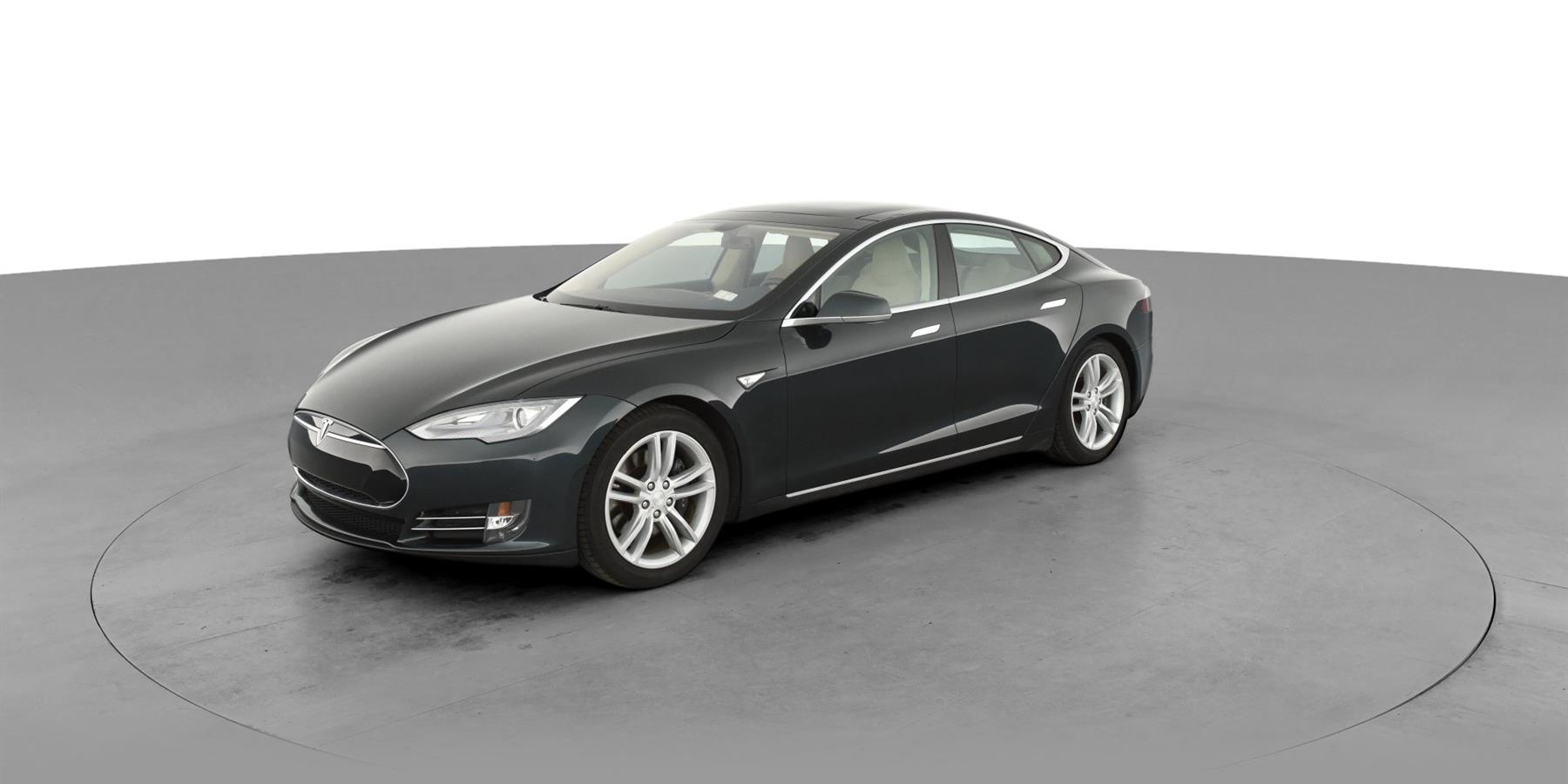 208 mile EV range, 302 HP
info@makello.com     (760) 230-3788     www.makello.com     9630 Black Mountain Road, Suite i, San Diego, CA 92126
Makello © COPYRIGHT 2019. ALL RIGHTS RESERVED.
Used Plug-In Vehicles Are Affordable
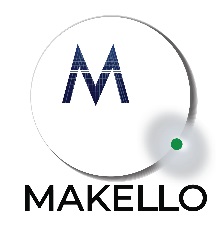 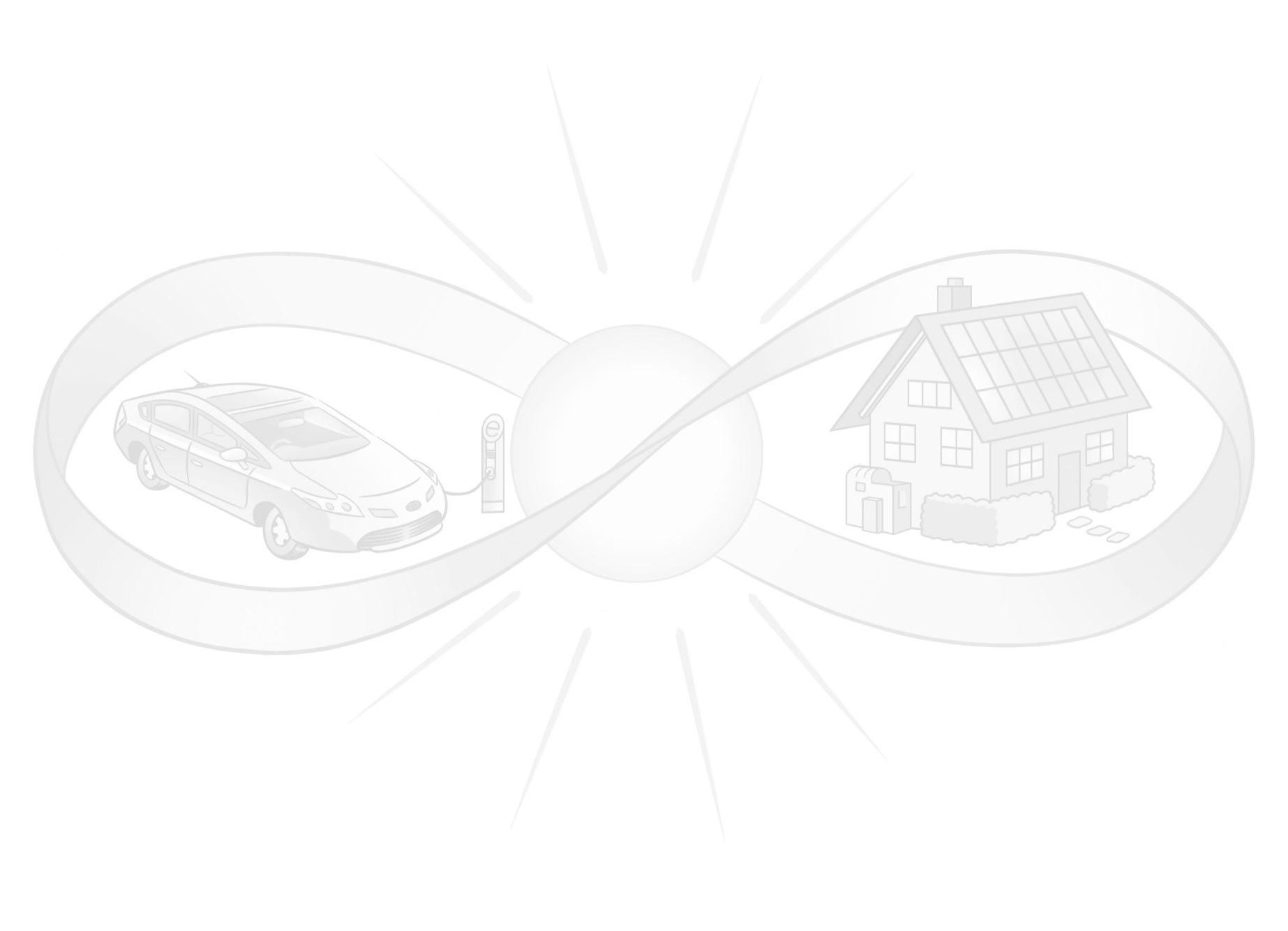 2016 Volvo XC90 Hybrid                       $41,819 Mileage: 48,478 miles                            or $728/mo (72 mo @ 7.74%)
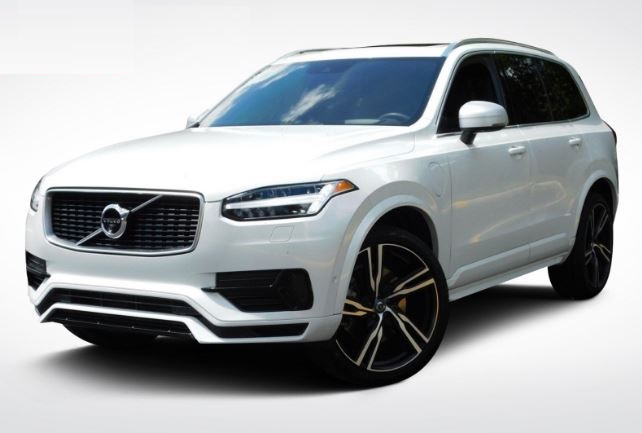 14 mile EV range, 400 HP + Gas Engine
info@makello.com     (760) 230-3788     www.makello.com     9630 Black Mountain Road, Suite i, San Diego, CA 92126
Makello © COPYRIGHT 2019. ALL RIGHTS RESERVED.
Used Plug-In Vehicles Are Affordable
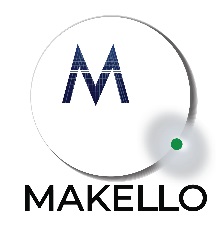 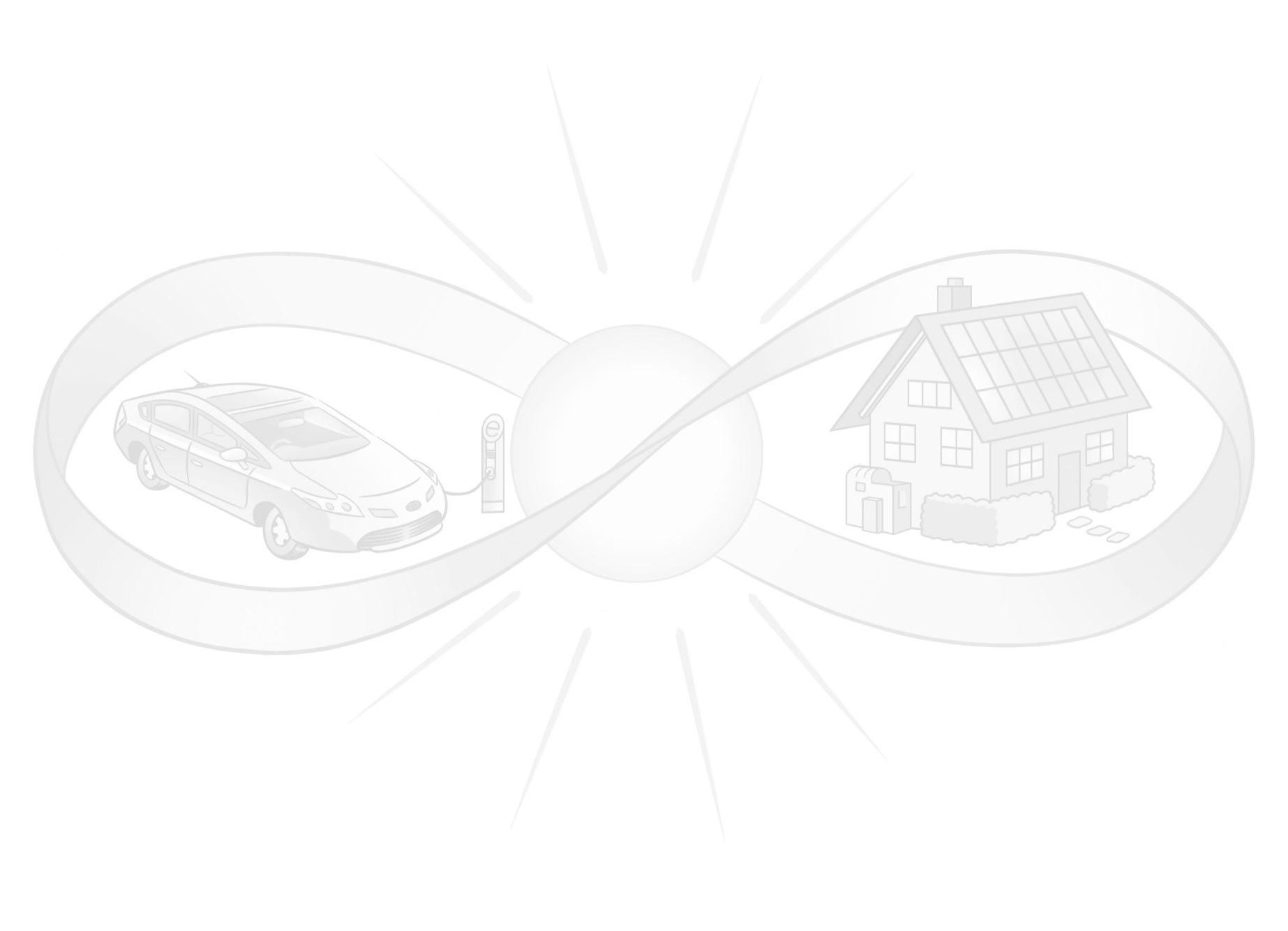 2018 Tesla Model 3 Long Range             $42,950 Mileage: 11,193 miles                               or $748/mo (72 mo @ 7.74%)
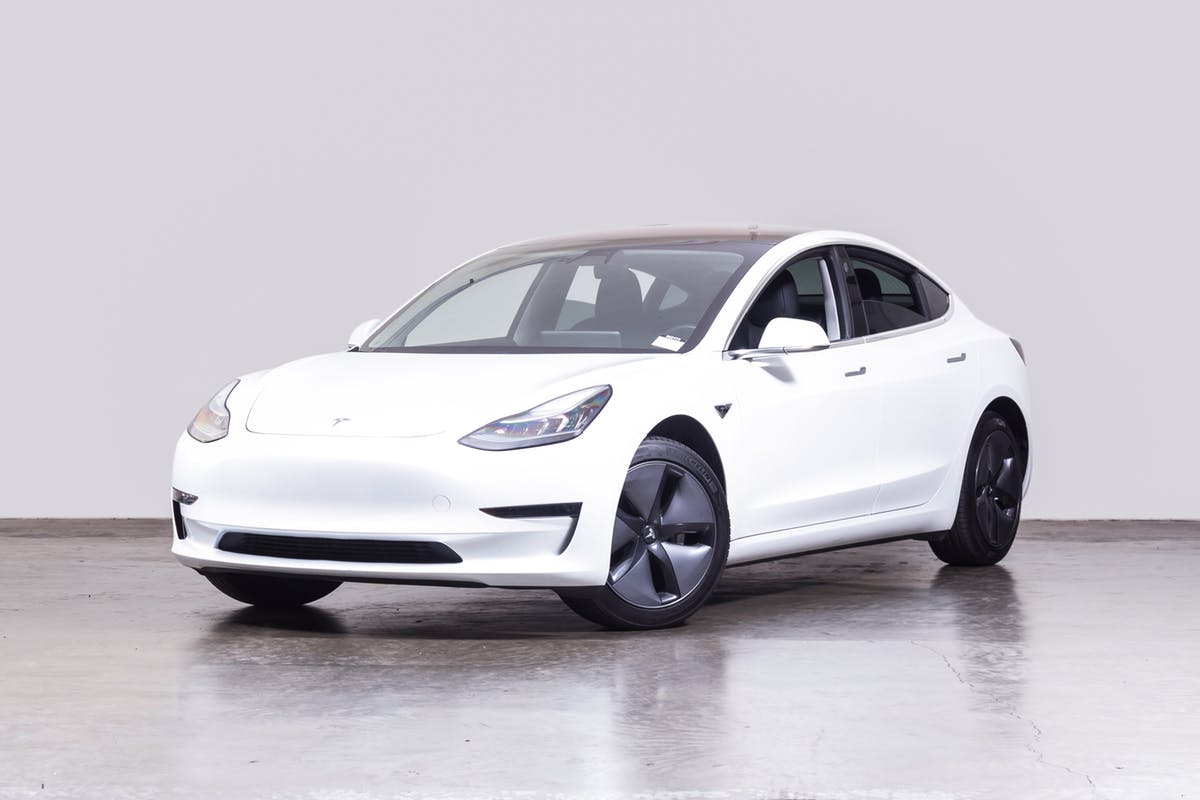 310 mile EV range, 271 HP
info@makello.com     (760) 230-3788     www.makello.com     9630 Black Mountain Road, Suite i, San Diego, CA 92126
Makello © COPYRIGHT 2019. ALL RIGHTS RESERVED.
Used Plug-In Vehicles Are Affordable
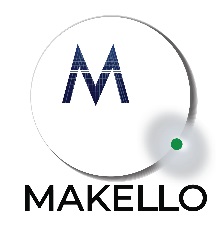 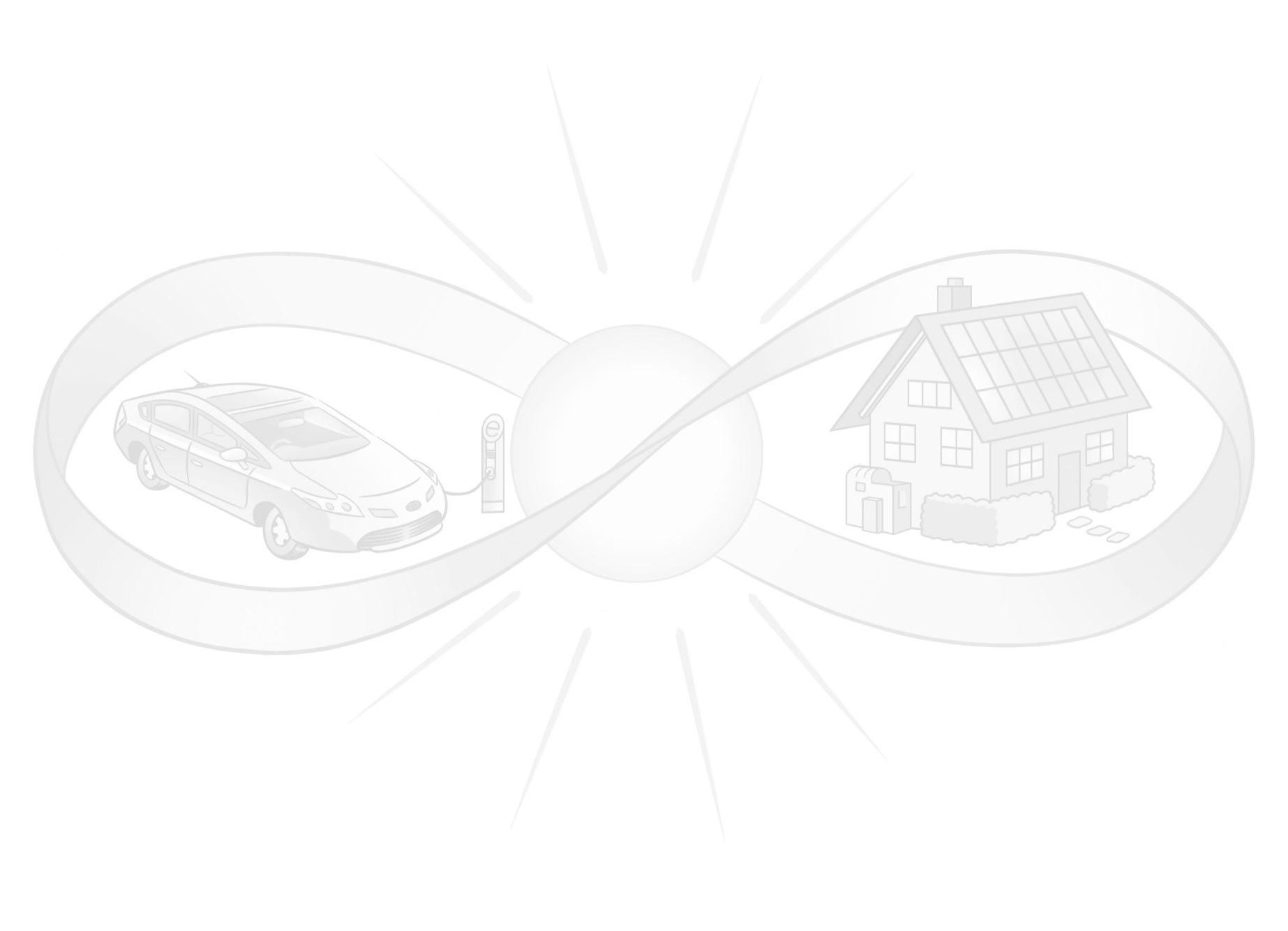 2017 Porsche Cayenne S E-Hybrid    $54,520 Mileage: 30,627 miles                            or $949/mo (72 mo @ 7.74%)
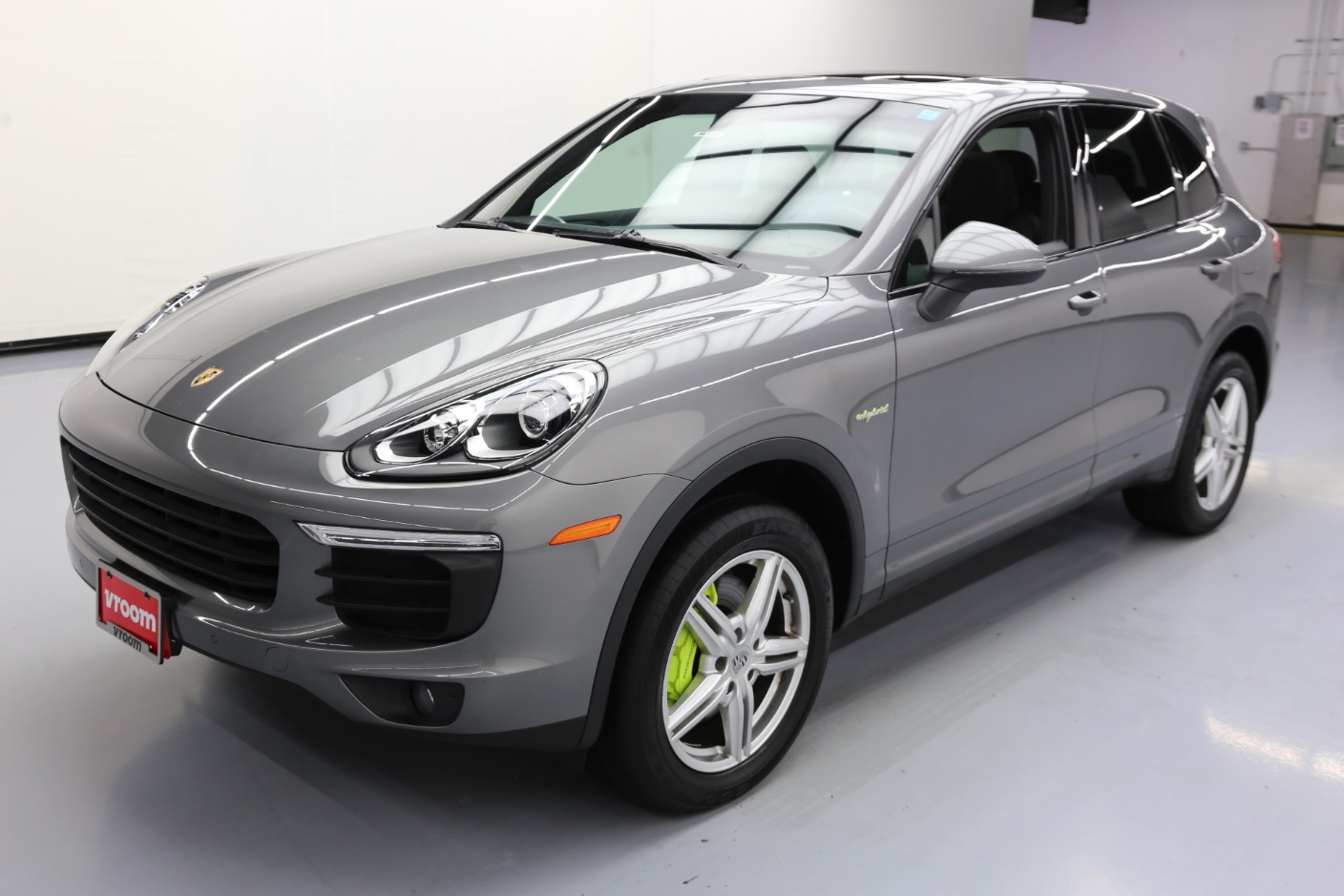 14 mile EV range, 416 HP + Gas Engine
info@makello.com     (760) 230-3788     www.makello.com     9630 Black Mountain Road, Suite i, San Diego, CA 92126
Makello © COPYRIGHT 2019. ALL RIGHTS RESERVED.
Used Plug-In Vehicles Are Affordable
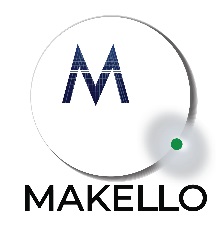 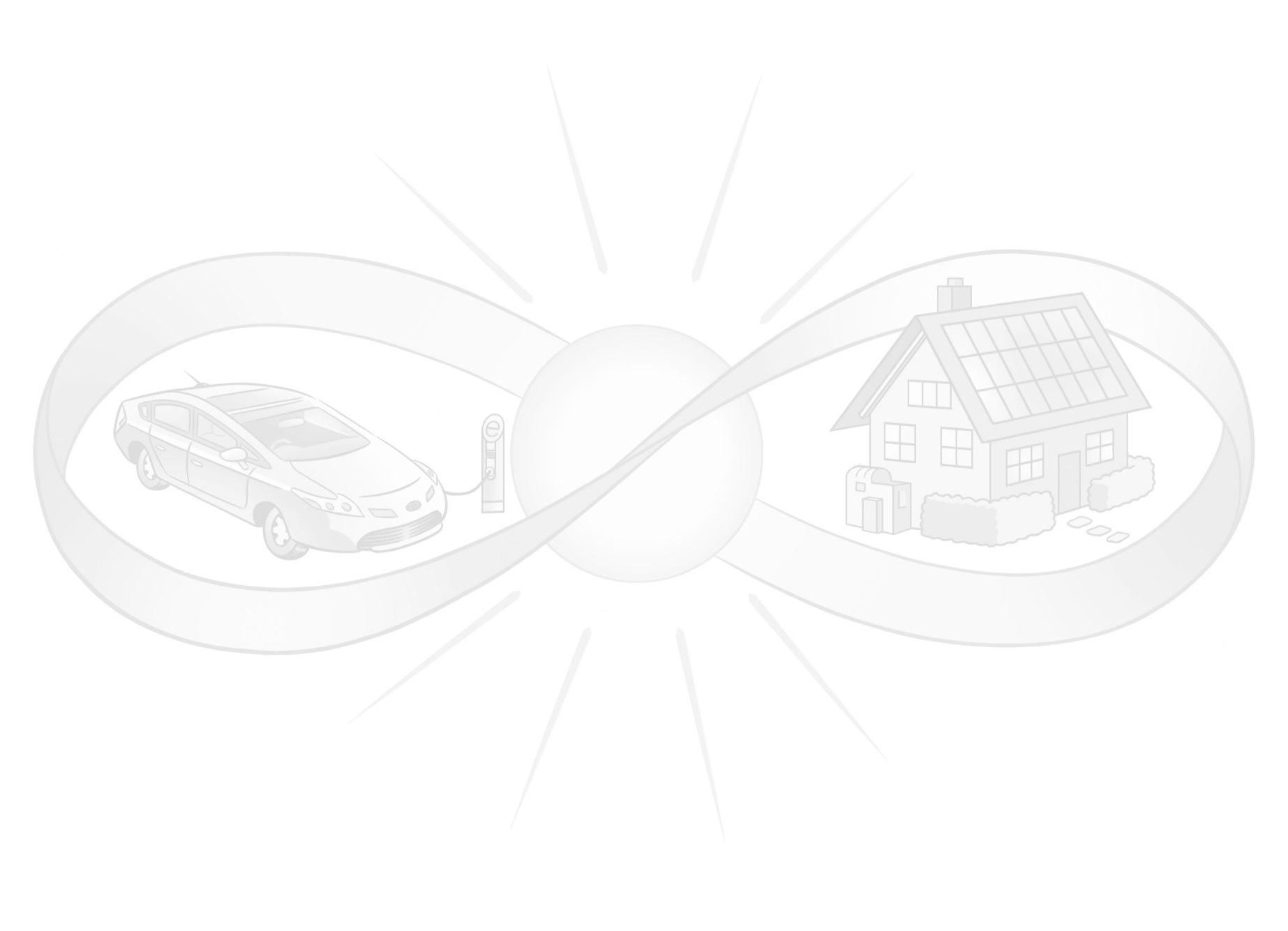 2016 Tesla Model X 75D                       $62,999 Mileage: 25,165 miles                           or $1097/mo (72 mo @ 7.74%)
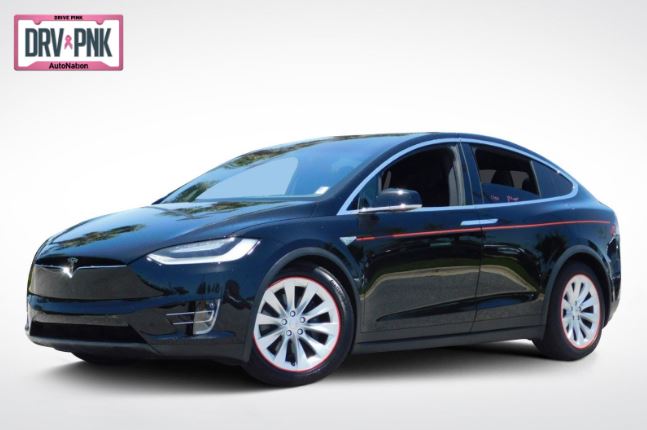 237 mile EV range, 518 HP
info@makello.com     (760) 230-3788     www.makello.com     9630 Black Mountain Road, Suite i, San Diego, CA 92126
Makello © COPYRIGHT 2019. ALL RIGHTS RESERVED.
Case Study: Chula Vista 4 Bedroom Home
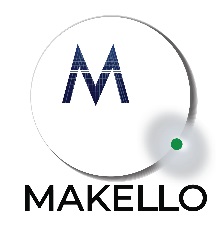 1 late model ICE vehicle 12,500 miles/year at 25mpg.
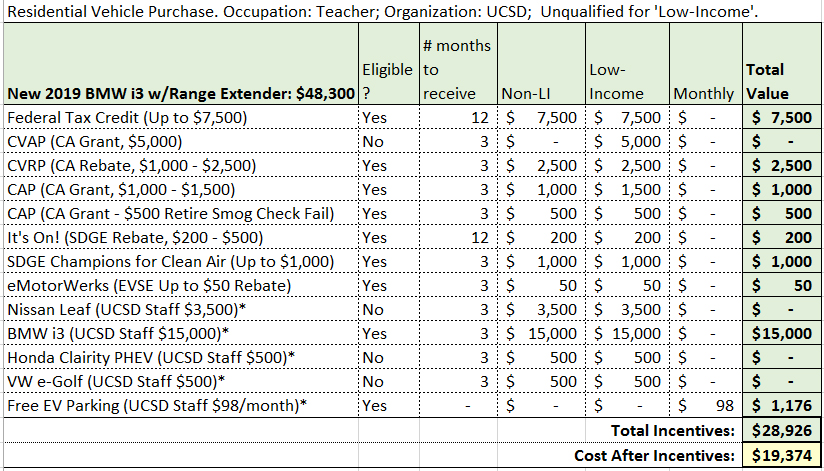 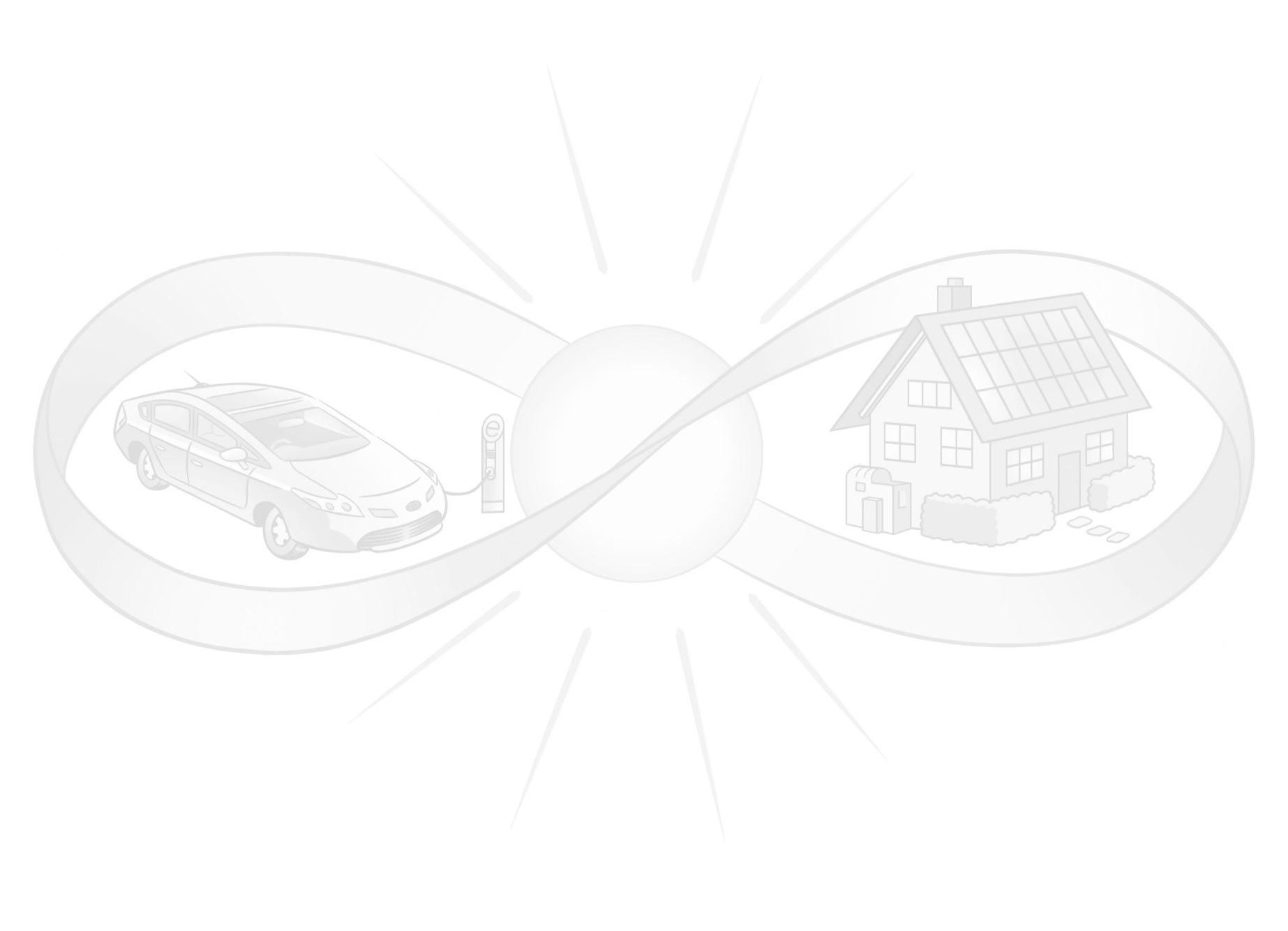 NEW EV Example
info@makello.com     (760) 230-3788     www.makello.com     9630 Black Mountain Road, Suite i, San Diego, CA 92126
Makello © COPYRIGHT 2019. ALL RIGHTS RESERVED.
Case Study: Chula Vista 4 Bedroom Home
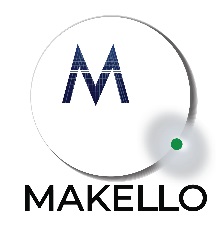 1 late model ICE vehicle 12,500 miles/year at 25mpg.
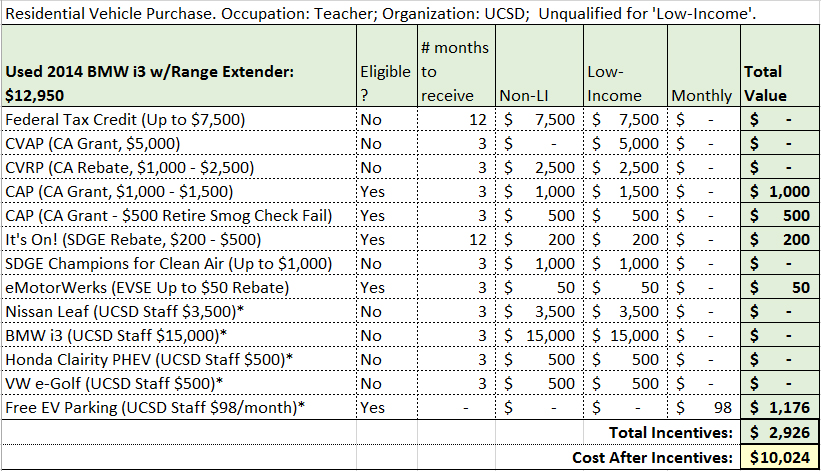 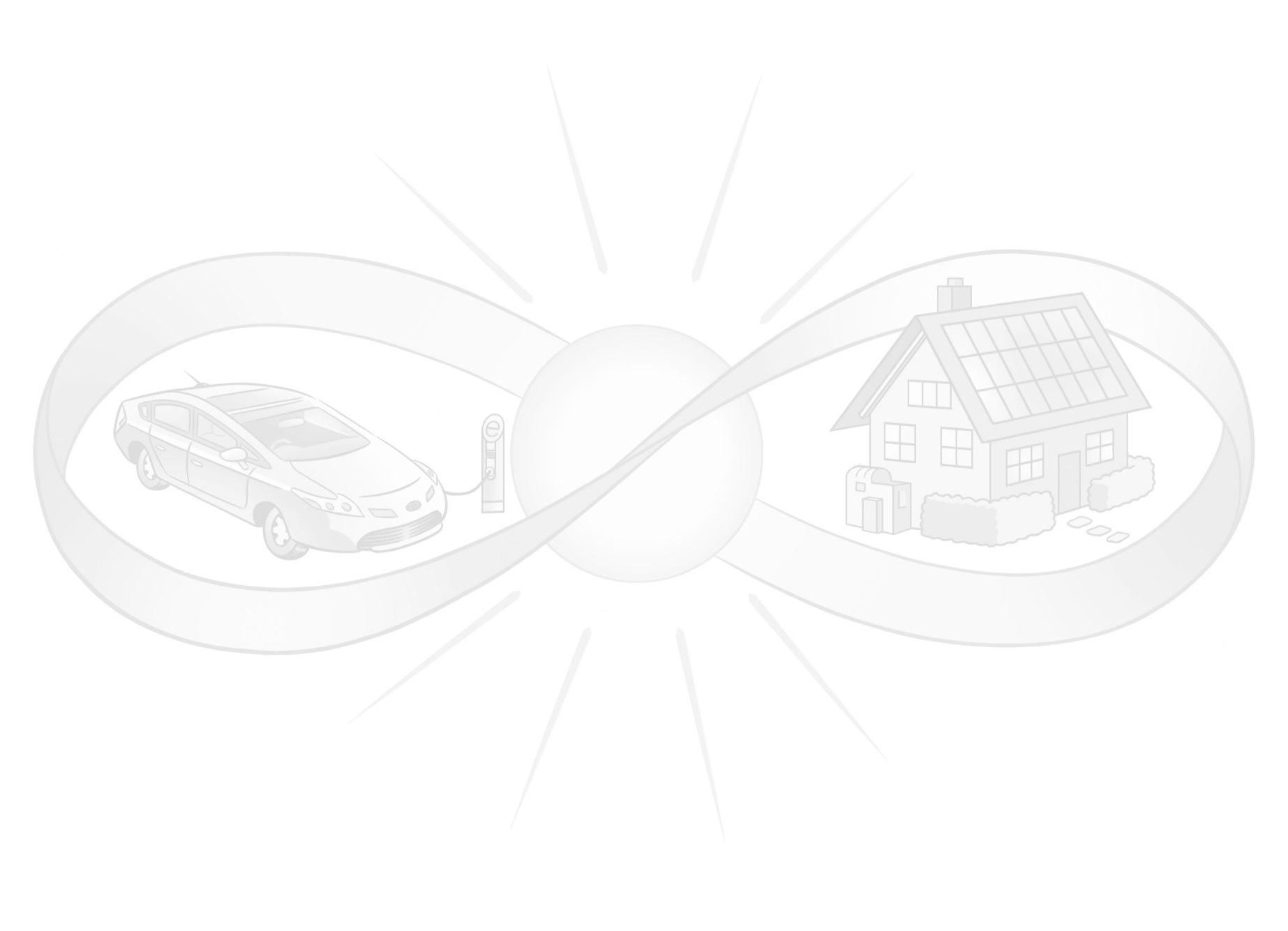 USED EV Example
info@makello.com     (760) 230-3788     www.makello.com     9630 Black Mountain Road, Suite i, San Diego, CA 92126
Makello © COPYRIGHT 2019. ALL RIGHTS RESERVED.
Case Study: Chula Vista 4 Bedroom Home
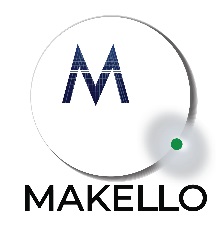 1 late model ICE vehicle 12,500 miles/year at 25mpg.
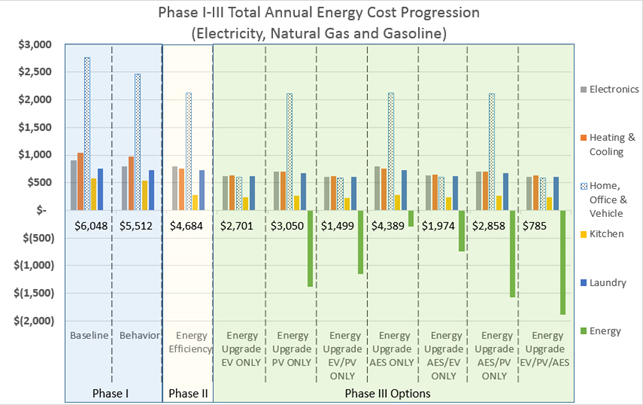 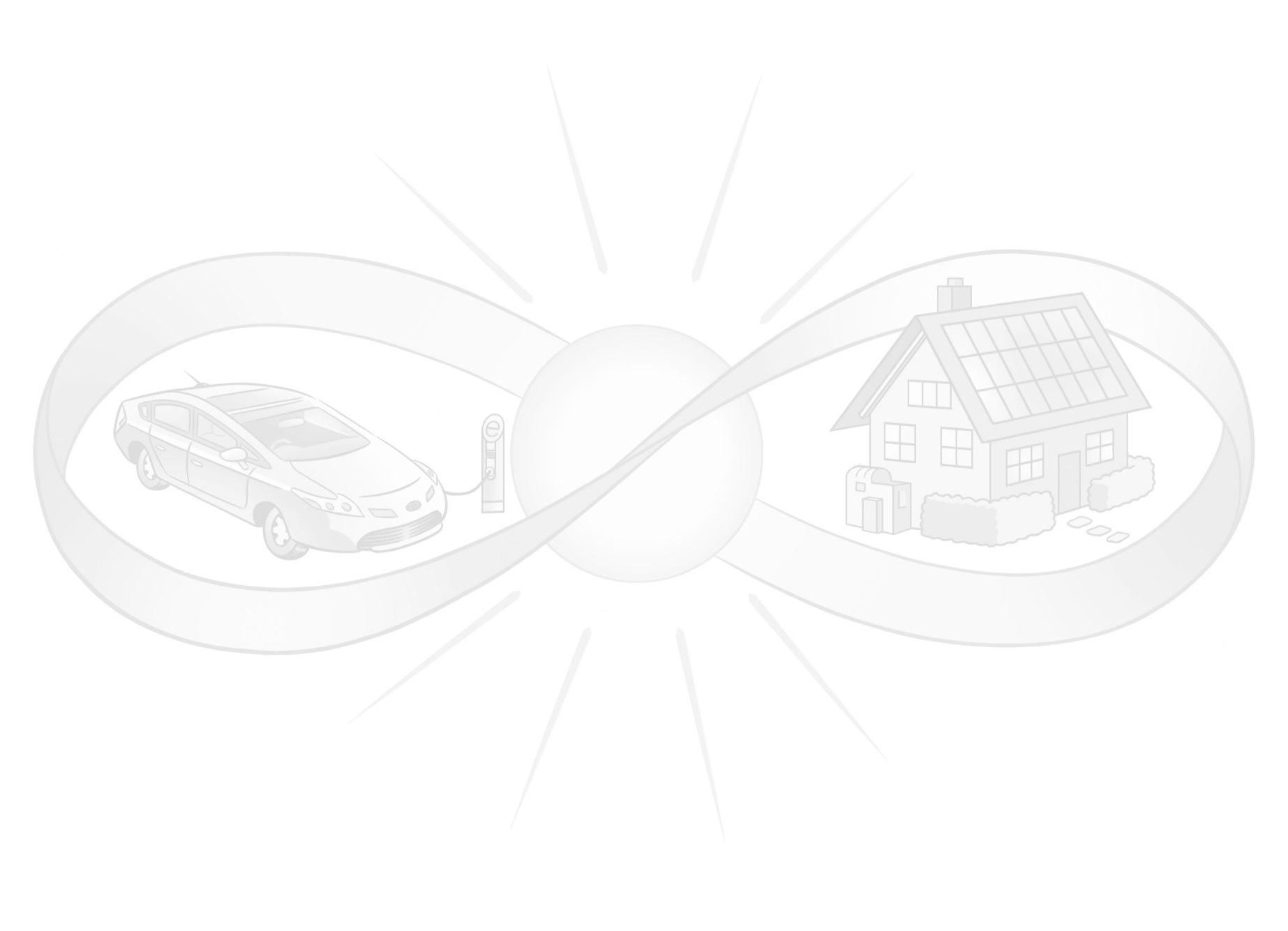 Phase 3 Options: 1 EV, 3.015kW DC solar, 10kWh AES (Advanced Energy Storage)
info@makello.com     (760) 230-3788     www.makello.com     9630 Black Mountain Road, Suite i, San Diego, CA 92126
Makello © COPYRIGHT 2019. ALL RIGHTS RESERVED.
Case Study: Chula Vista 4 Bedroom Home
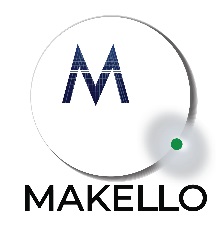 1 late model ICE vehicle 12,500 miles/year at 25mpg.
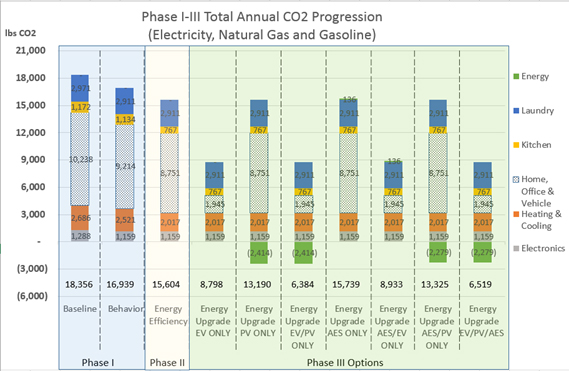 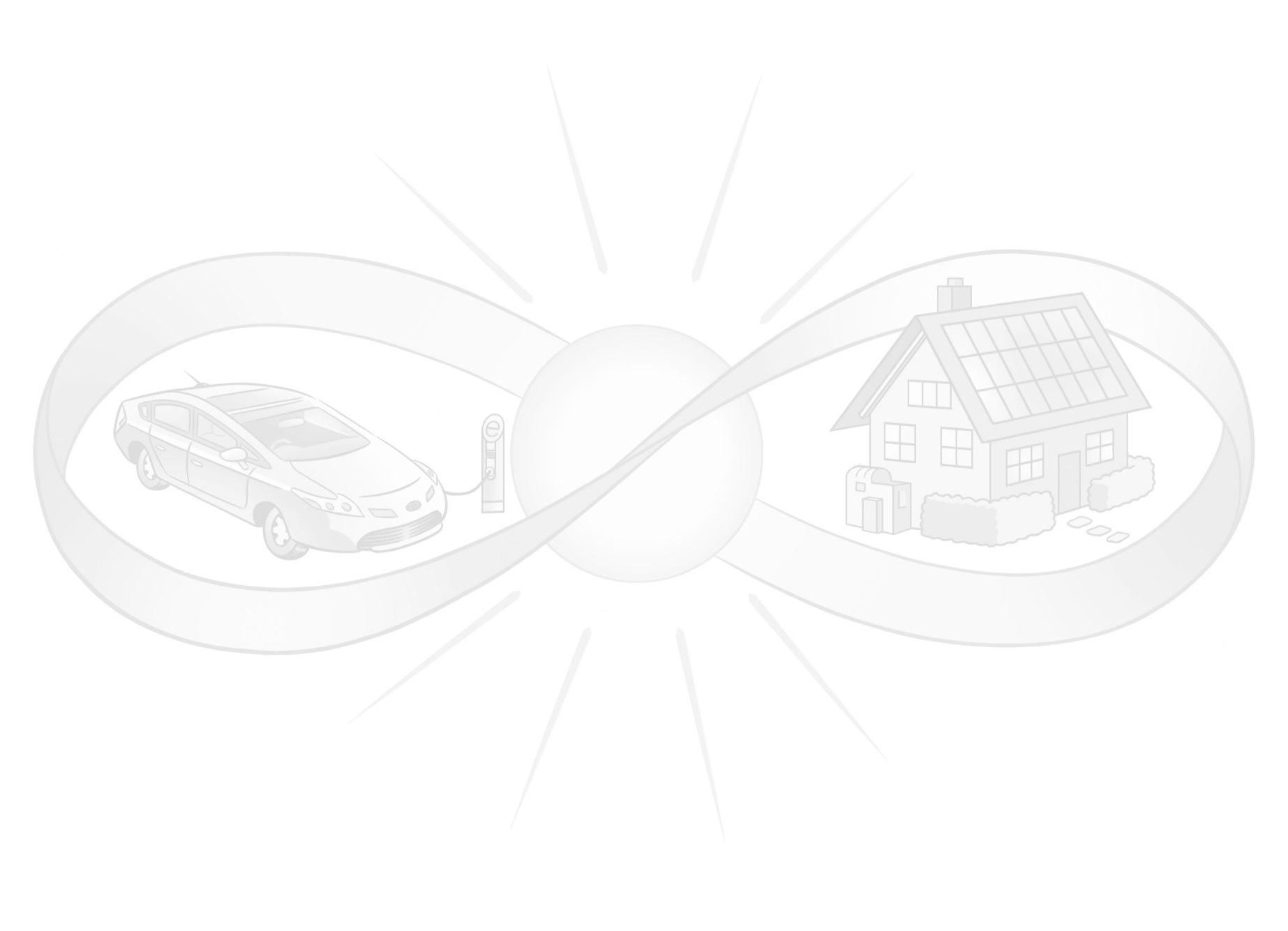 Phase 3 Options: 1 EV, 3.015kW DC solar, 10kWh AES (Advanced Energy Storage)
info@makello.com     (760) 230-3788     www.makello.com     9630 Black Mountain Road, Suite i, San Diego, CA 92126
Makello © COPYRIGHT 2019. ALL RIGHTS RESERVED.
What to Know About Plug-In Vehicles
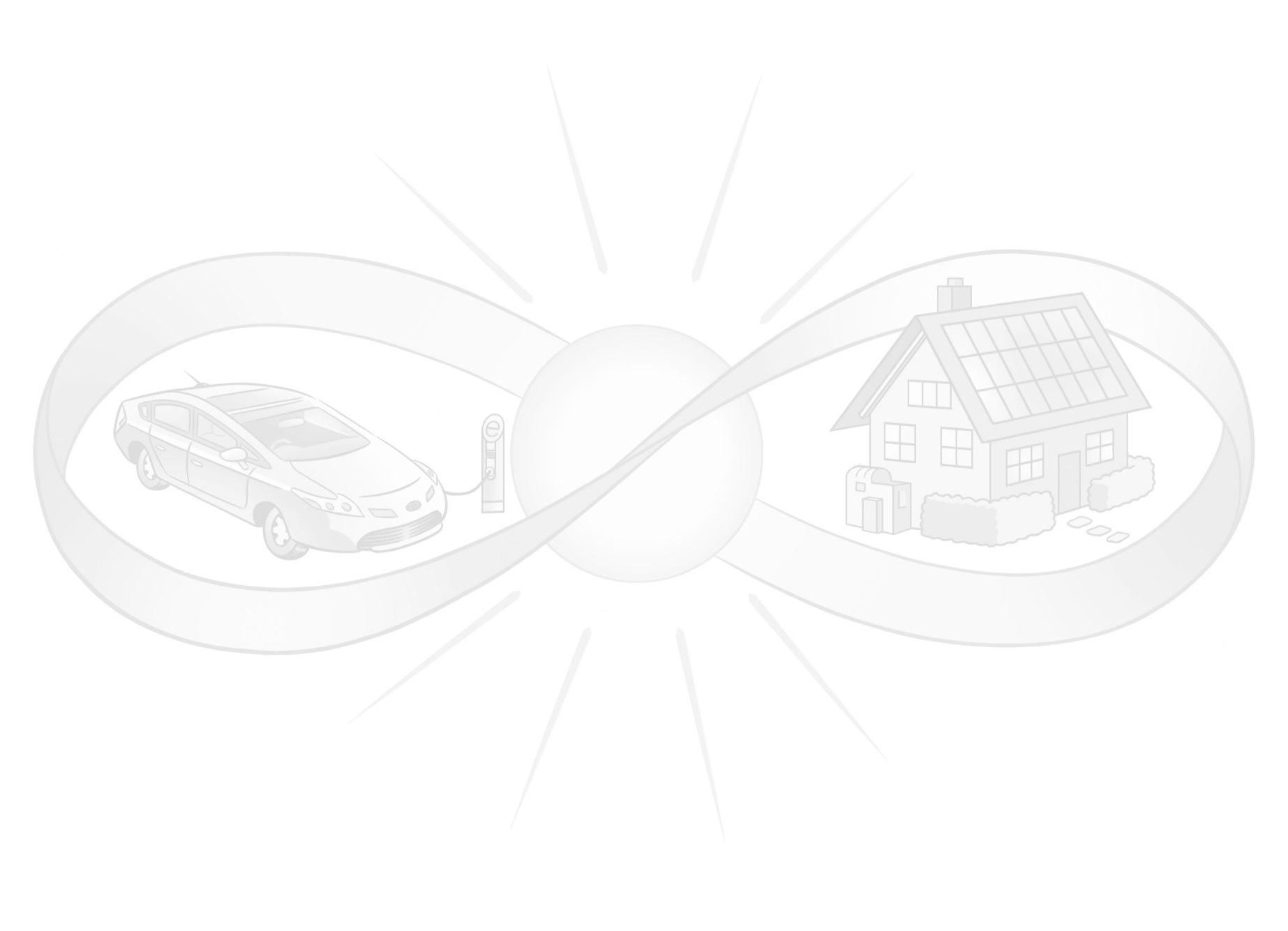 For more information on Solar Power, Plug-In Vehicles and Energy Storage, or to request an Energy Analysis, contact: 

Charlie Q Johnson
 (760) 230-3788
charlie@makello.com.
info@makello.com     (760) 230-3788     www.makello.com     9630 Black Mountain Road, Suite i, San Diego, CA 92126
Makello © COPYRIGHT 2019. ALL RIGHTS RESERVED.